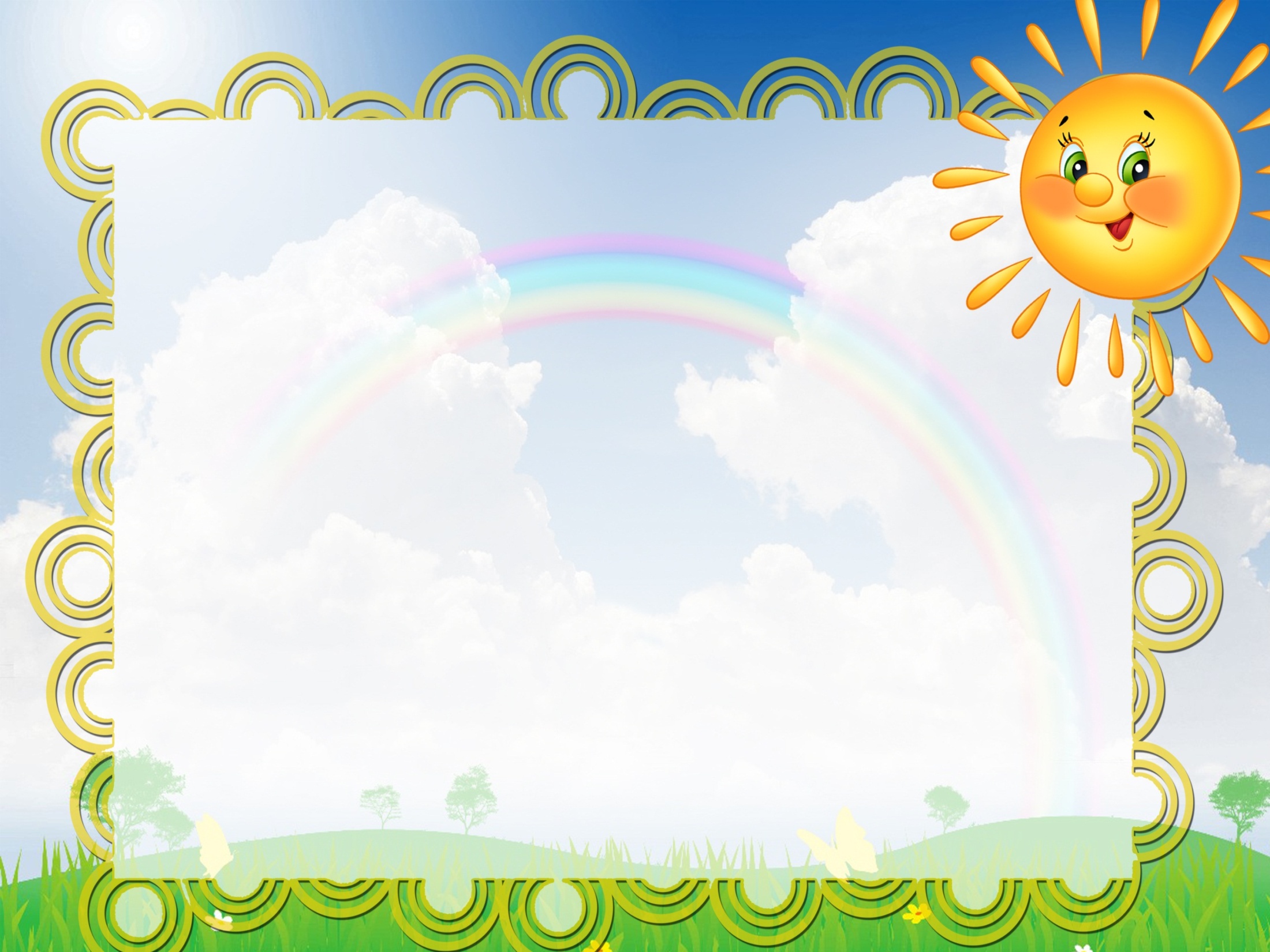 Департамент образования мэрии 
города Ярославля

Муниципальная инновационная площадка
«Современный детский сад – островок 
счастливого детства»


(Приказ департамента образования мэрии г. Ярославля 
от  10.07.2018 г № 01-05/537)
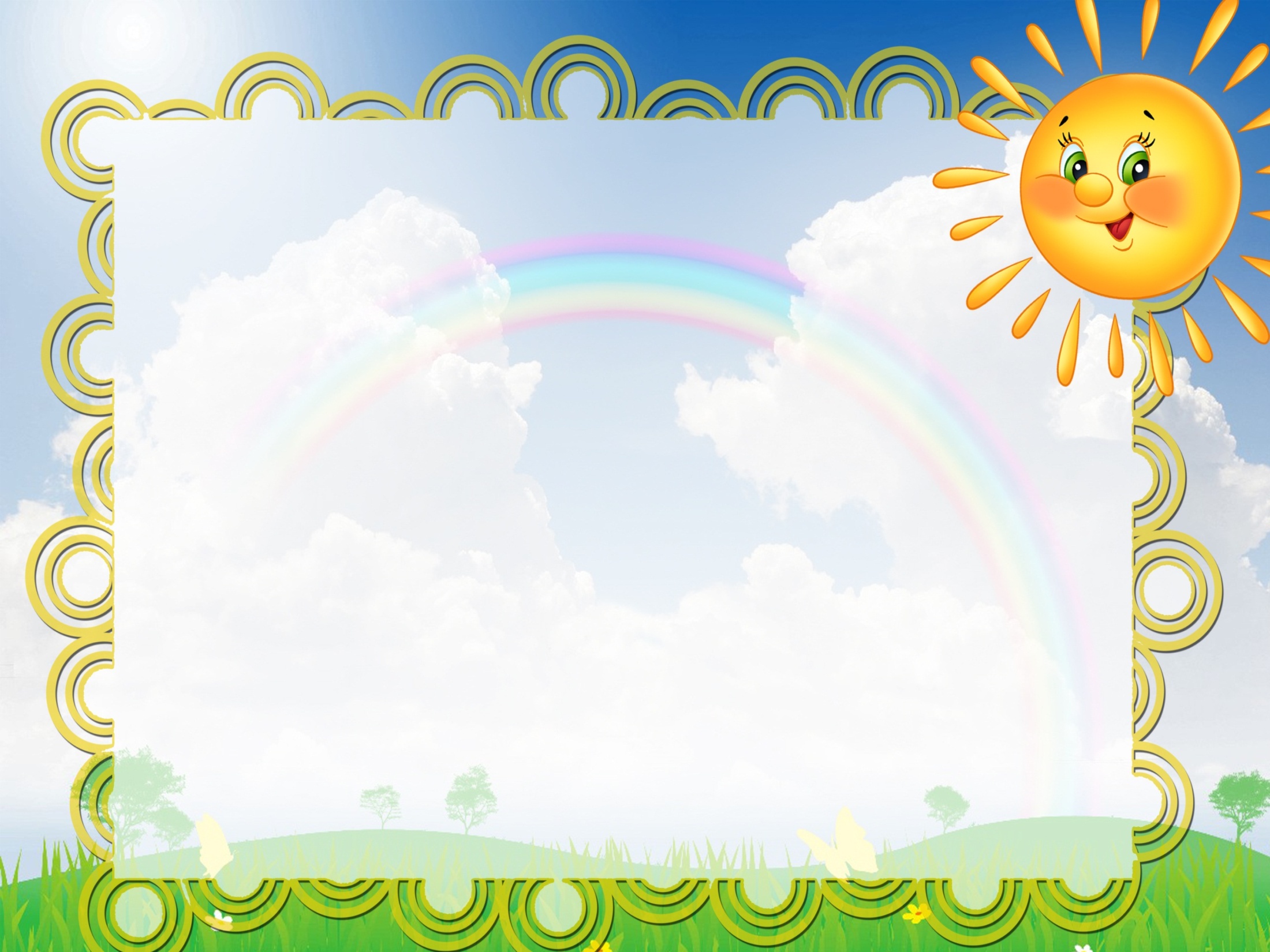 Проект
«Формирование основ экологического сознания детей дошкольного возраста 
в современном дошкольном учреждении»

Участники проекта: 
МДОУ №№ 29, 85, 92, 104, 131, 139, 174
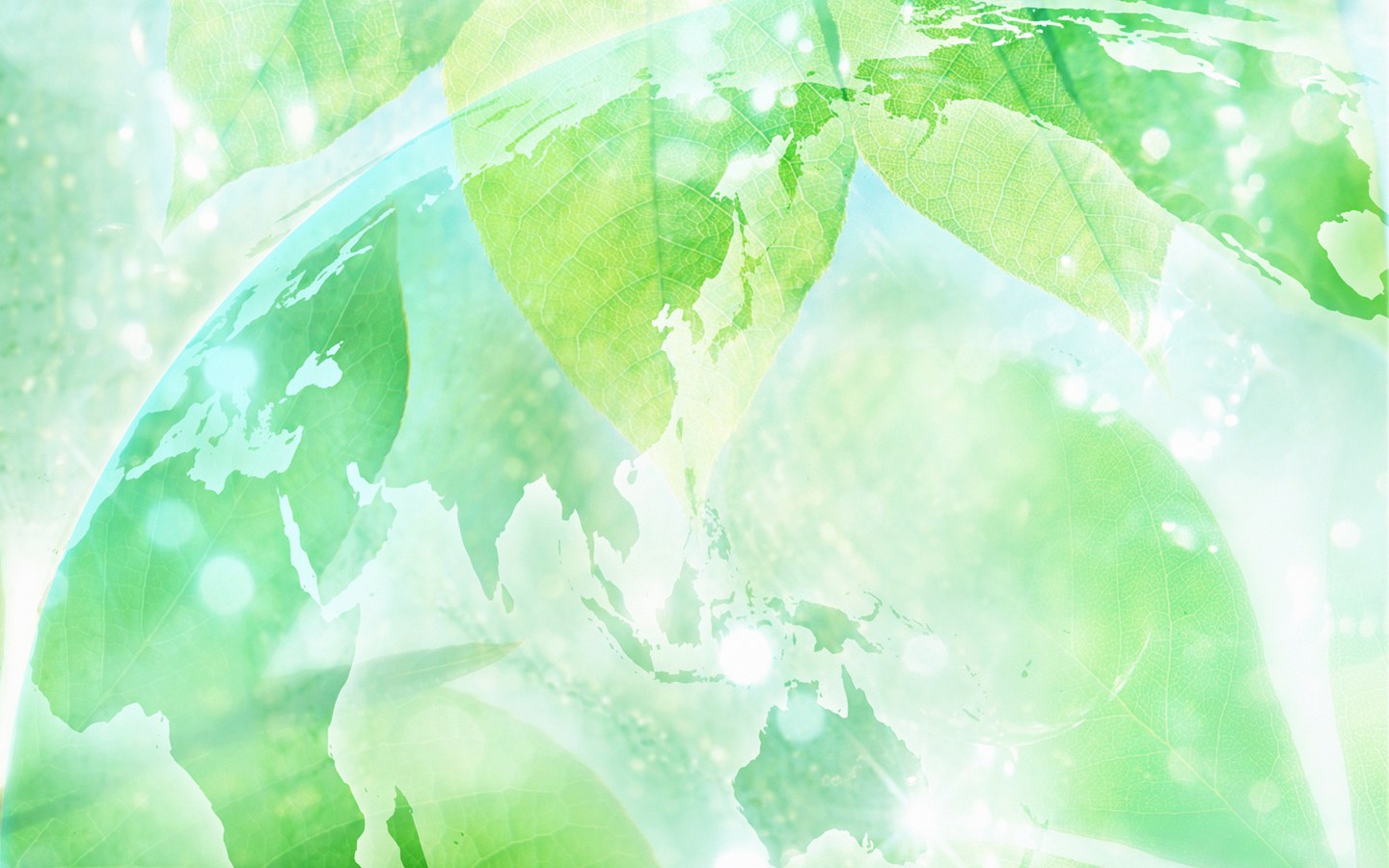 Нормативно – правовые законодательные акты, регламентирующие деятельность ДОУ
 по экологическому воспитанию дошкольников

- федерального  уровня
 регионального уровня
 муниципального уровня
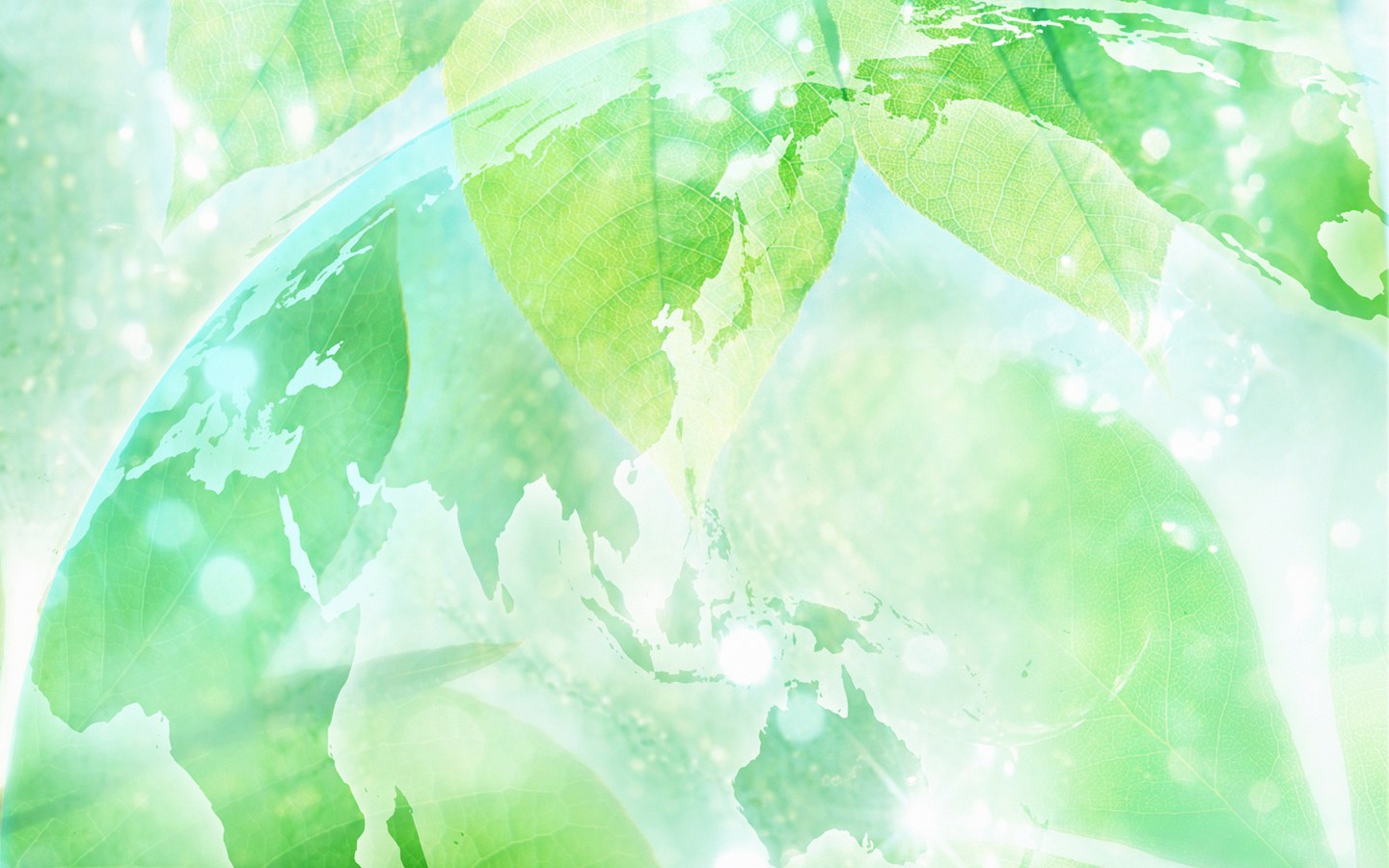 Федеральный уровень
«Основы 
государственной политики 
в области экологического развития
 Российской Федерации 
на период до 2030 года»

                    
   (Утверждены Президентом РФ от 30.04.2012 г)
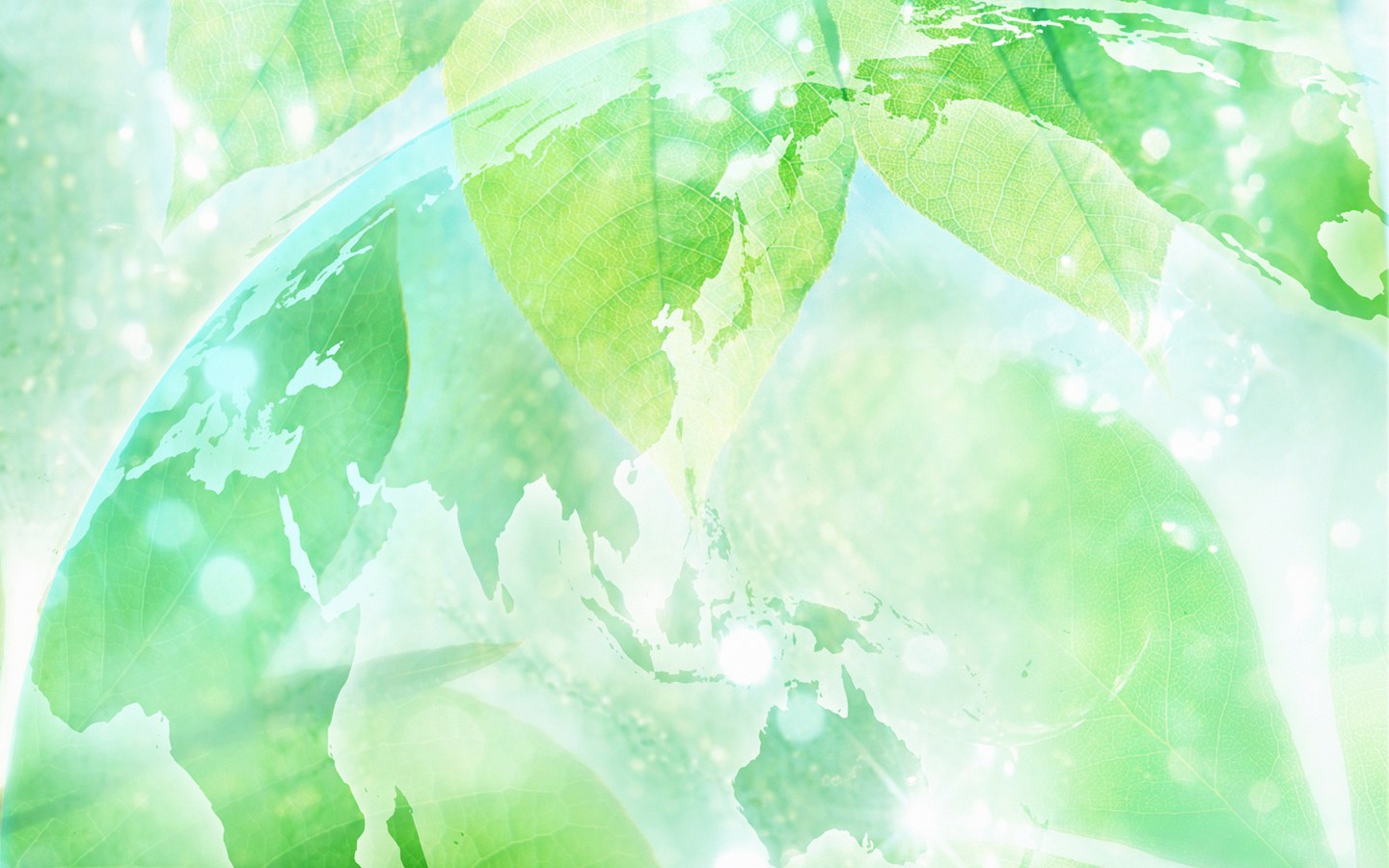 Стратегическая цель -  решение социально-экономических задач, обеспечивающих:

  экологически ориентированный рост экономики,

  сохранение благоприятной окружающей среды, биологического разнообразия и природных ресурсов для  нынешнего и будущих поколений, 

  реализации права каждого человека на благоприятную окружающую среду, 

  укрепления правопорядка в области охраны окружающей среды и обеспечения экологической безопасности.
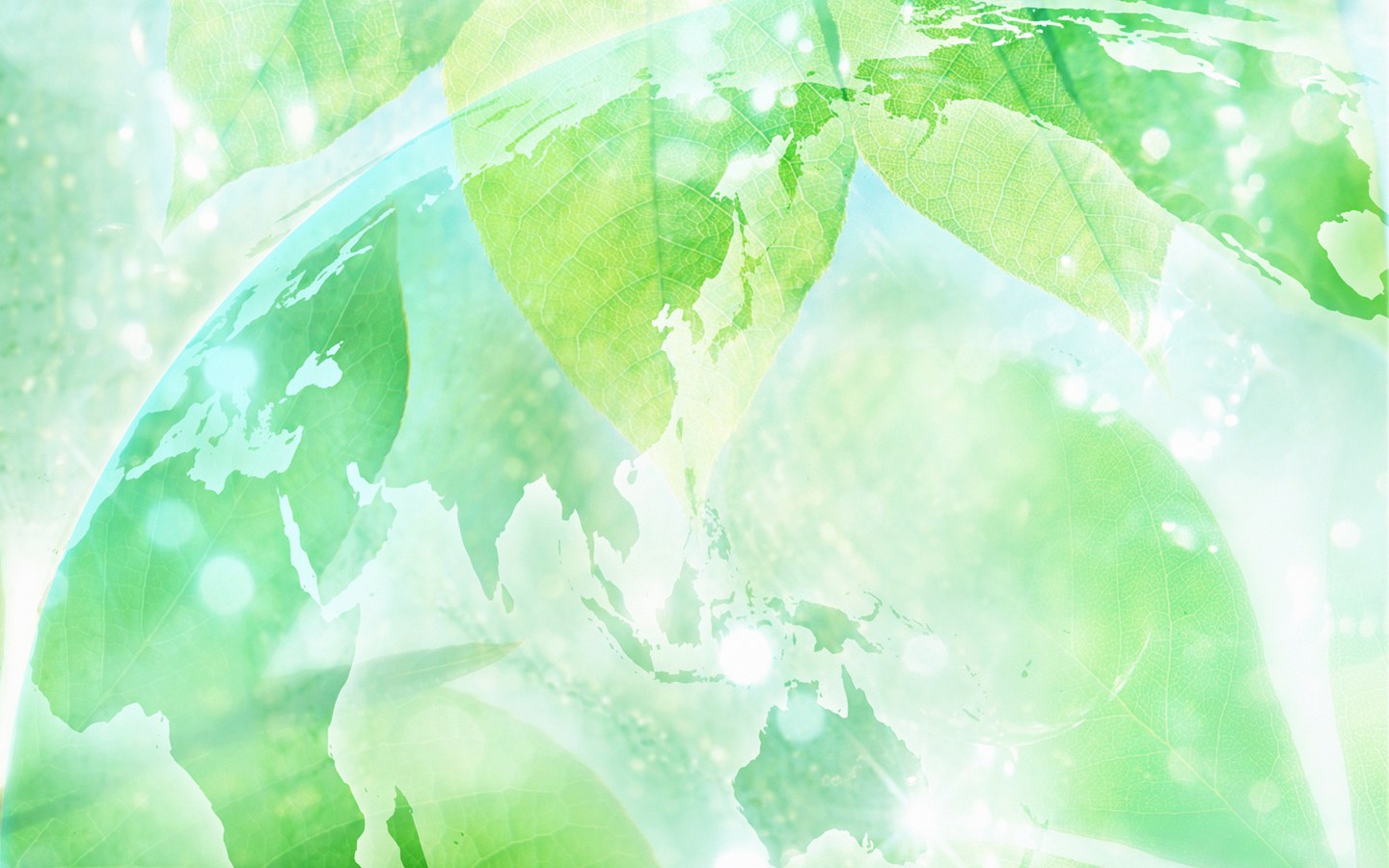 III. Основные задачи государственной политики в области экологического развития : …
  л) формирование экологической культуры, развитие экологического образования и воспитания;


Механизмы:
а) формирование у всех слоев населения, прежде всего у молодежи, экологически ответственного мировоззрения;

г) обеспечение направленности процесса воспитания и обучения в образовательных учреждениях на формирование экологически ответственного поведения,
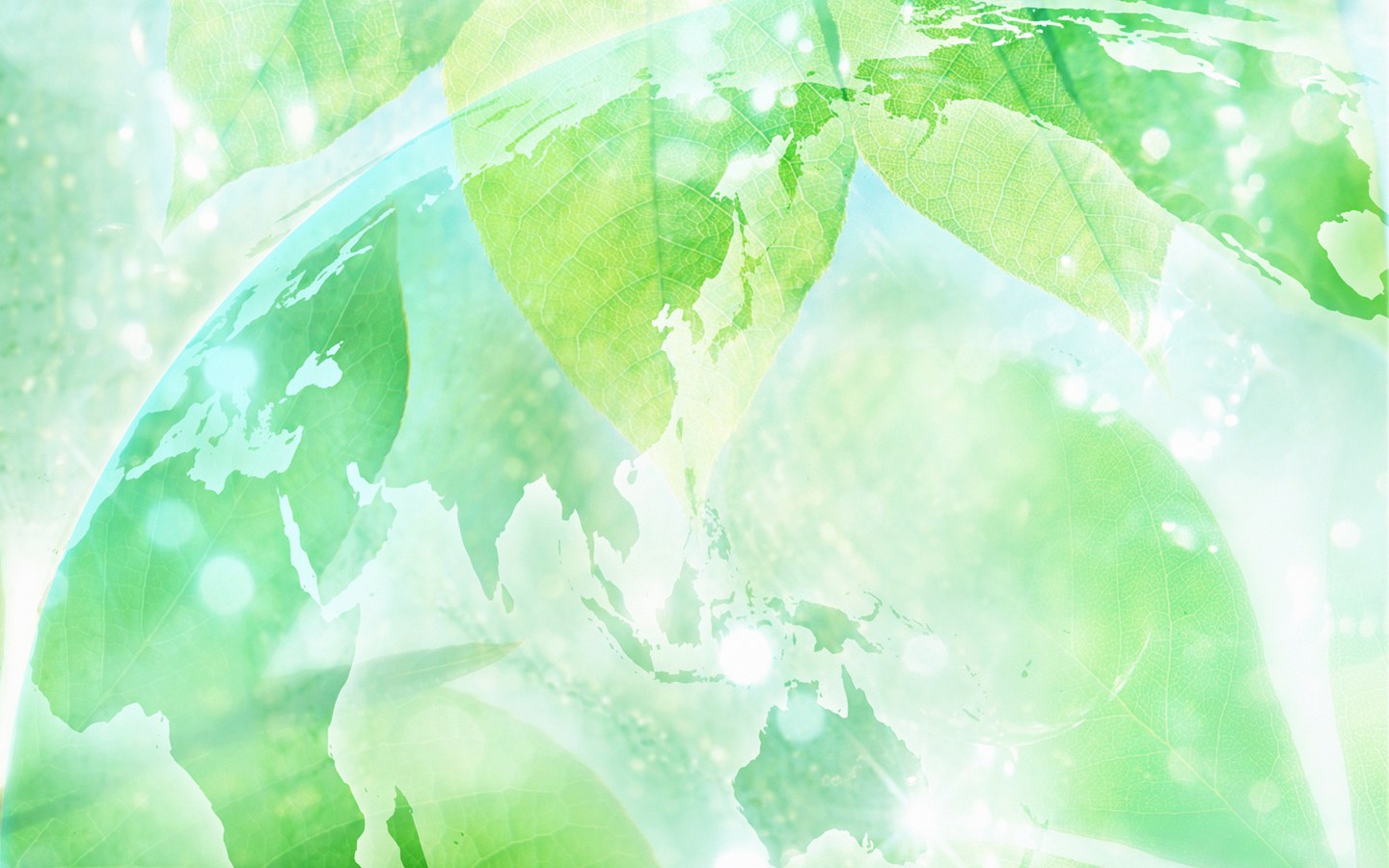 Федеральный уровень
Федеральный закон 
"Об охране окружающей среды»
 от 10.01.2002 N 7-ФЗ

(с изменениями от 02.07.2013 г)
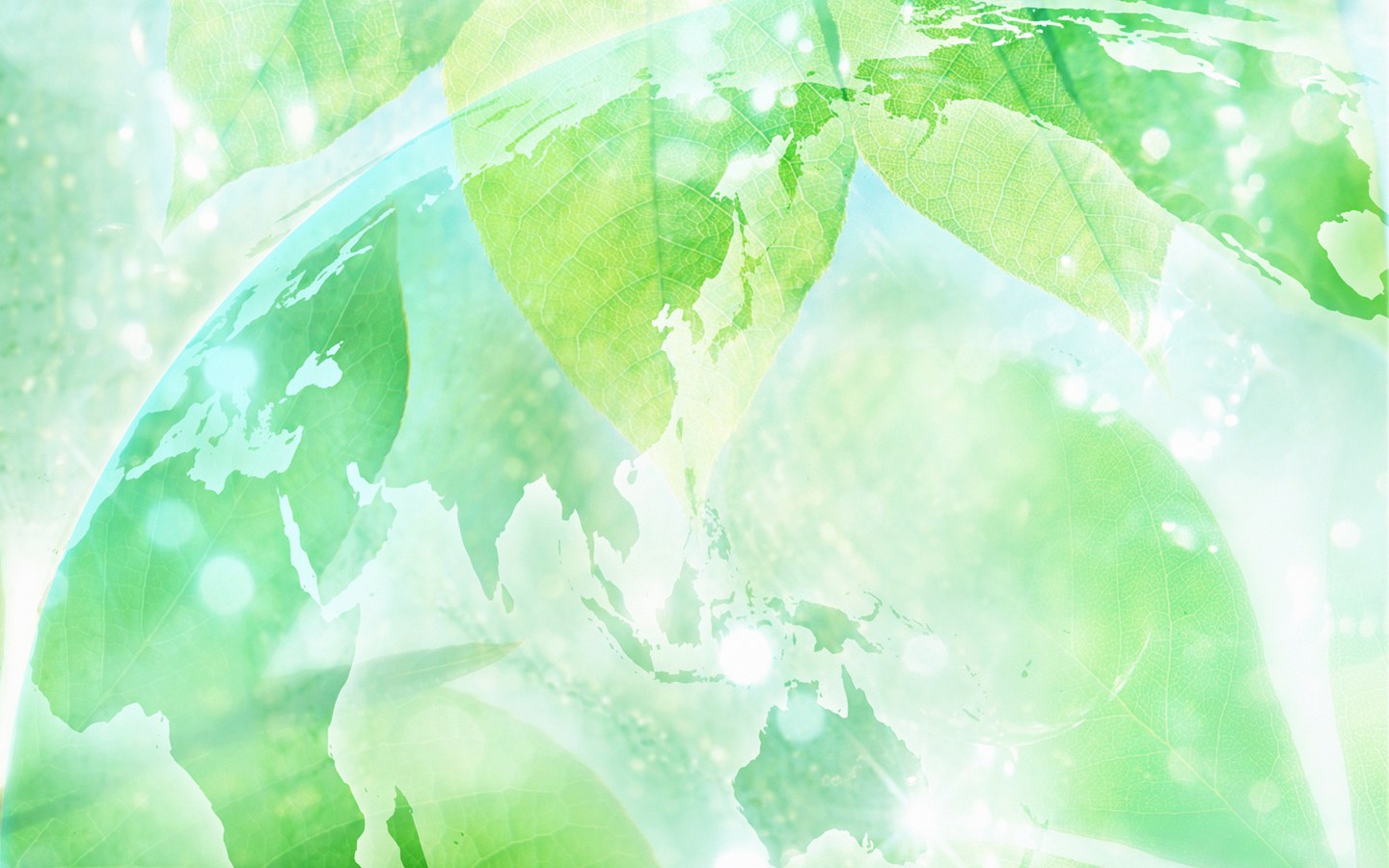 Статья 74   Экологическое просвещение

В целях формирования экологической культуры в обществе, воспитания бережного отношения к природе, рационального использования природных ресурсов осуществляется экологическое просвещение посредством распространения  экологических знаний  об экологической безопасности, информации о состоянии окружающей среды и об использовании природных ресурсов.

2. Экологическое просвещение … осуществляется  органами власти разных уровней, средствами массовой информации, а также организациями, осуществляющими  образовательную деятельность,  учреждениями культуры,  музеями, библиотеками и т.п
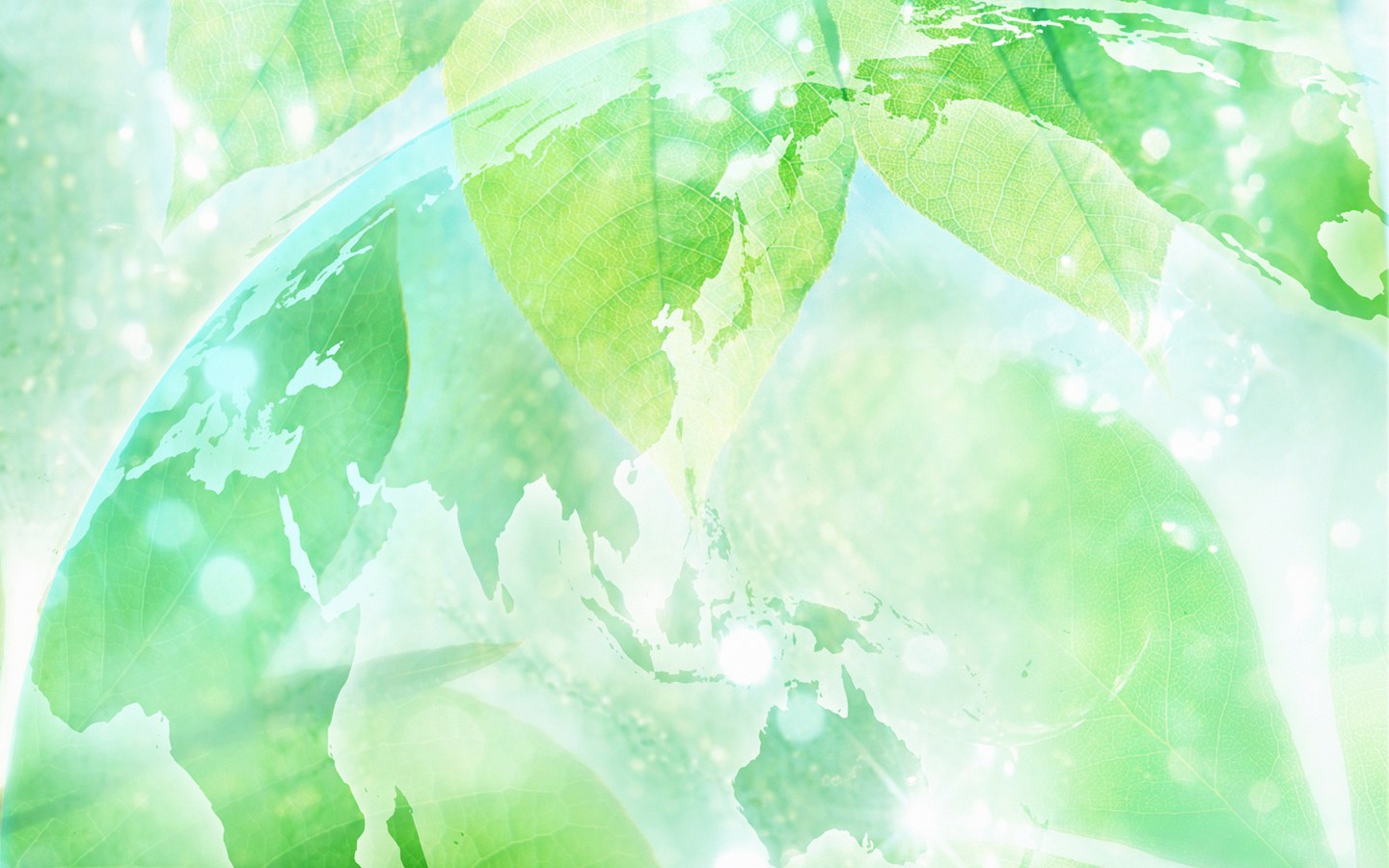 Федеральный уровень
Стратегия развития воспитания  в Российской Федерации до 2025 года

(Утверждена распоряжением Правительства Российской Федерации от29.05.2015 года
 № 996-р)
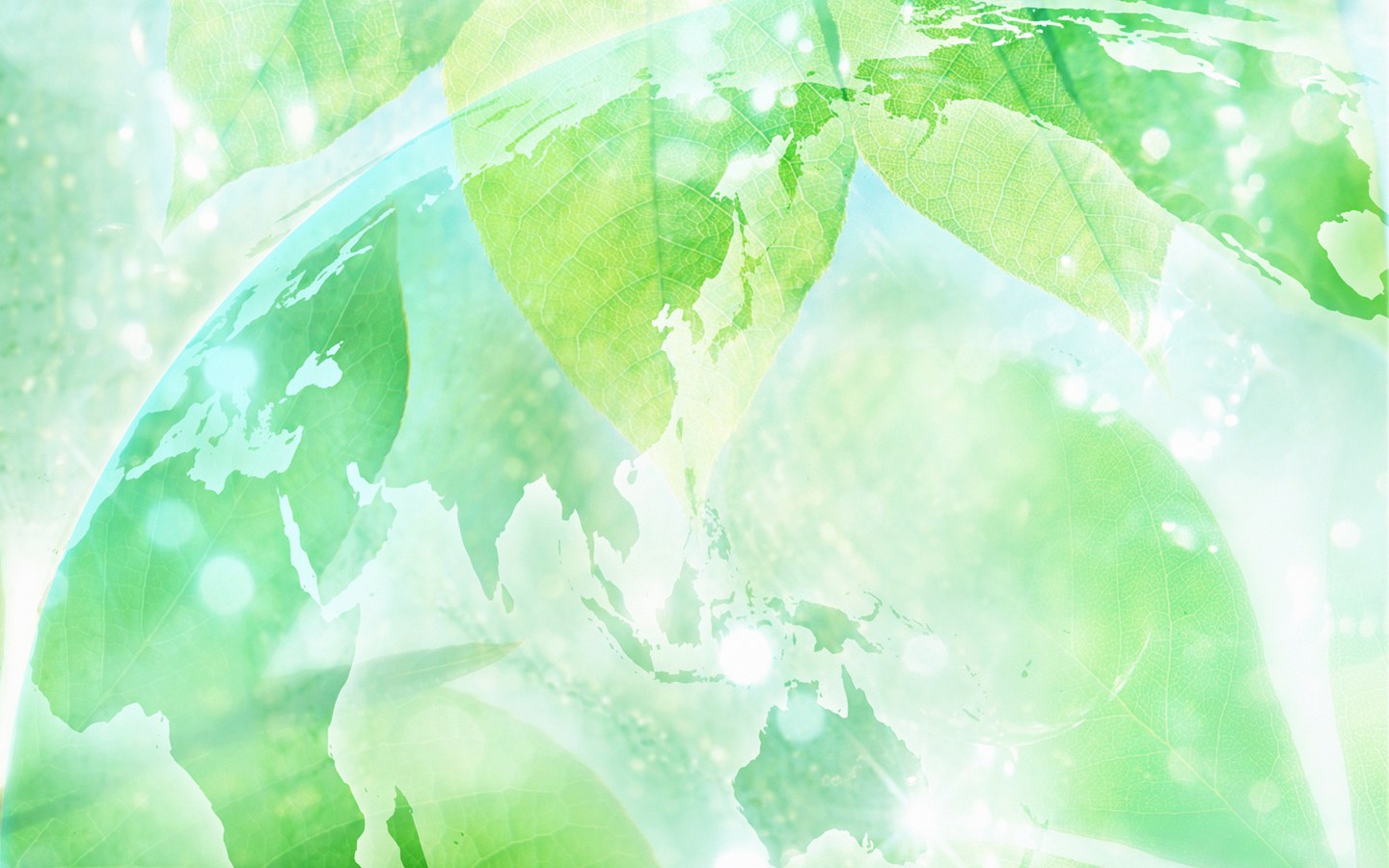 Целью стратегии является определение приоритетов государственной политики в области воспитания и социализации детей
Глава III. Основные направления развития воспитания

Экологическое воспитание включает:
 развитие у детей и их родителей экологической культуры, бережного  отношения к родной земле, природным богатствам России и мира;
 воспитание чувства ответственности за состояние природных ресурсов, умений и навыков разумного природопользования, нетерпимого отношения к действиям, приносящим вред экологии.
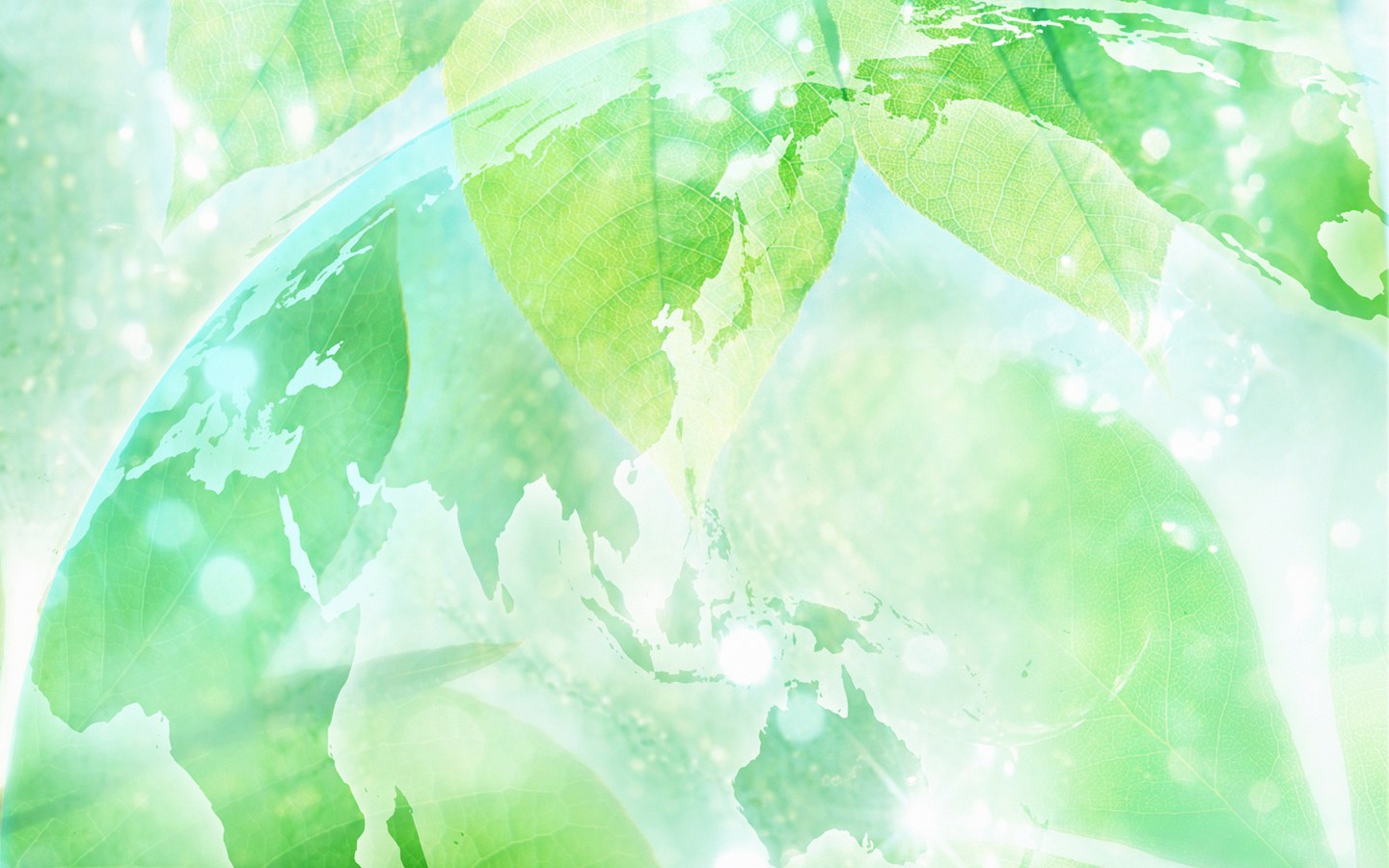 Региональный уровень
ГОСУДАРСТВЕННАЯ  ПРОГРАММА 
ЯРОСЛАВСКОЙ ОБЛАСТИ
«Охрана окружающей среды в Ярославской области»на 2014 – 2020  годы

(утверждена правительством Ярославской области от 11.06.2014 № 572 –п)
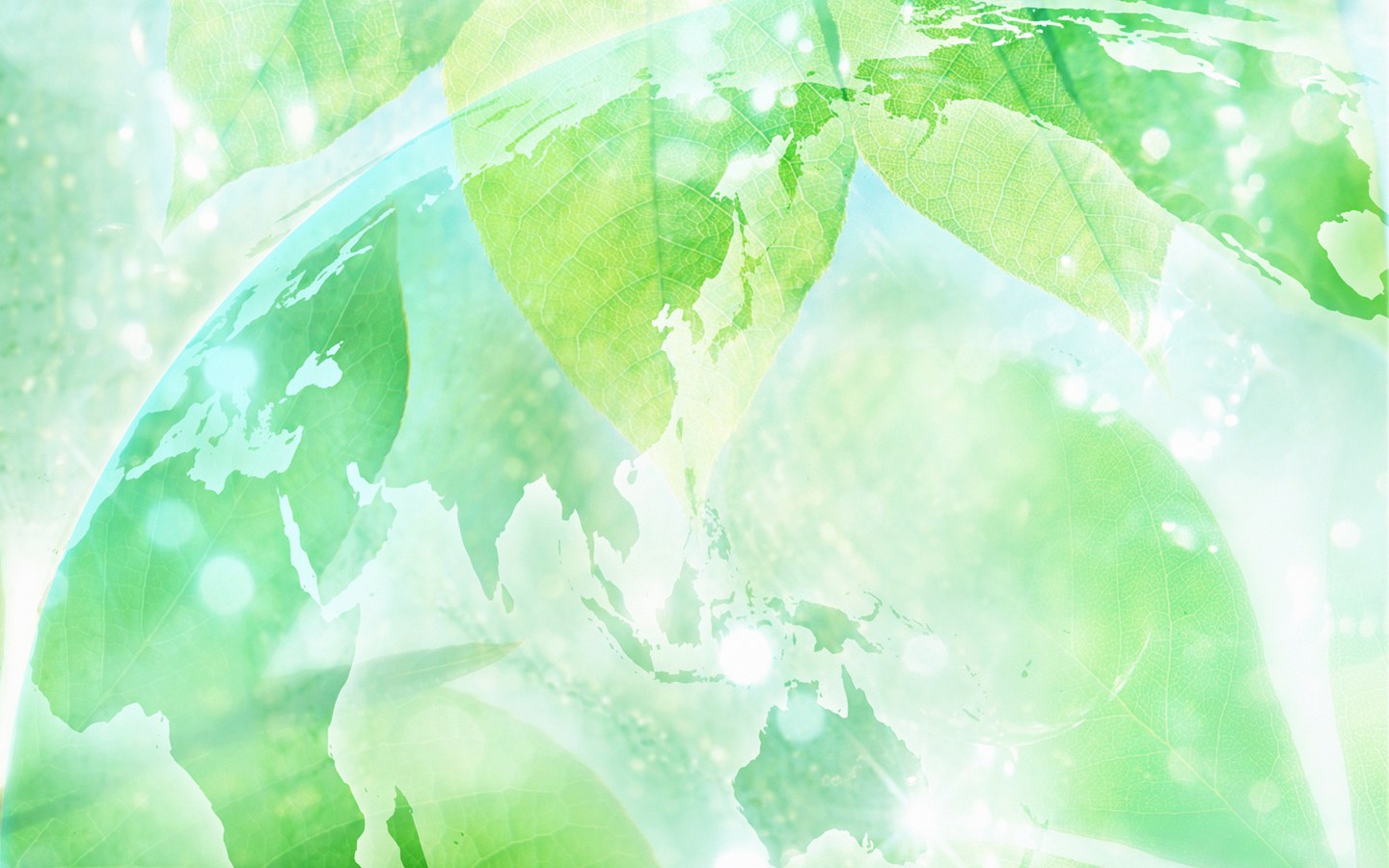 Цель: повышение уровня экологической безопасности на территории Ярославской области, рациональное использование и охрана природных ресурсов

Задачи: 
 развивать нормативно-правовое и учебно-методическое обеспечение в сфере непрерывного экологического образования и воспитания экологической культуры населения области;
  повысить требования к экологическому образованию и воспитанию культуры в дополнительном образовании: научность, преемственность и системность;
  обеспечить экологическую грамотность педагогических кадров Ярославской области; 
  продолжить экологизацию учебных дисциплин в образовательных организациях и введение элективных курсов по экологии;
 формировать систему повышения квалификации специалистов в области экологического образования и культуры, рационального природопользования и охраны окружающей среды;
  развивать театральное экологическое движение с целью формирования экологической культуры у детей дошкольного и школьного возрастов.
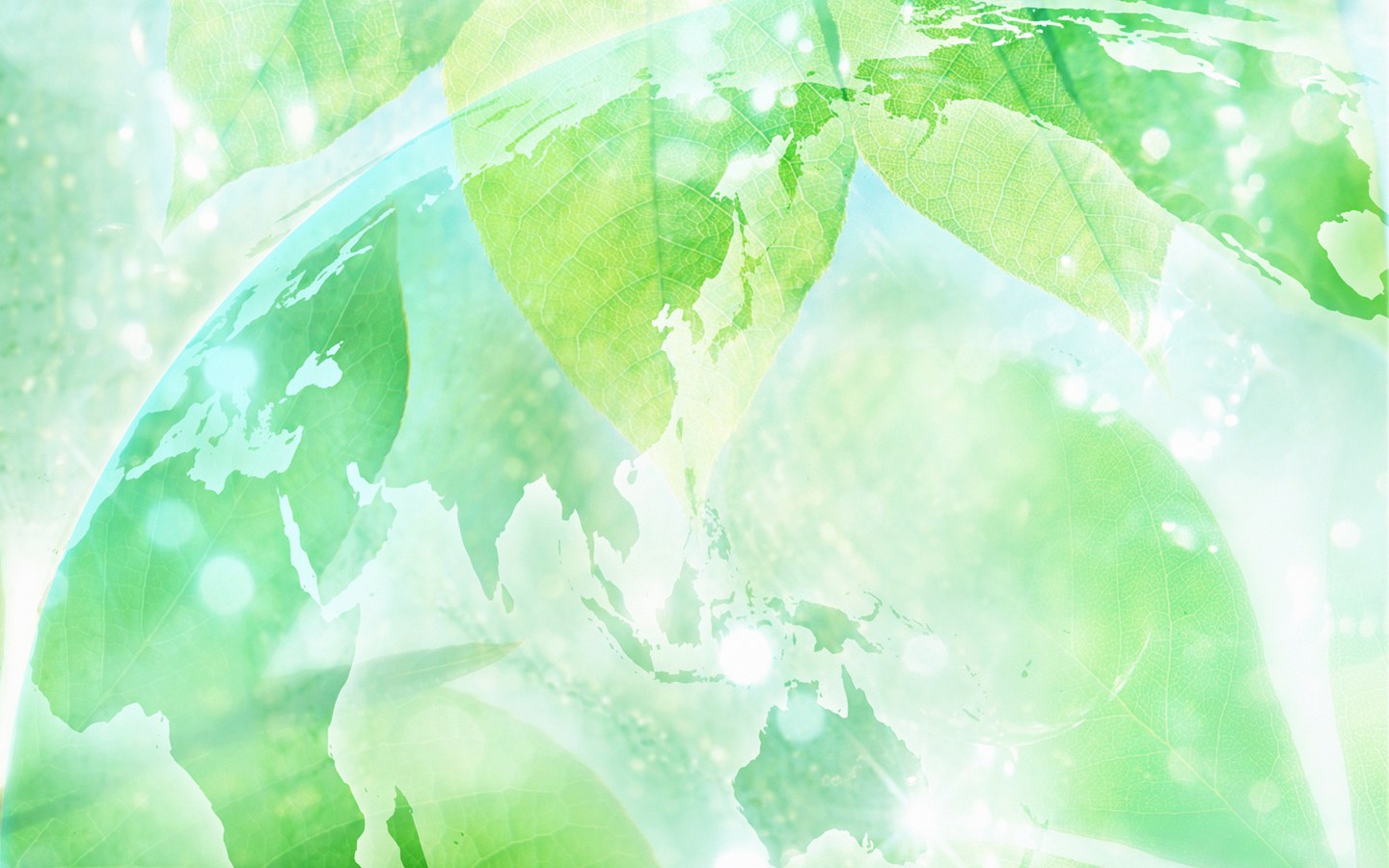 Региональный уровень
Закон 
«Об экологическом образовании, просвещении и формировании экологической культуры в Ярославской области»  


от 12.04.2017 № 12-з
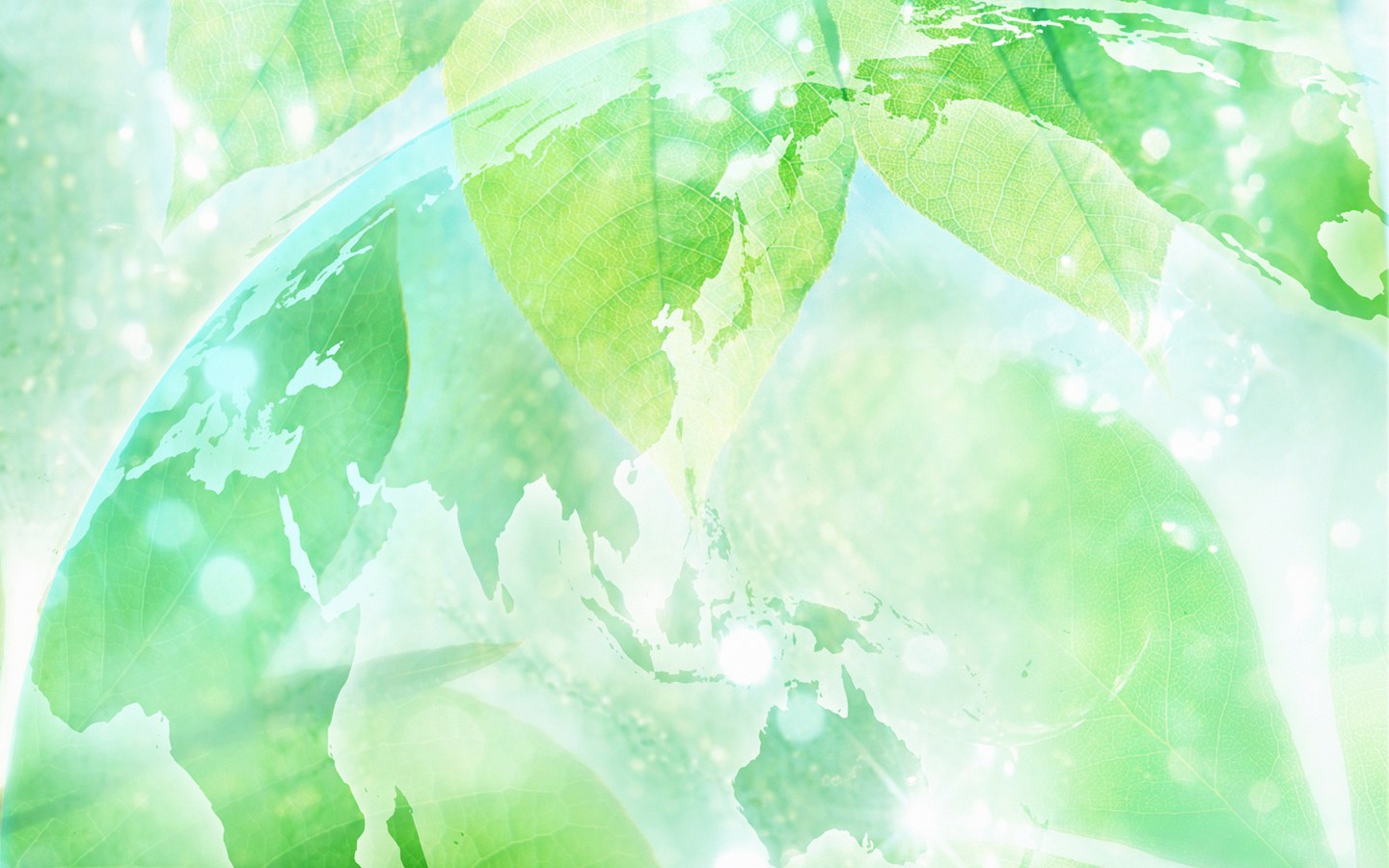 Статья 3. Понятия, используемые в настоящем Законе

    1) экологическая культура – совокупность экологического сознания и экологического поведения человека, способ организации и развития жизнедеятельности в системе ценностных ориентаций и экологических норм взаимодействия с окружающей средой на основе экологических знаний, навыков и умений;
    2) экологическое воспитание – деятельность, направленная на развитие личности, создание условий для формирования бережного отношения человека к природе и природным богатствам, рационального природопользования;
    3) экологическое образование – целенаправленный процесс воспитания и обучения, а также совокупность приобретаемых знаний, умений, навыков, ценностных установок, опыта деятельности и компетенции по охране окружающей среды и экологической безопасности;
    4) экологическое просвещение – распространение экологических знаний об экологической безопасности, информации о состоянии окружающей среды и об использовании природных ресурсов, а также информирование населения о законодательстве в области охраны окружающей среды и экологической безопасности.
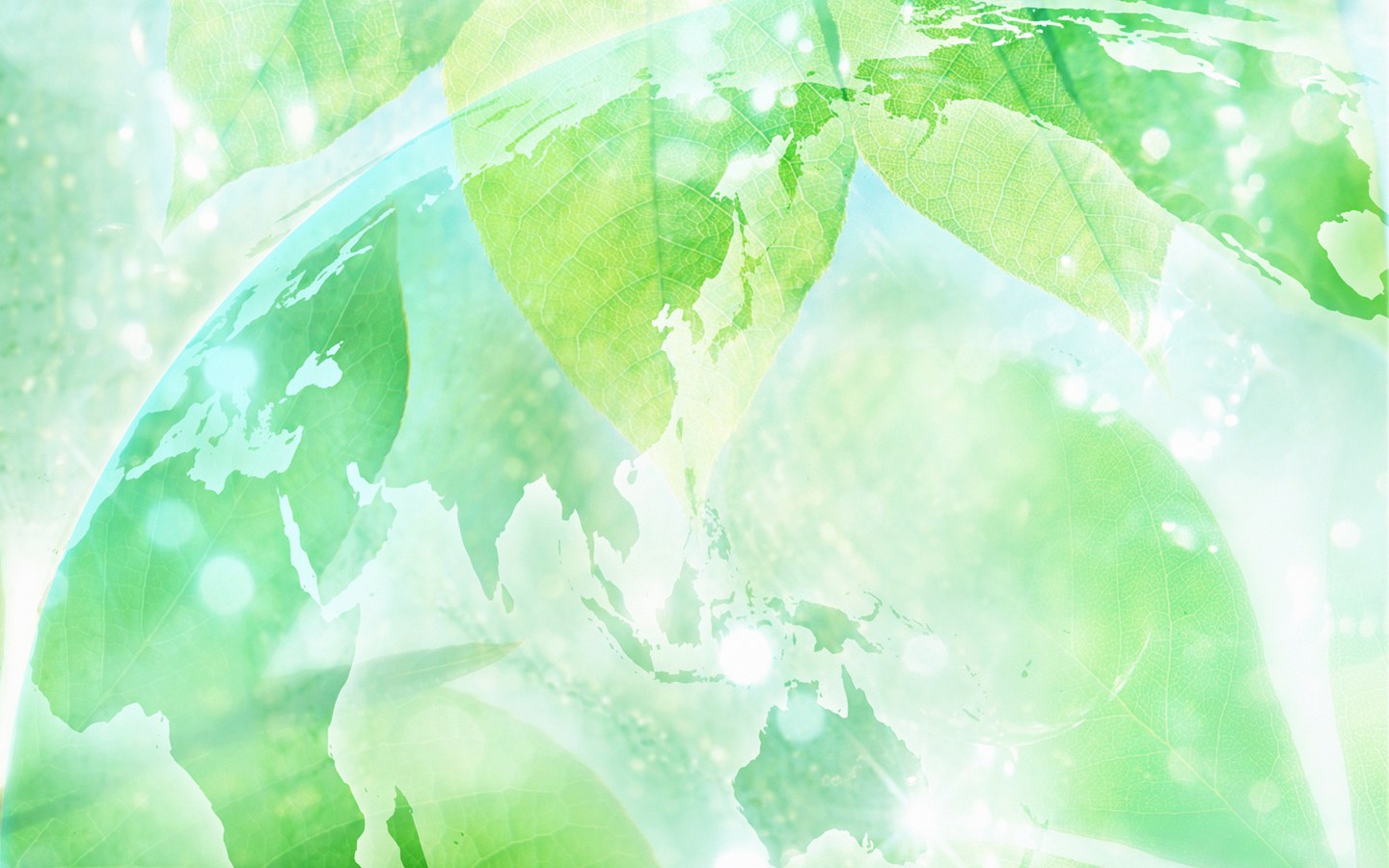 Статья 4.  Основные цели и задачи экологического образования, просвещения и формирования экологической культуры в Ярославской области
1. Цели:
1) повышение уровня экологической культуры населения Ярославской области;
2) обеспечение устойчивого развития Ярославской области, основанное на сбалансированном решении социально-экологических задач, сохранении благоприятной окружающей среды, биологического разнообразия и природных ресурсов.
2. Задачи:
1) повышение уровня знаний, умений, навыков населения в сфере охраны окружающей среды и экологической безопасности;
2) информационное обеспечение населения в сфере охраны окружающей среды и экологической безопасности;
3) вовлечение детей и молодежи в деятельность по охране окружающей среды и рационального природопользования в Ярославской области;
4) привлечение граждан, общественных и иных некоммерческих организаций к участию в реализации мероприятий в области охраны окружающей среды, рационального природопользования.
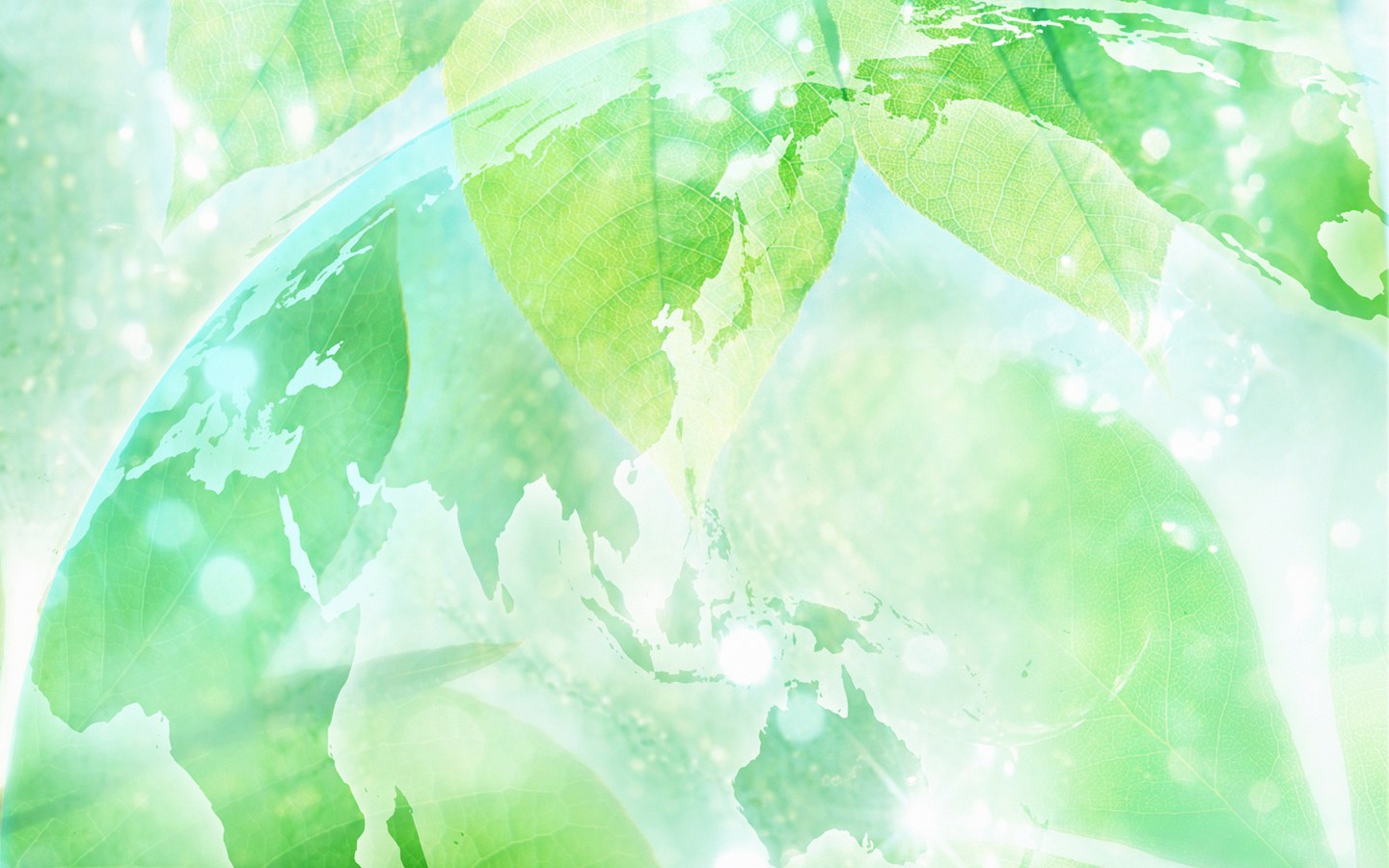 Статья 8. Экологическое образование
1. Экологическое образование в Ярославской области представляет собой единую систему всеобщего и комплексного экологического образования, включающую:
1) общее образование;
2) среднее профессиональное образование;
3) высшее образование;
4) дополнительное профессиональное образование специалистов;
5) распространение экологических знаний, в том числе через средства массовой информации, музеи, библиотеки, учреждения культуры, природоохранные учреждения, организации спорта и туризма.
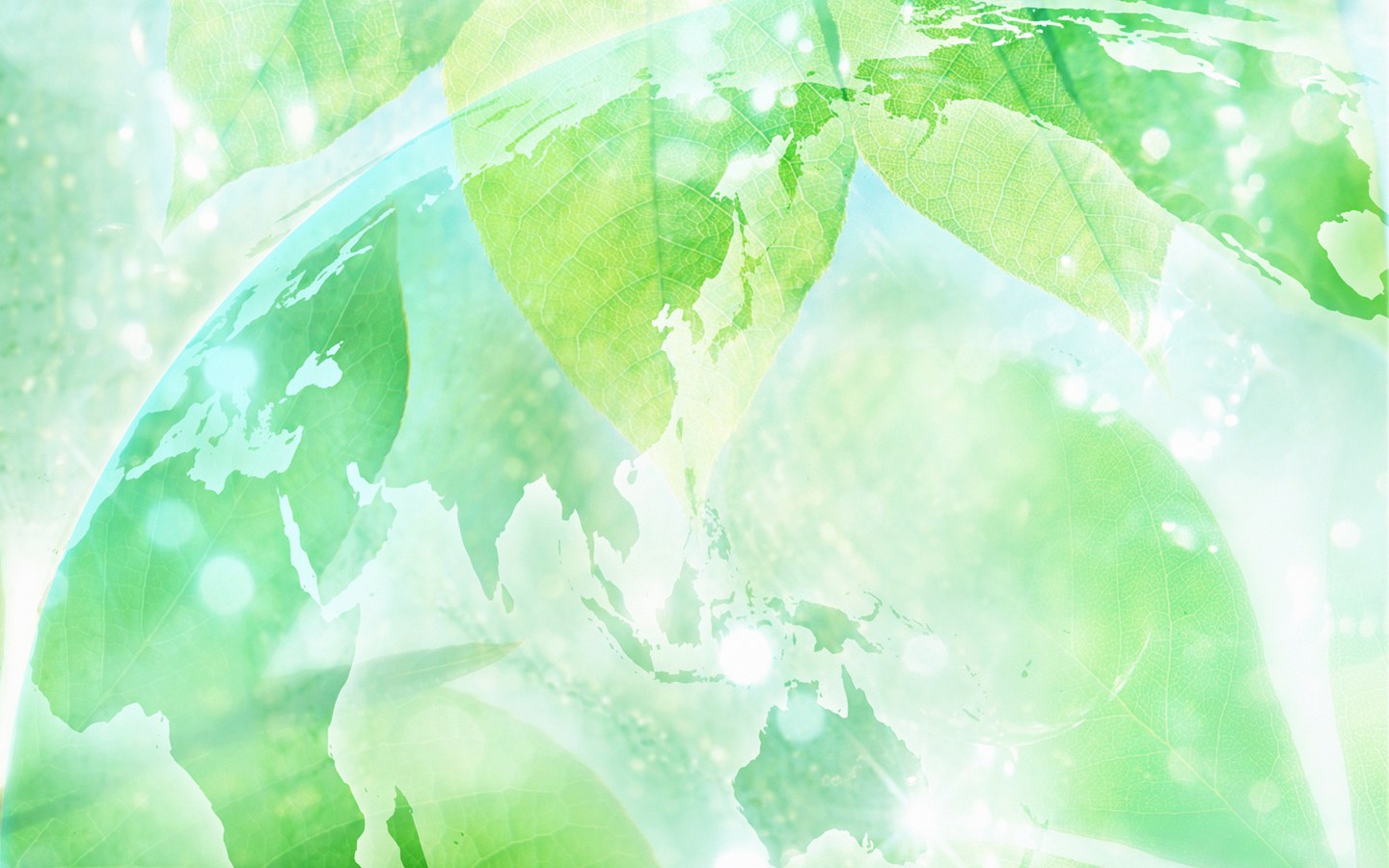 Статья 8. Экологическое образование
2. Организация экологического образования в образовательных организациях включает в себя:
       1) изучение вопросов охраны окружающей среды и экологической безо­пас­ности в пределах образовательных программ;
       2) организацию и проведение экологических мероприятий (конкурсов, выставок, олимпиад и других) с участием обучающихся;
       3) поддержка и развитие иных форм экологического образования.

3.  В целях развития дополнительного экологического образования в Ярославской области могут создаваться организации дополнительного образования биолого-экологической направленности, экологические лагеря.
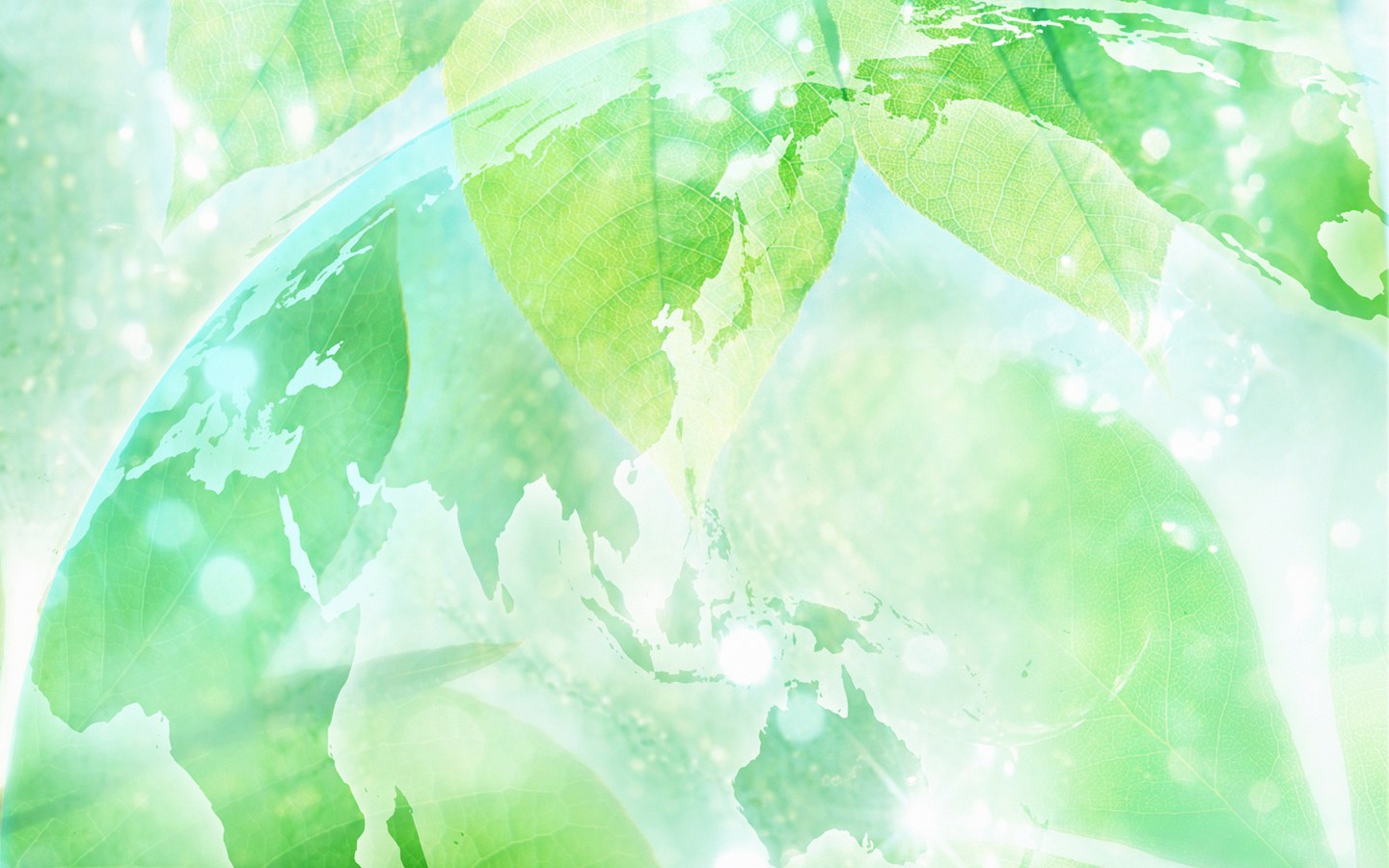 Региональный уровень
Концепцияновой экологической политики Ярославской области

(Утверждена  постановлением
 Правительства Ярославской области
от 22 ноября 2018 г. N 859-п)
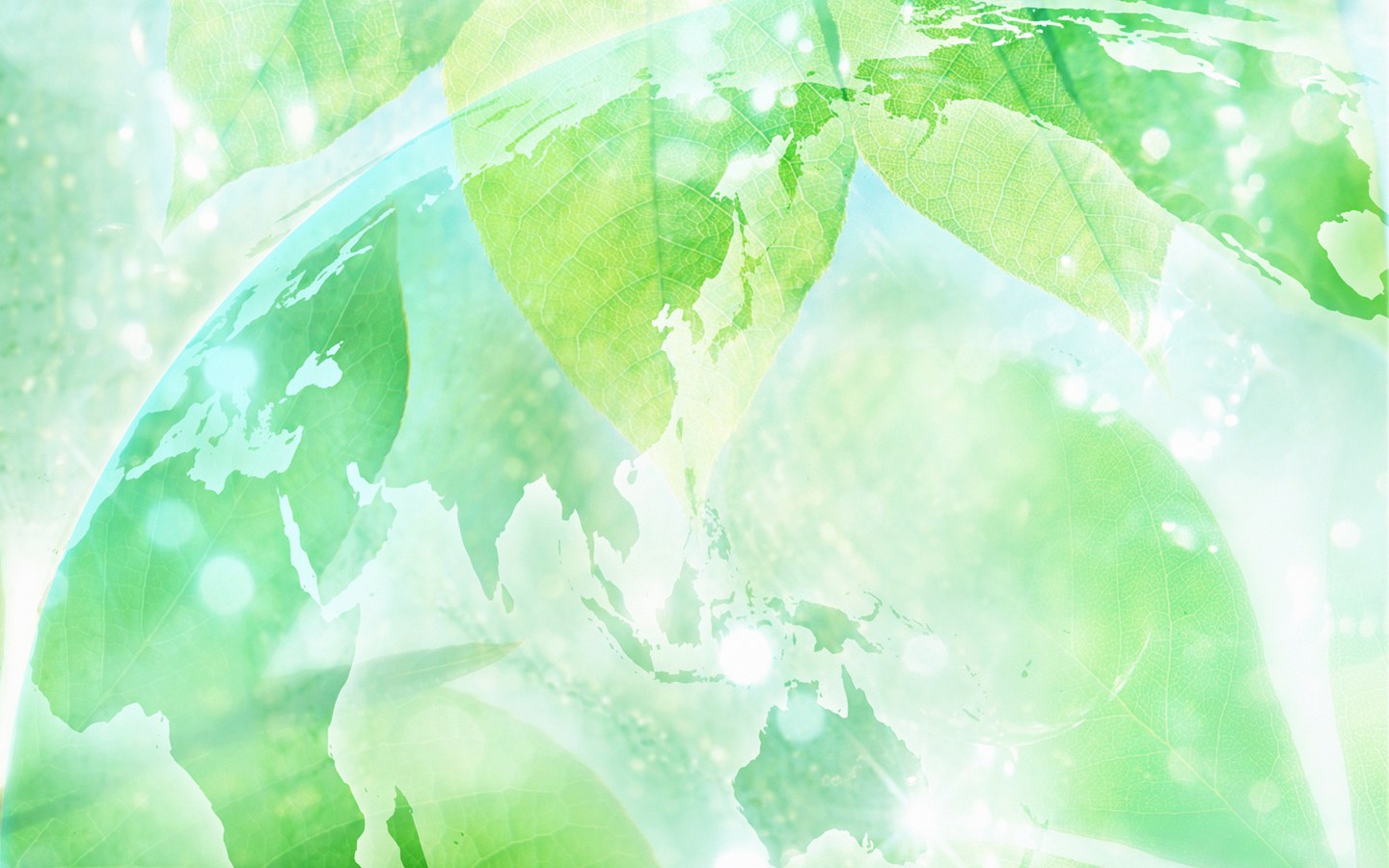 Цели Концепции:

 охрана природных ресурсов и обеспечение их рационального использования, 
 сохранение природных систем для устойчивого развития общества, обеспечения экологической безопасности населения Ярославской области
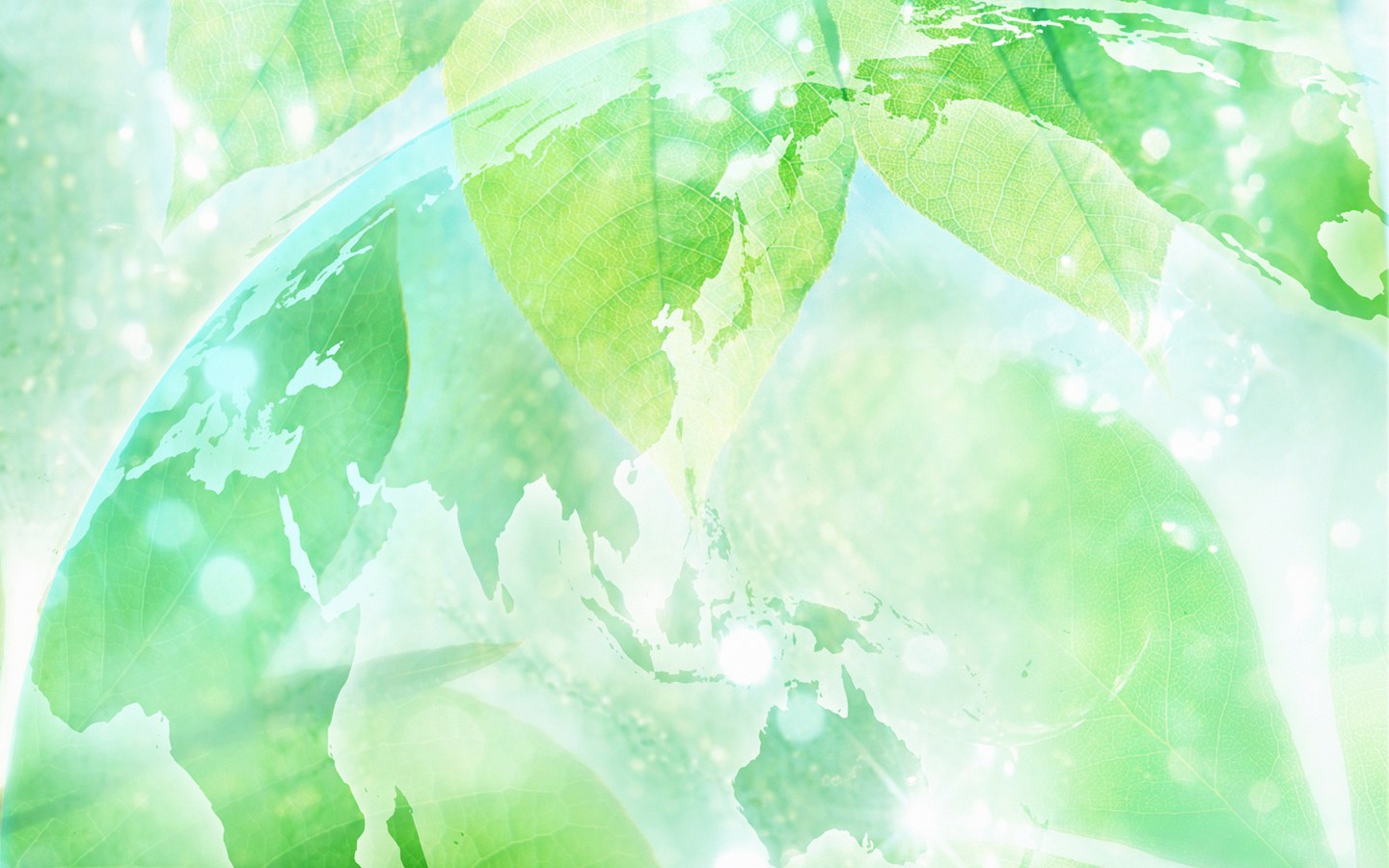 Задачи Концепции:
совершенствование системы управления в области охраны окружающей среды и обеспечения экологической безопасности;
  предотвращение и снижение текущего негативного воздействия на окружающую среду и здоровье населения;
  восстановление нарушенных естественных экологических систем;
  сохранение природной среды, в том числе естественных экологических систем, объектов животного и растительного мира;
 совершенствование системы государственного экологического мониторинга;
  научное и информационно-аналитическое обеспечение охраны окружающей среды и экологической безопасности;
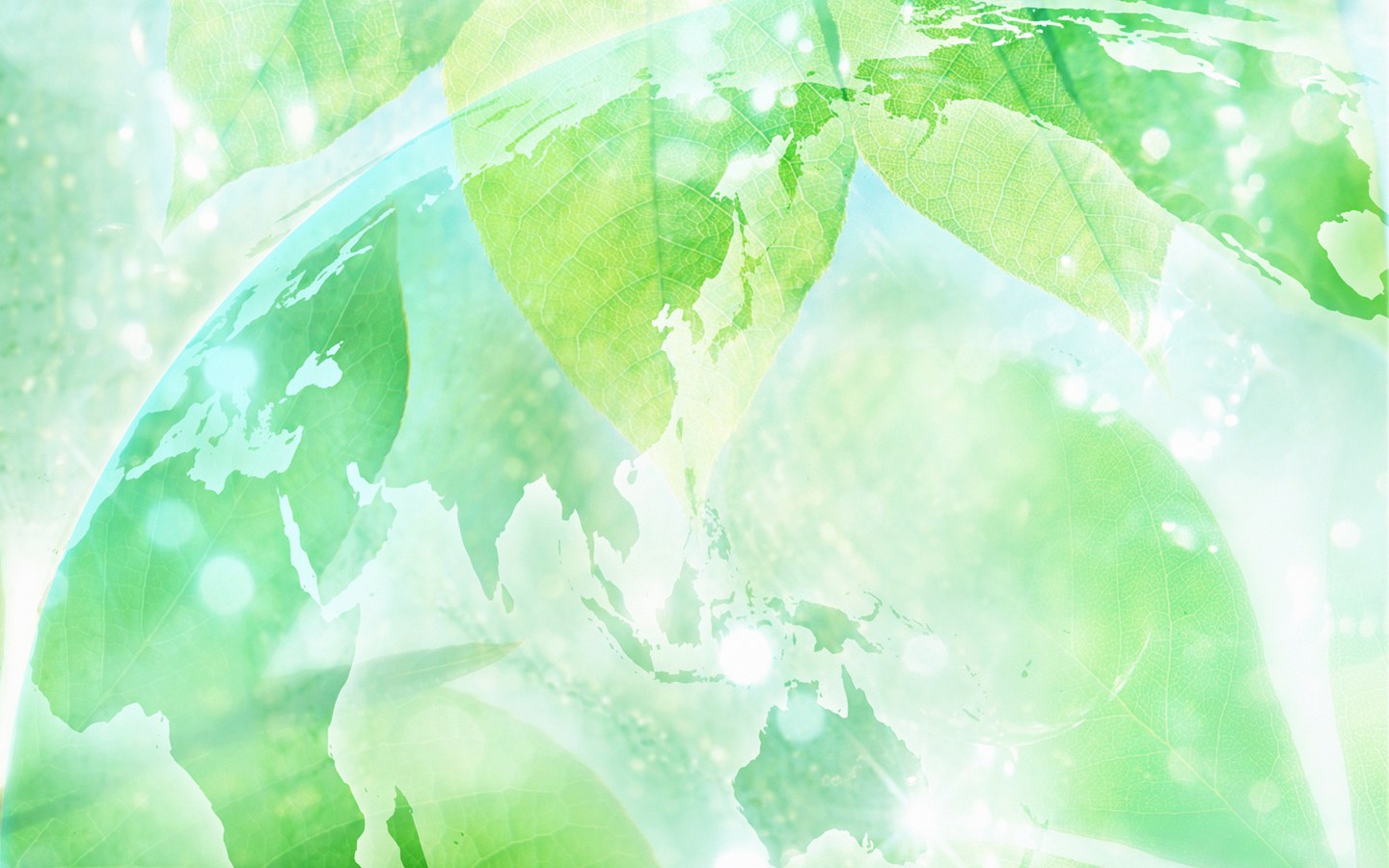 Задачи Концепции:
  формирование экологической культуры, развитие экологического образования и воспитания;
  обеспечение эффективного участия граждан, общественных объединений, некоммерческих организаций и бизнес-сообщества в решении вопросов, связанных с охраной окружающей среды и обеспечением экологической безопасности;
  обеспечение устойчивого природопользования;
  развитие экономического регулирования и рыночных инструментов охраны окружающей среды и обеспечения экологической безопасности;
  совершенствование нормативно-правового обеспечения охраны окружающей среды и экологической безопасности;
  развитие международного и межрегионального сотрудничества в области охраны окружающей среды и обеспечения экологической безопасности.
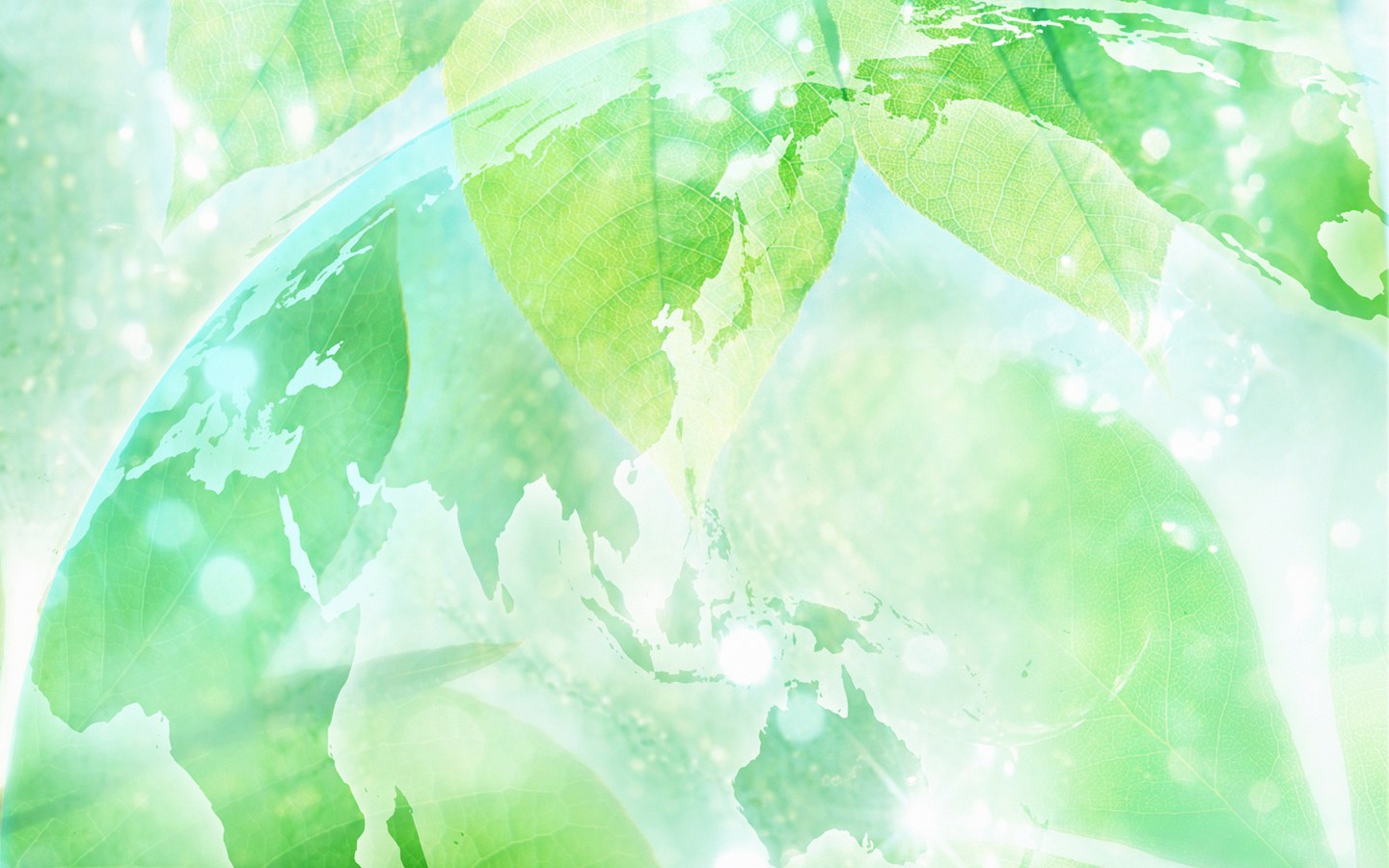 3.5. Формирование экологической культуры, экологическое просвещение, образование и воспитание
Основной целью - повышение экологической культуры населения, образовательного уровня, профессиональных знаний и навыков в области экологической безопасности и наук об окружающей среде, пропаганда здорового образа жизни
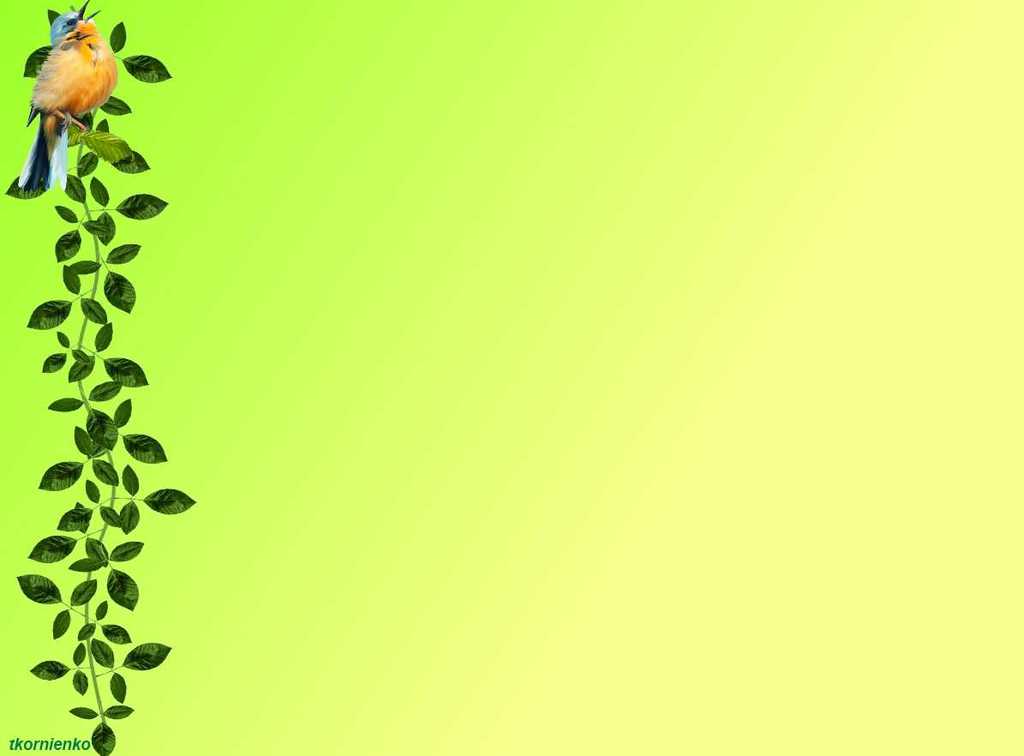 Парциальная программа 
по экологическому образованию 
дошкольников 

«Семицветик»
               
В. И. Ашиков и С. Г. Ашикова
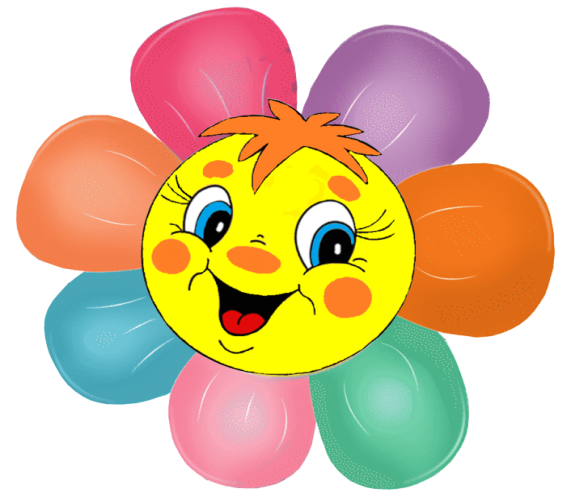 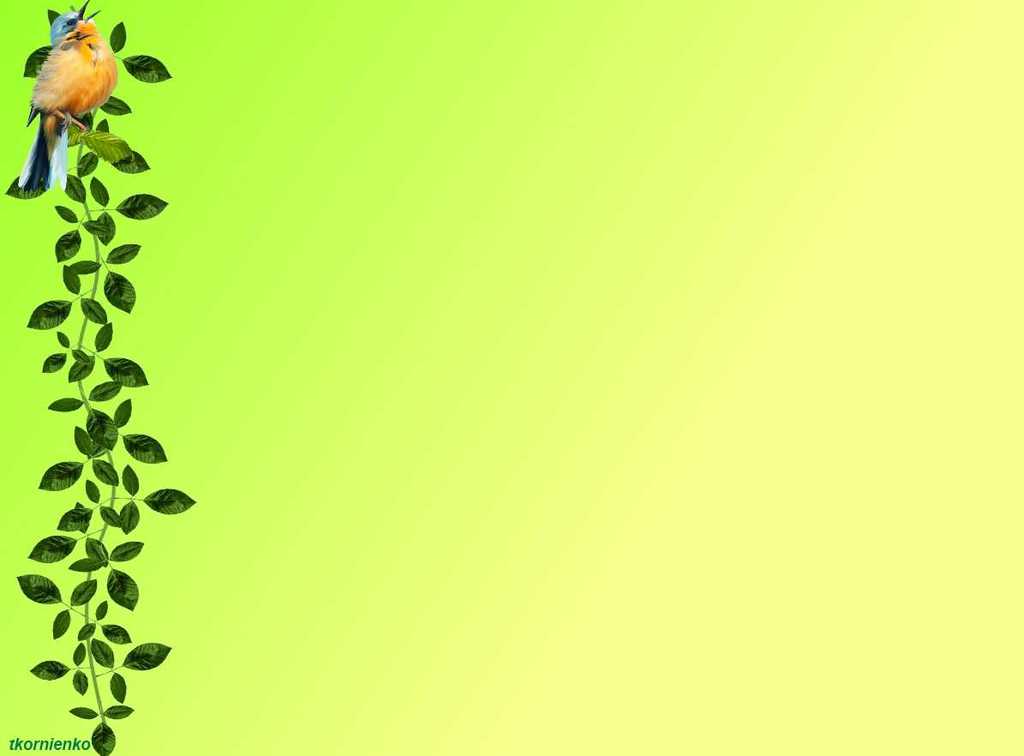 Цель:

способствовать становлению более совершенного человека в нравственном, творческом плане.
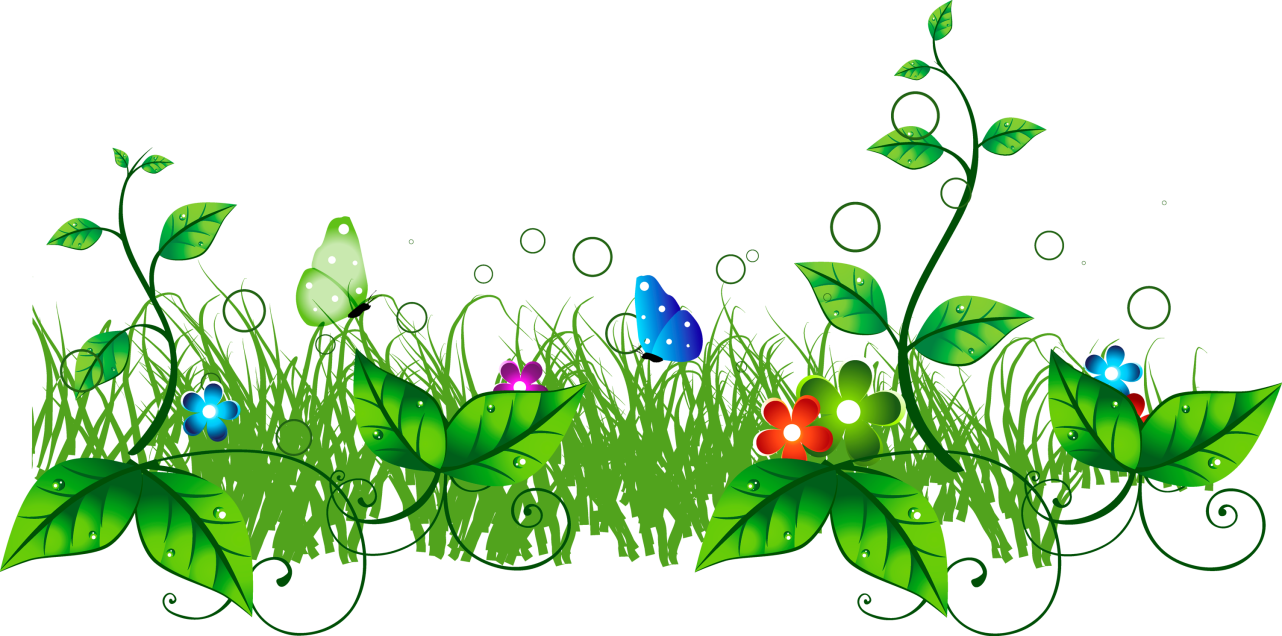 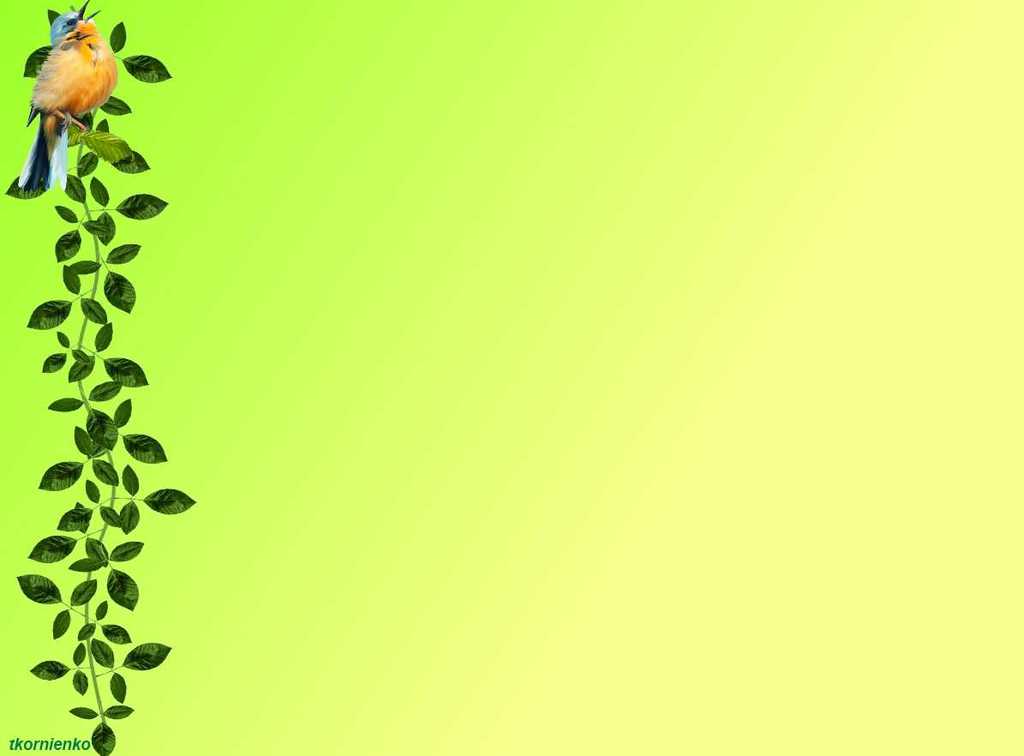 Задачи программы:
раскрытие и развитие восприятия Красоты;

заложение этических и нравственных основ;

расширение сознания и кругозора;

раскрытие и развитие индивидуального творческого потенциала;

заложение основы культурно-экологического сознания как базиса личностной культуры.
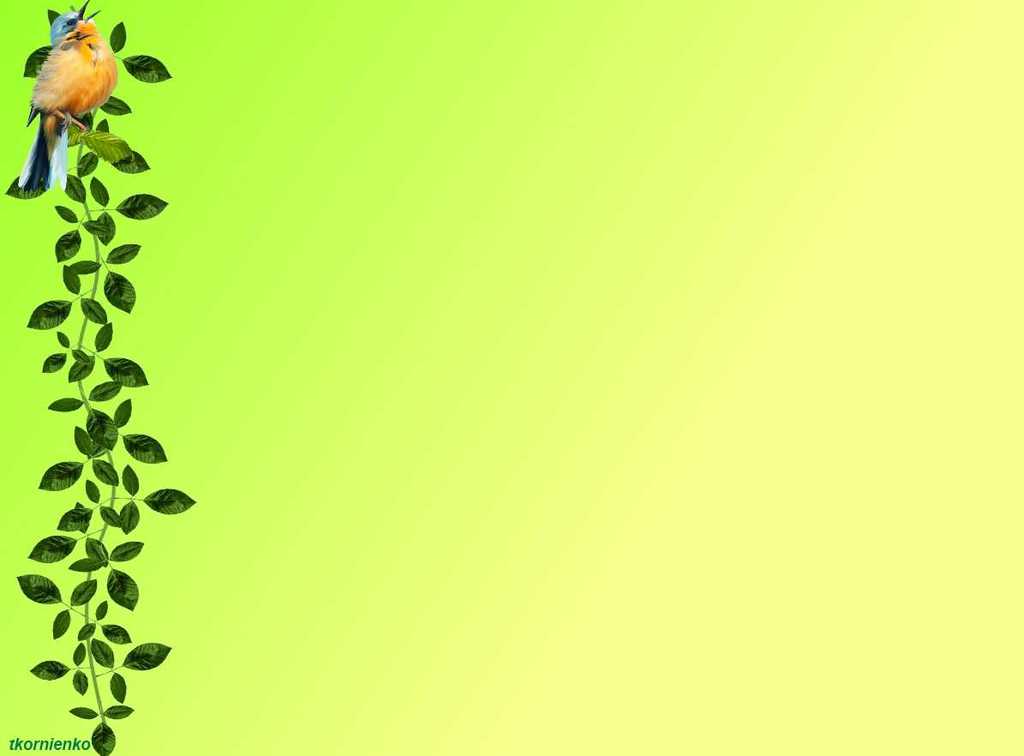 Основные тематические блоки:
1.«Планета Земля». 
   Четыре царства природы, стихии.

2.«Небо». 
   Что мы видим в небе, что в небе живет, связь
   Земли и Неба.

3.«Искусство». 
   Рукотворная красота, духовные ценности
   народа и мировой культуры.

4.«Светочи». 
   Великие люди-народные Герои и Подвижники.
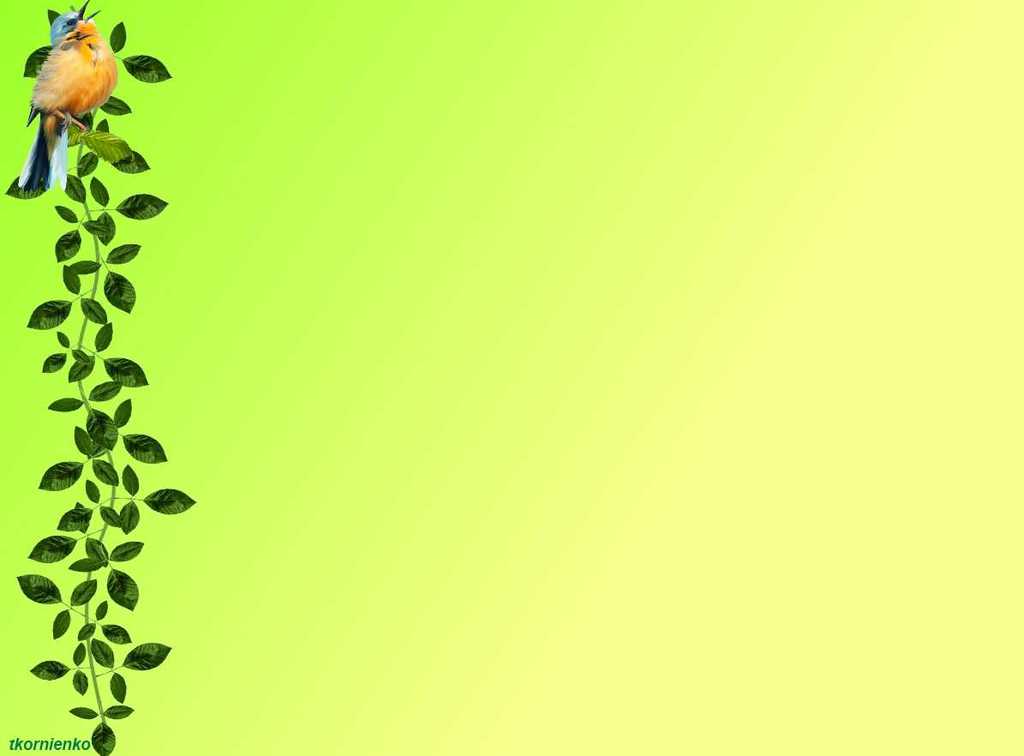 Основной принцип, по которому 
строится 
и развивается программа:
В основе построения и развития программы в течение учебного года лежит органичная связь тематического плана с временами года и сезонными проявлениями природы, увязывание тем с фенологи-ческим, и в отдельных случаях с астрономическим, народным и существующим социально-бытовым календарём. 
   
   В фенологическом календаре отражена жизнь природы, в астрономическом – движение солнца и светил, в народном - даты и праздники, отношение предков к природе, пословицы и поговорки, а в социальном мы берём основные праздники и даты.
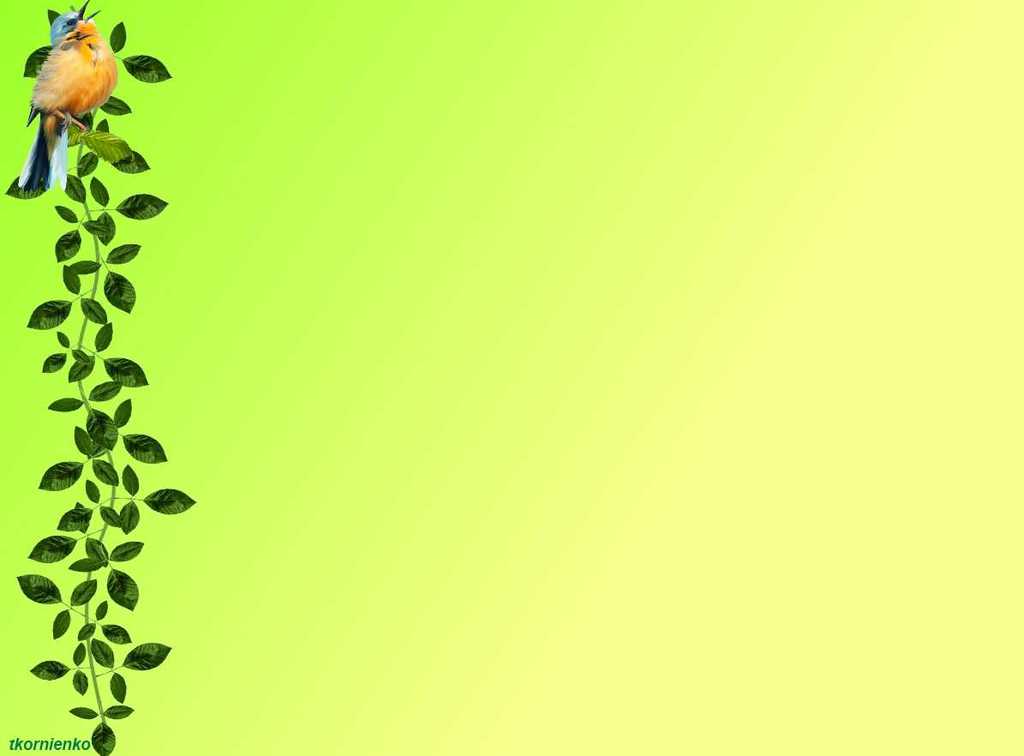 Принцип  развития программы по возрастам:
В данном случае это принцип спирали. Спираль в своём восхождении повторяет виток за витком, но каждый раз на новом уровне. При этом она имеет как бы общий стержень. 

   Подобно этому каждый тематический блок и программа в целом на каждом возрастном этапе в основе себя повторяет, но уже с последующим углублением и усложнением соответственно возрасту детей.
На какой возраст рассчитана программа:
 
младший дошкольный возраст - от 3 до 4 лет   

средний дошкольный возраст - от 4 до 5 лет 

старший дошкольный возраст – от 5 до 7 лет
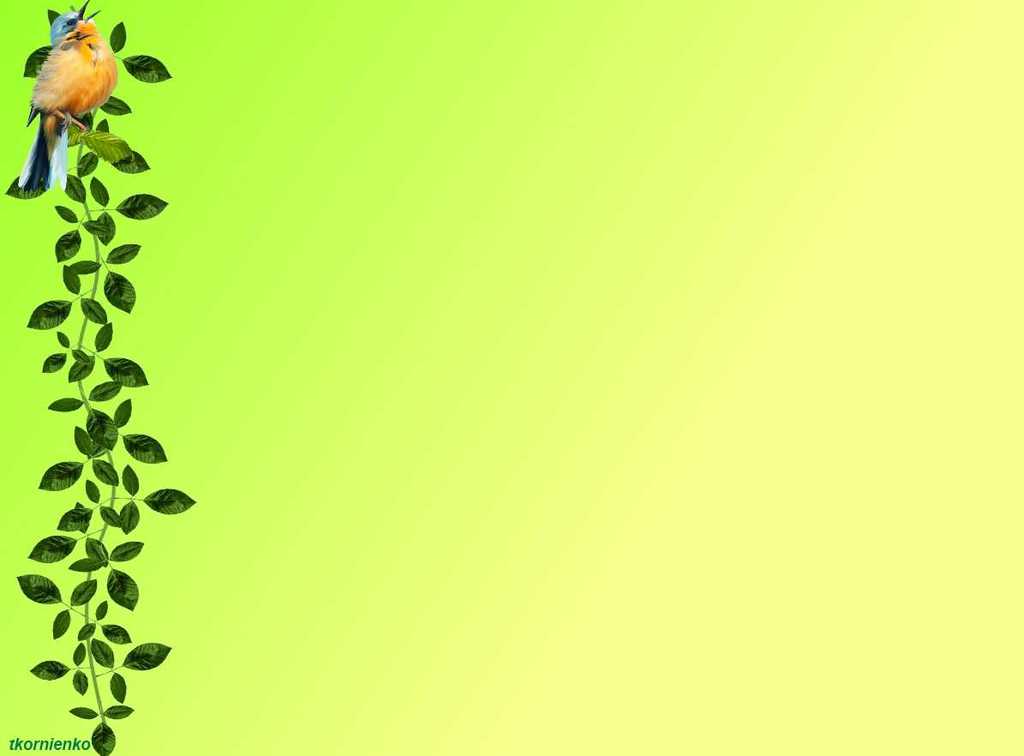 Одним из ключевых понятий в программе является  Красота. 
   
   Одним из ключевых законов Природы – единство и в многообразии. 
   
   Красоту мы представляем как бы в трёх основных ипостасях: Красота в Природе, Красота в рукотворных произведениях человеческого гения - в Искусстве и, наконец, Красота в самом Человеке, его духовном и душевном мире, в одном из его высших проявлений – подвижничестве и героизме во имя общего блага.
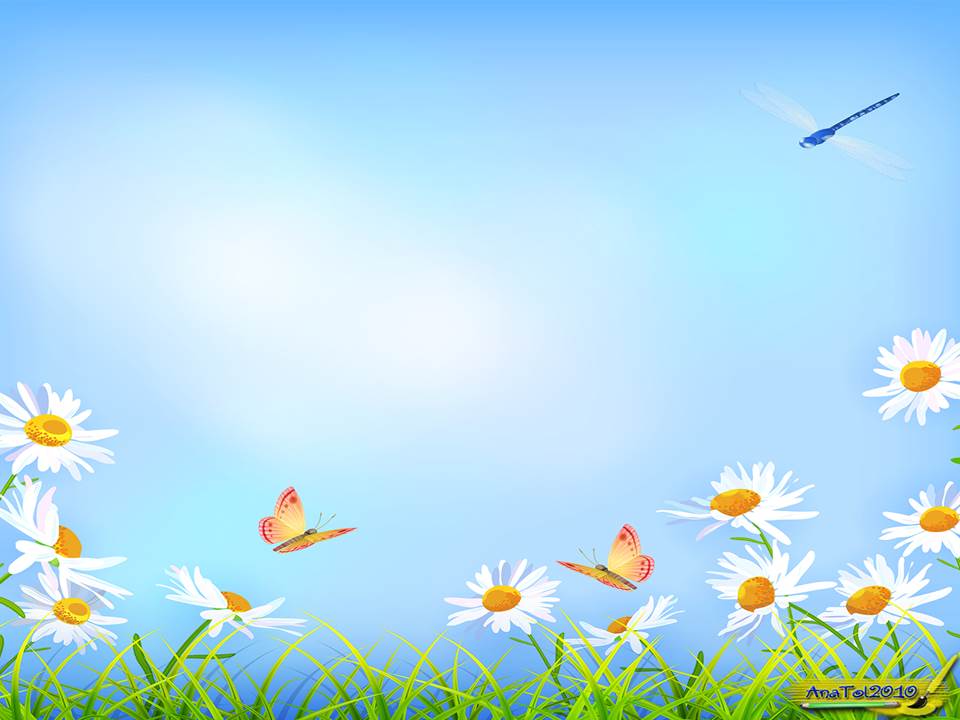 Программа экологического       воспитания дошкольников «ЮНЫЙ ЭКОЛОГ» С.Н.Николаева
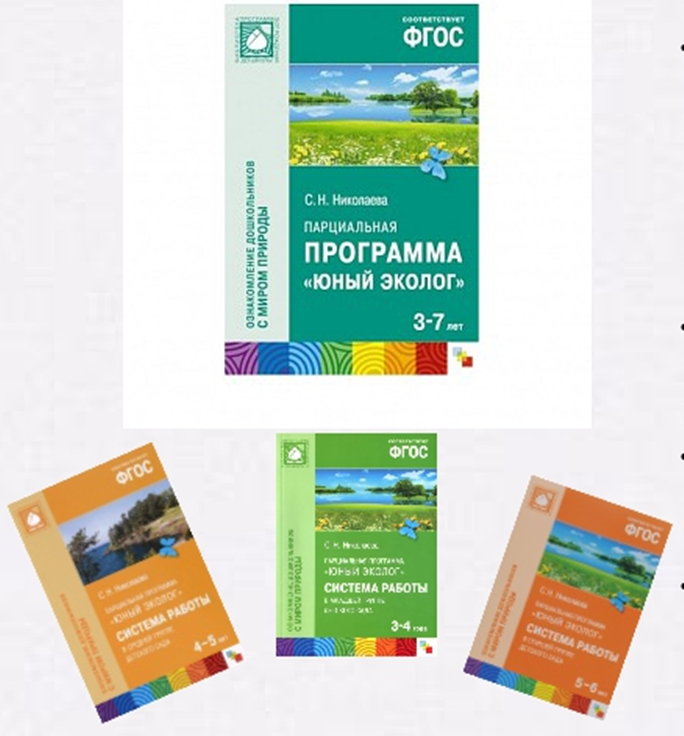 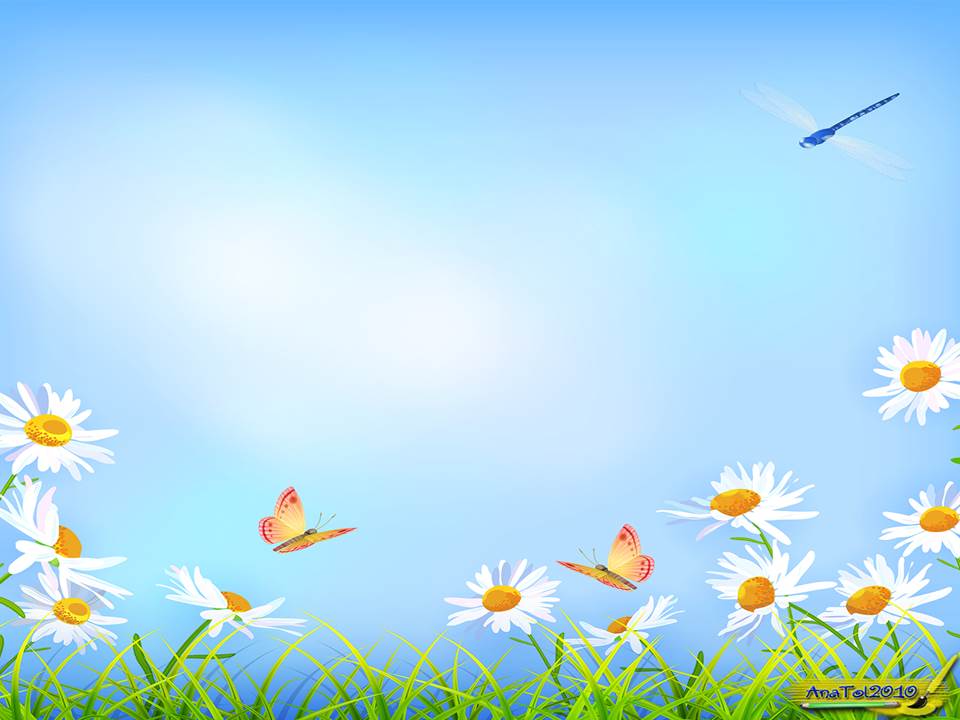 Цель программы:формирование у детей осознанно – правильного отношения к природным явлениям и окружающим объектам.
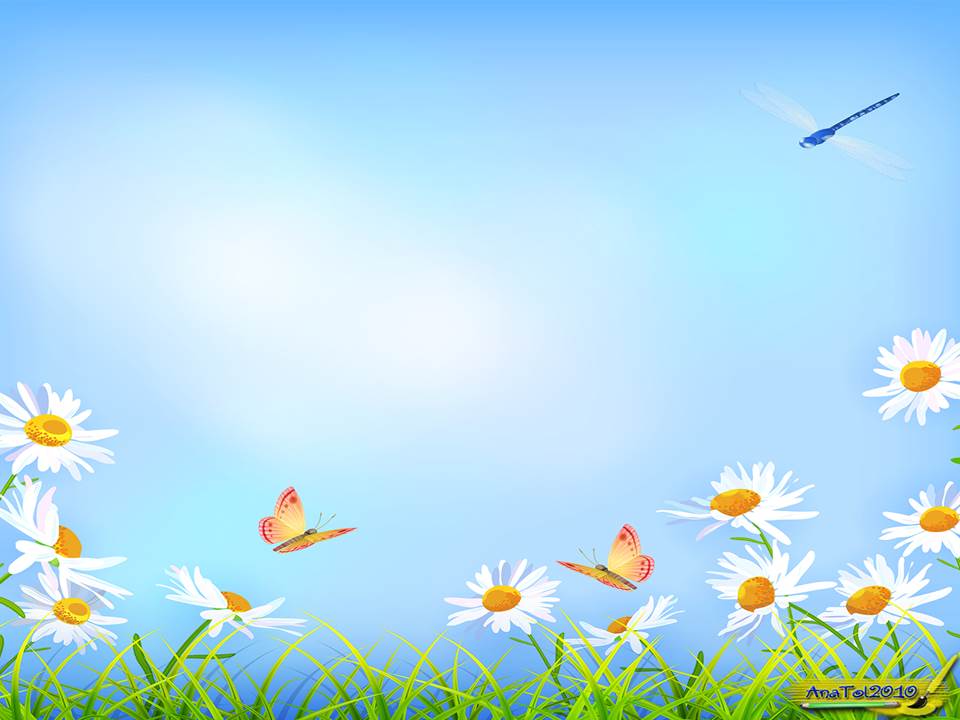 Принципы реализации программы:
постепенное наращивание объема материала;
  первоочередное использование природного окружения: растений и животных зеленой зоны детского сада и участков;
  продвижение детей от единичных сенсорных впечатлений к многообразию этих впечатлений, затем – к конкретным представлениям, затем – к обобщению представлений;
  широкое использование разных видов практической деятельности;
  подача познавательного материала с помощью приемов, вызывающих у детей интерес и положительные эмоции.
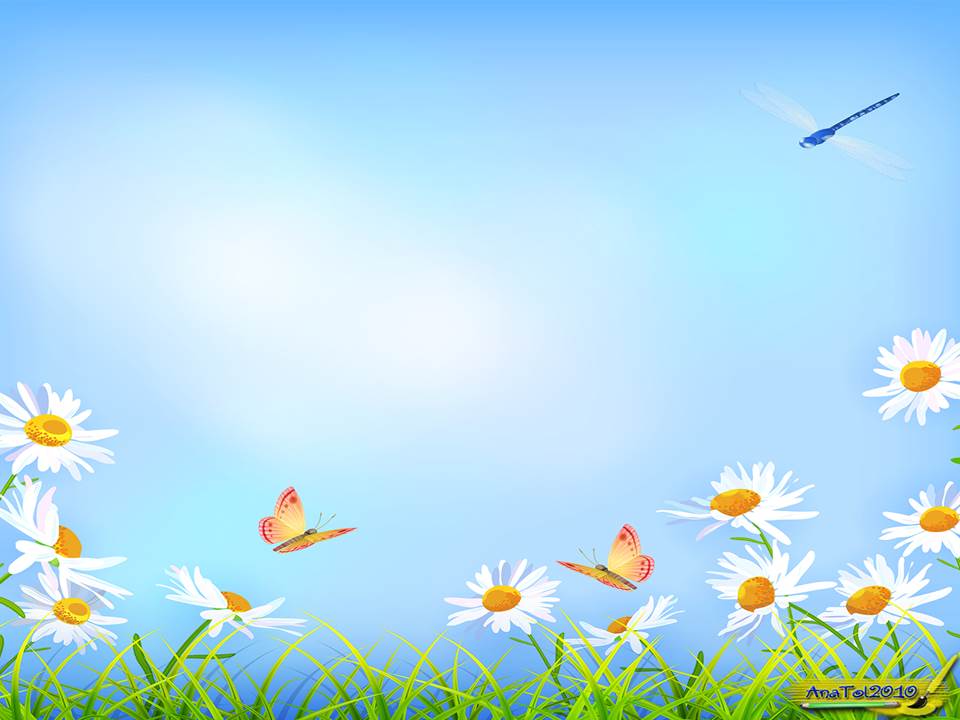 Темы программы:
Неживая природа – среда жизни растений, животных, человека
Многообразие растений и их связь со средой обитания
Многообразие животных и их связь со средой обитания
Рост и развитие растений и животных, их связь со средой обитания
Жизнь растений и животных в сообществе
Взаимодействие человека с природой
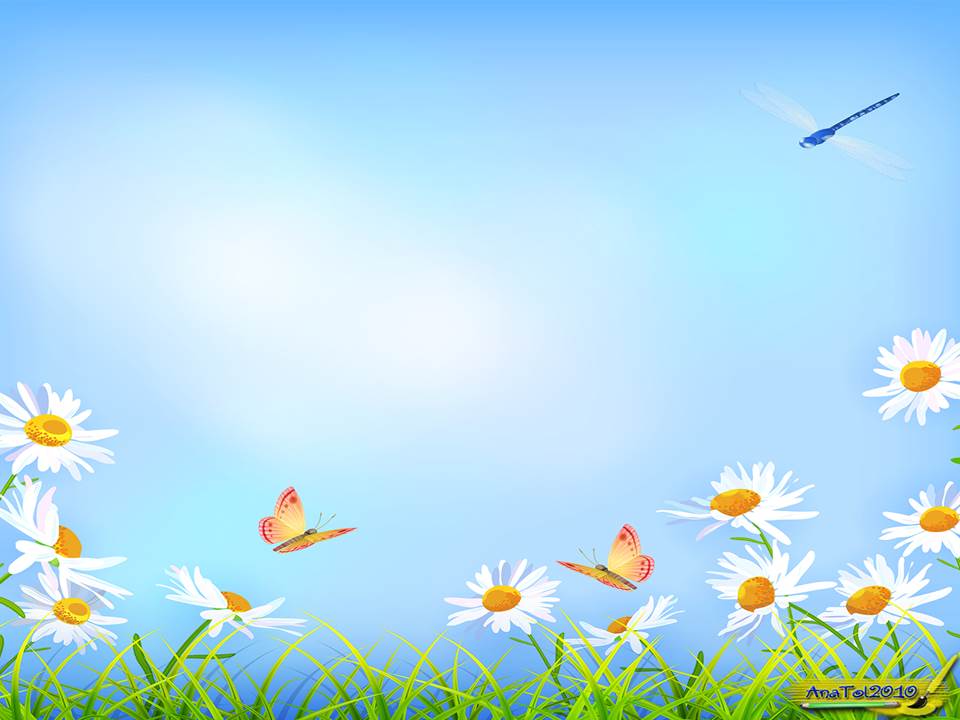 Планируемые результаты освоения воспитанниками программы.

К концу первого года обучения дети могут:
назвать некоторые растения, животных и их детёнышей;
выделять наиболее характерные сезонные изменения 
    в природе;
проявлять бережное отношение к природе.

К концу второго года обучения дети могут:
назвать домашних животных и знать, какую пользу они приносят человеку;
различать и называть некоторые растения ближайшего окружения;
называть времена года;
знать и соблюдать элементарные плавила поведения в природе.
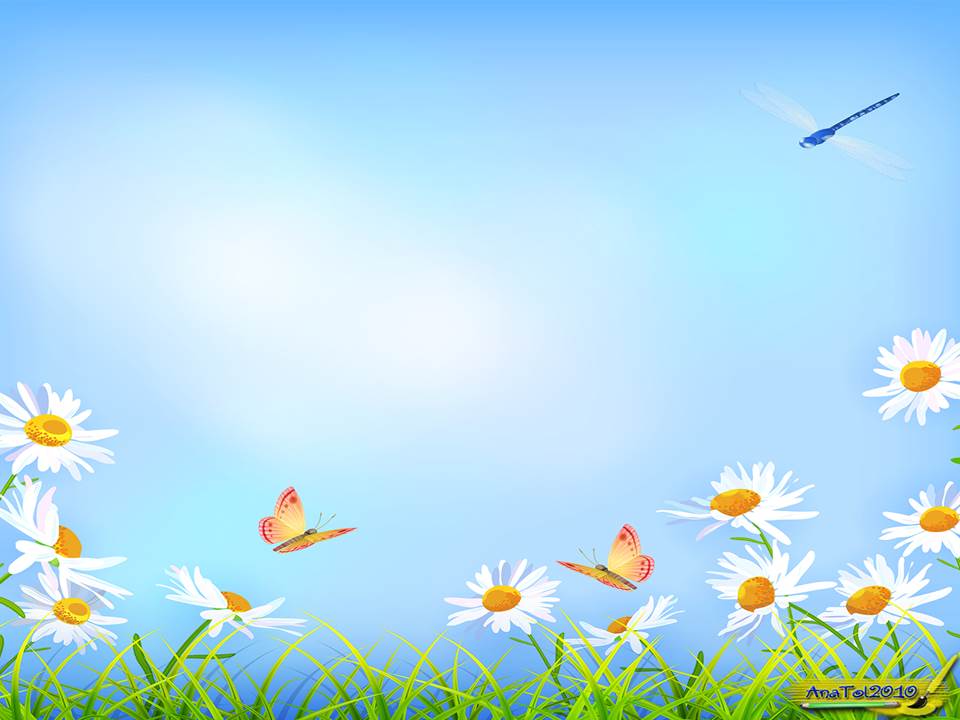 К концу третьего года обучения дети могут:
называть времена года, отмечать их особенности;
знать о взаимодействии человека с природой в разное время года;
знать о значении солнца, воздуха и воды для человека, животных и растений;
бережно относиться к природе.

К концу четвёртого года обучения дети могут:
знать некоторых представителей животного мира: звери, птицы, пресмыкающиеся, земноводные, насекомые;
знать характерные признаки времён года и соотносить с каждым сезоном особенности жизни людей, животных, растений;
знать правила поведения в природе и соблюдать их;
устанавливать элементарные причинно-следственные связи между природными явлениями.
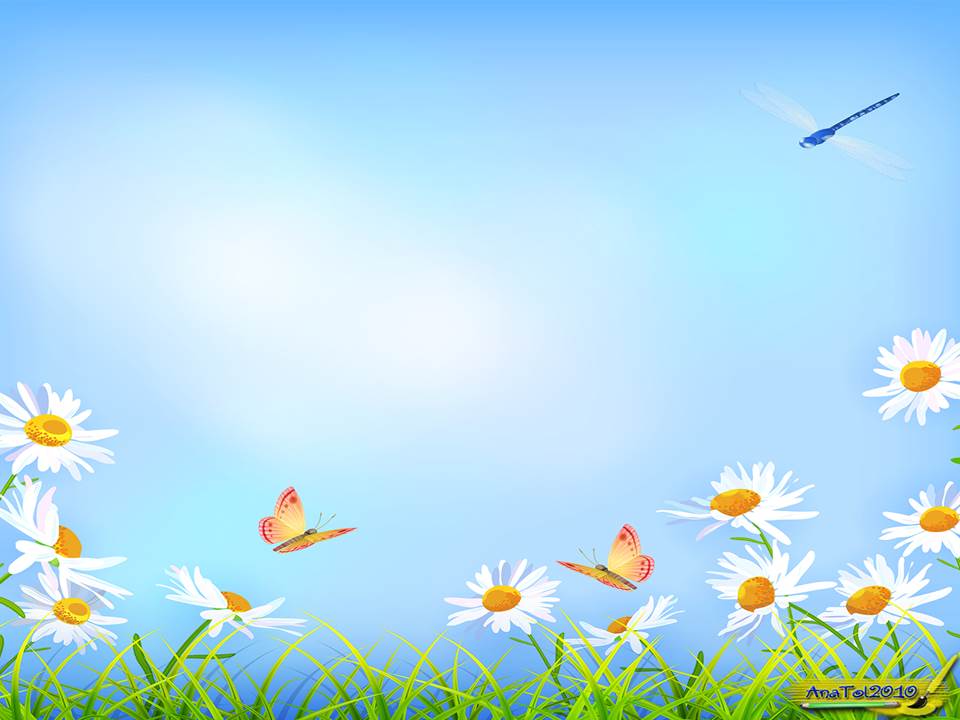 Формы проведения:

игра – путешествие;
занятия в игровой форме;
экскурсии в природу;
досуги;
экспериментальная деятельность.

Методы проведения:

рассматривание картин;
демонстрация фильмов;
труд в природе;
коллективный труд;
индивидуальные поручения.
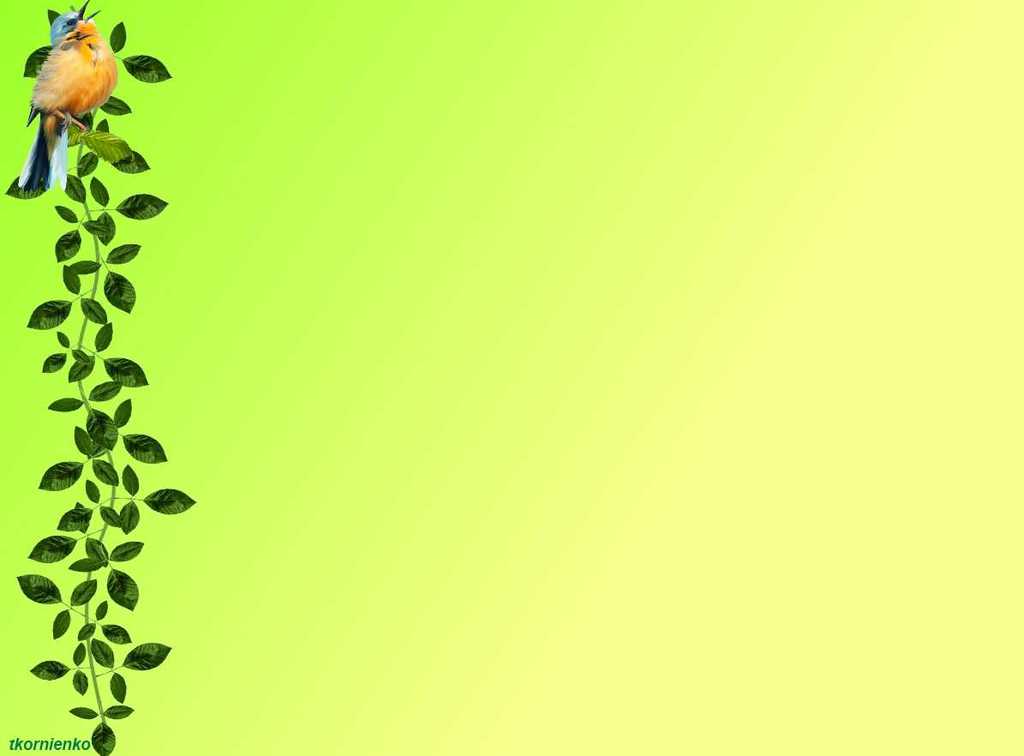 Парциальная программа по экологическому образованию дошкольников 

«Паутинка»

                Ж. Л. Васякина-Новикова
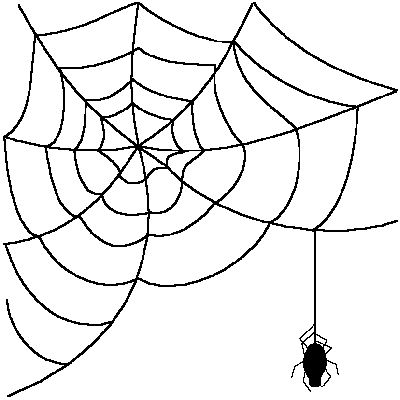 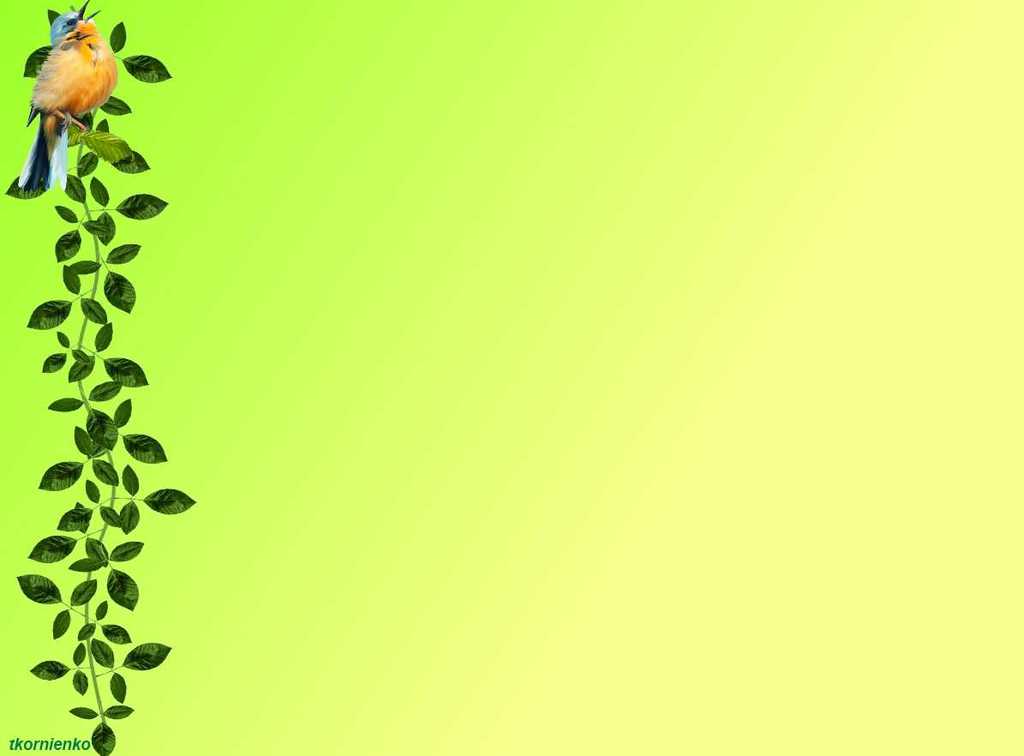 Цели:
формировать у детей основы планетарного мышления;

  воспитывать разумное отношение к миру и к себе как к жителю планеты Земля.
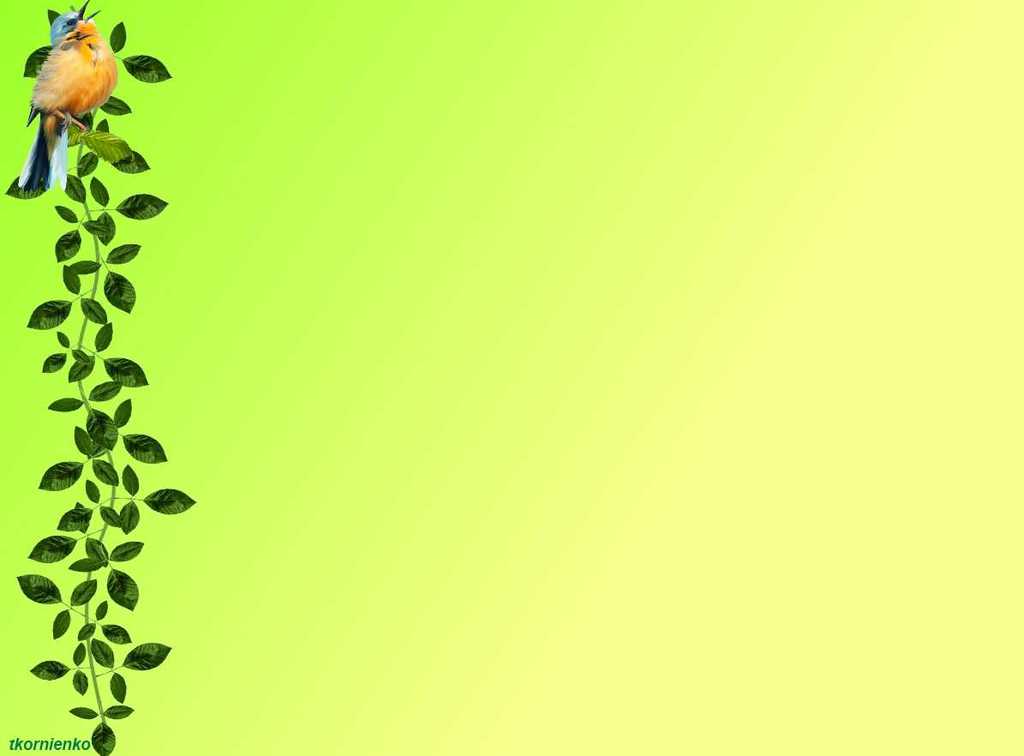 На какой возраст рассчитана программа:
 
Программа составлена по возрастным группам, охватывает три ступени
экологического образования детей дошкольного возраста:
 
младший дошкольный возраст - от 3 до 4
      лет (вторая младшая группа);
  
средний дошкольный возраст - от 4 до 5
    лет (средняя группа);
  
старший дошкольный возраст – от 5 до 7
    лет (старш. и подг. гр.).
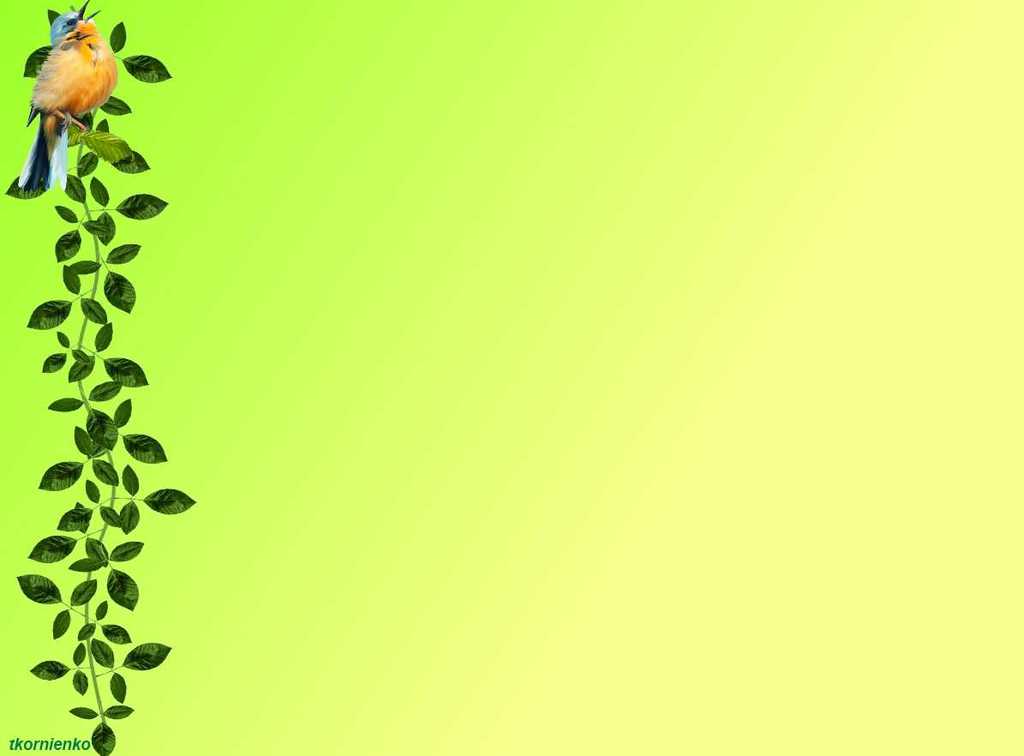 Принципы и подходы:

   Программа предлагает оригинальную систему развития экологических представлений, строящихся на принципе центрирования содержания работы на ребёнке с широким использованием поисковых методов обучения и игровых действий. 
   
   В ней используется интегрированный подход к воспитанию и обучению, при котором предусмотрено формирование представлений, умений и навыков не только на занятиях, но и в разных видах и формах деятельности ребёнка: игра, творческая деятельность, труд.
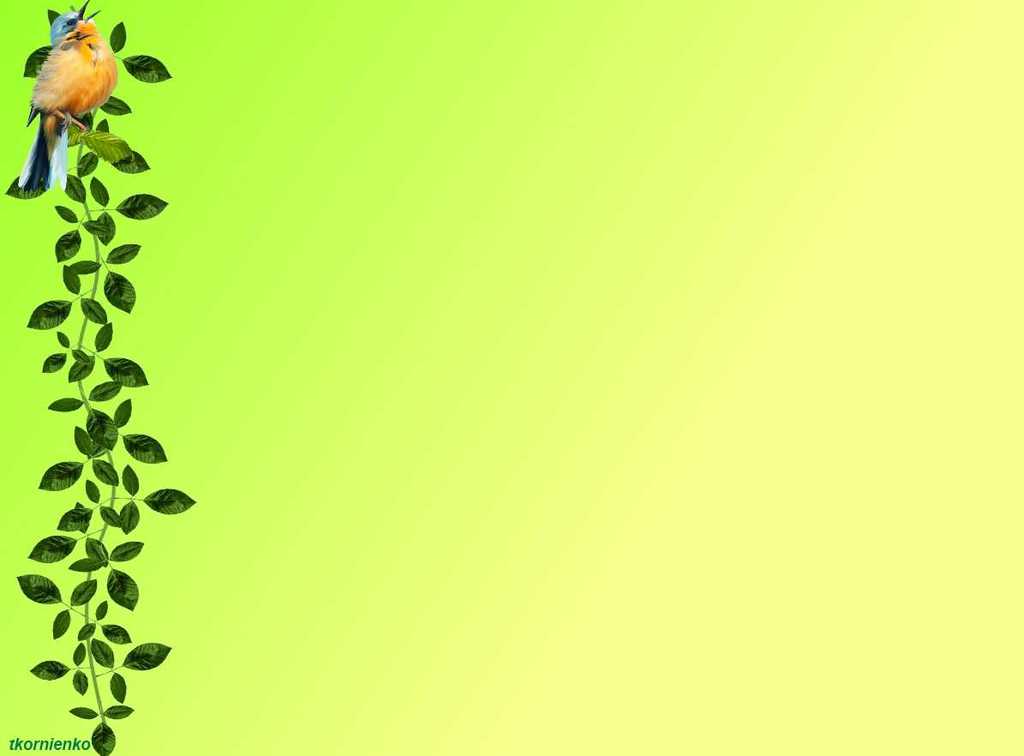 Разделы программы:

    Программа разделена на четыре блока, которые представляют собой ответы на основные вопросы, возникающие у детей: «Как я живу?», «Где я живу?», «Когда я живу?», 
«С кем я живу?». 


  1 БЛОК: Я житель планеты в Солнечной системе.
  2 БЛОК:  Уникальное расположение планеты   Земля в  космосе.
  3 БЛОК: Понятие о Луне и ее влиянии на жизнь на Земле.
  4 БЛОК: Понятие о Солнце и его влиянии на жизнь на  Земле.
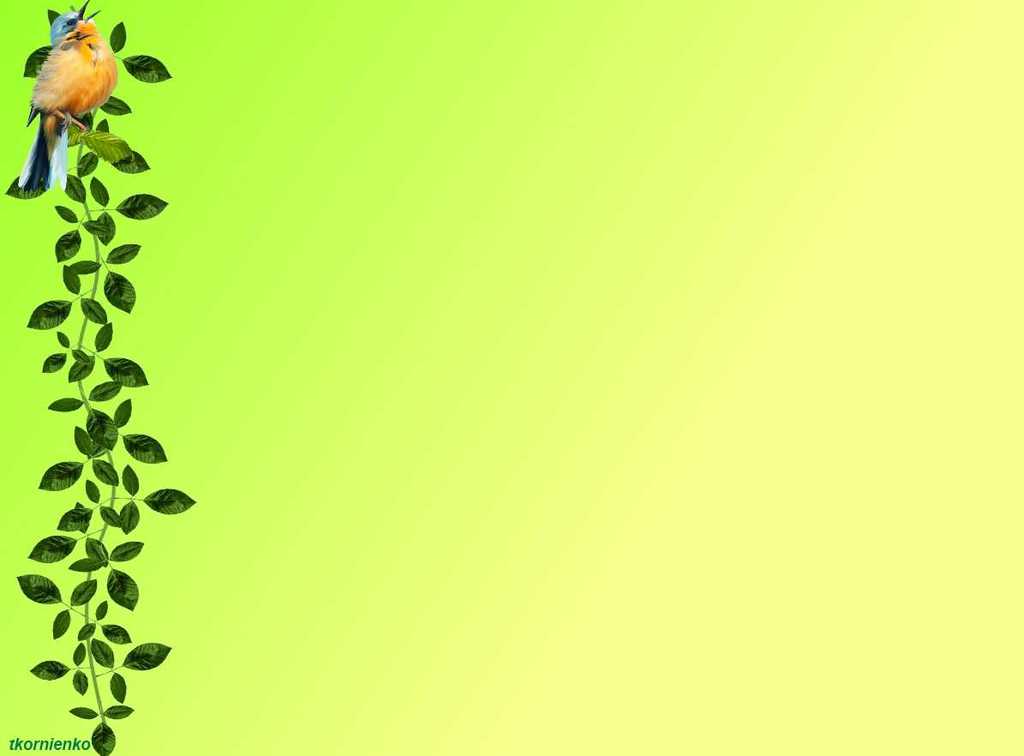 В процессе освоения парциальной программы  у воспитанников формируются представления о следующих понятиях:

- разные формы взаимодействия двух систем — человека и животных (внутри них и между собой);
 биосфера, литосфера (почва), гидросфера (вода), атмосфера (воздух) и влияние биогеоценоза на формирование этноса;
- временные изменения, происходящие в мире, упорядочивающие образ жизни людей на планете;
- взаимосвязи животного (фауны) и растительного мира (флоры) со средой обитания.
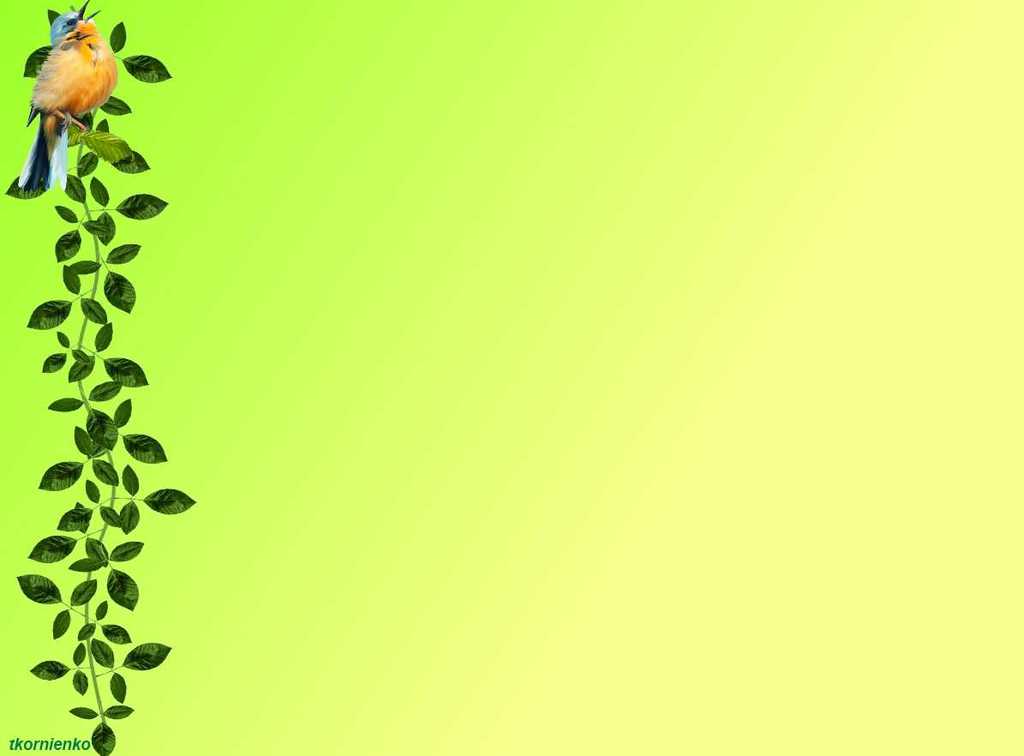 Парциальная программа «Паутинка» способствует формированию у  детей дошкольного возраста целостной системы знаний об окружающем мире. 

     Экологическое содержание программы связано с нравственным, эстетическим и социально-правовым образованием и воспитанием. И не сводится ни к одному из них, а берет лишь те элементы, которые связаны с проблемами экологии и представляют собой воспитание общественного сознания человека.
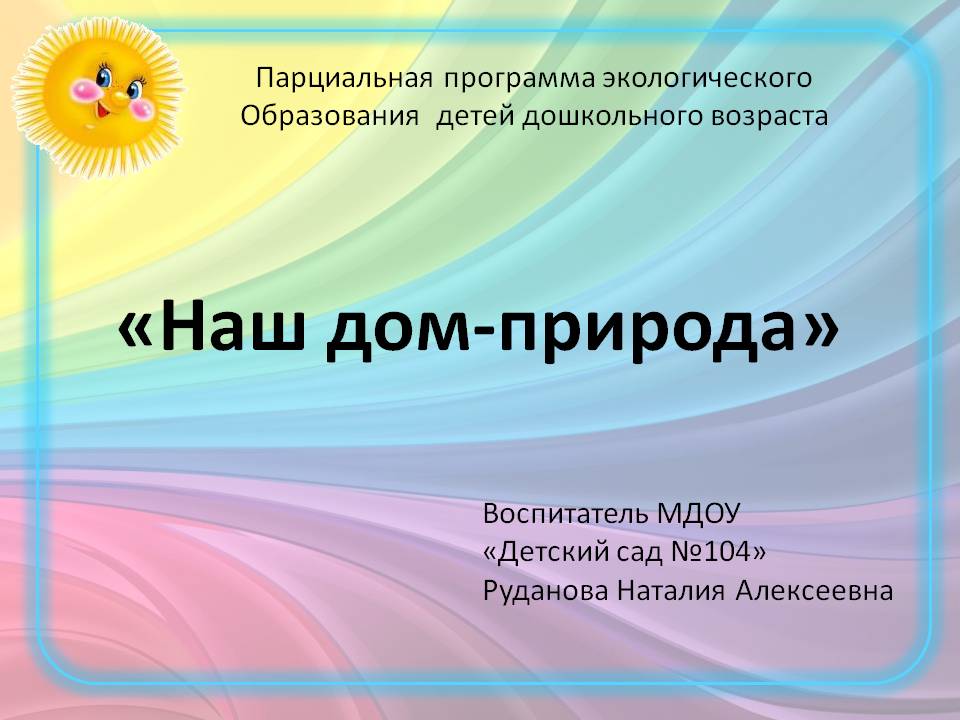 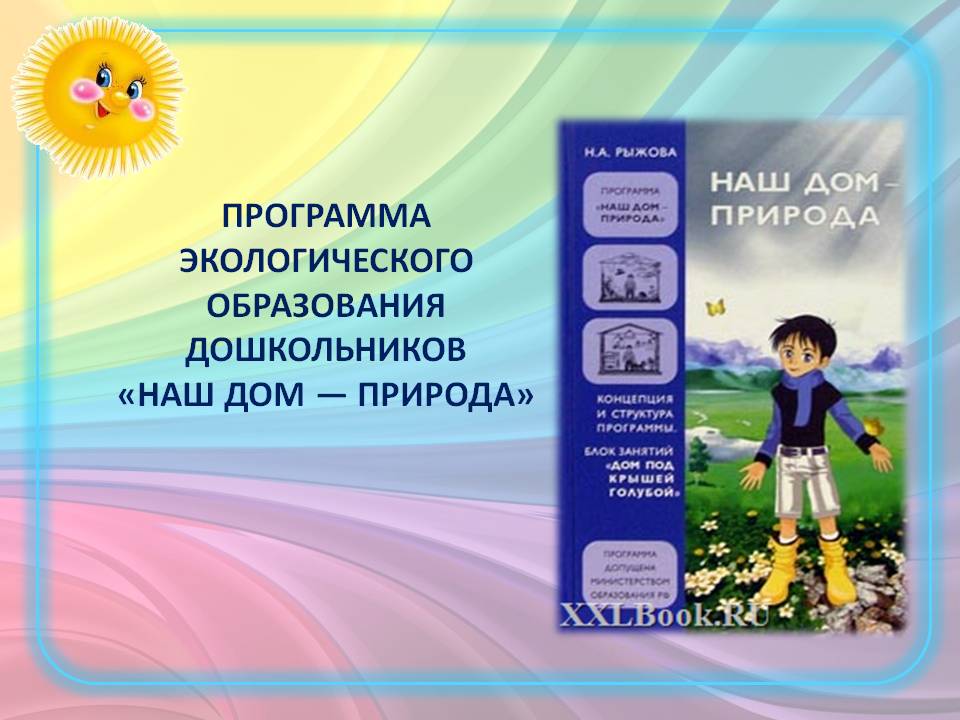 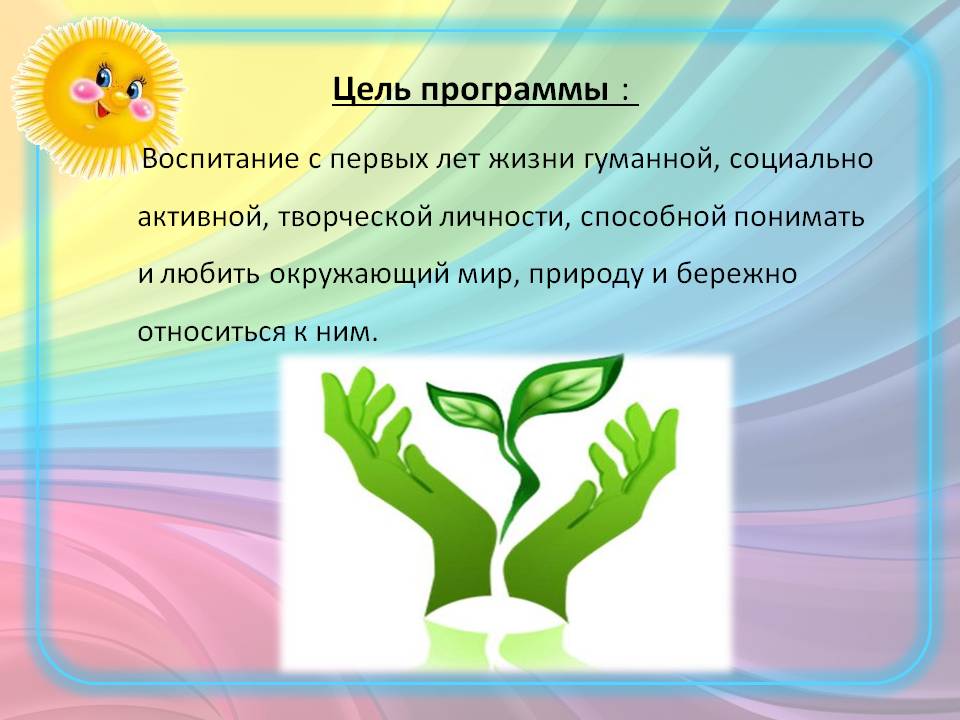 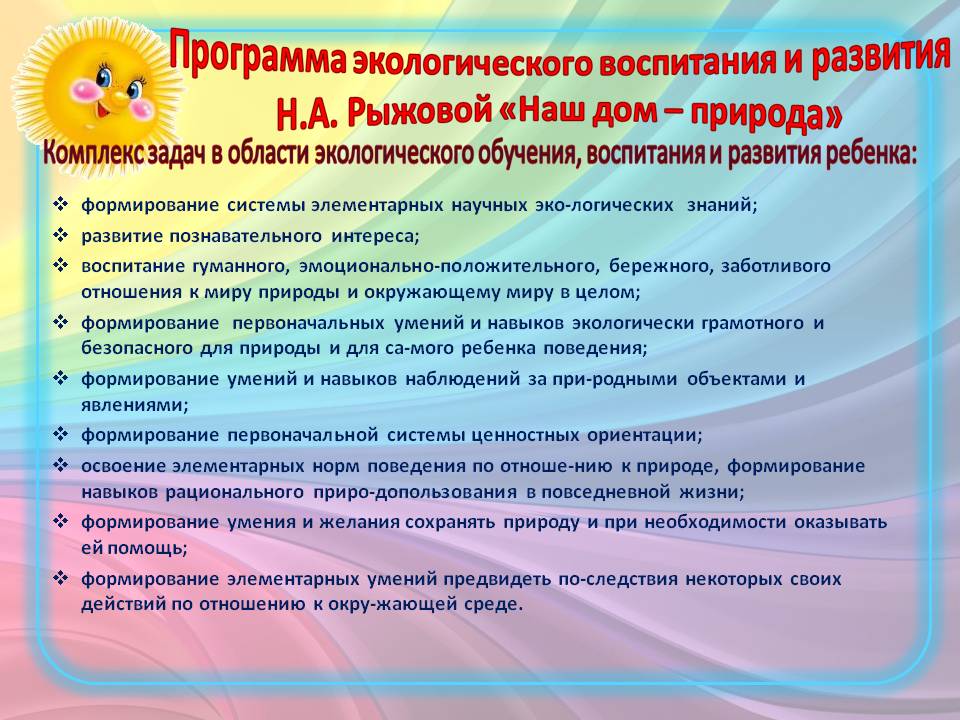 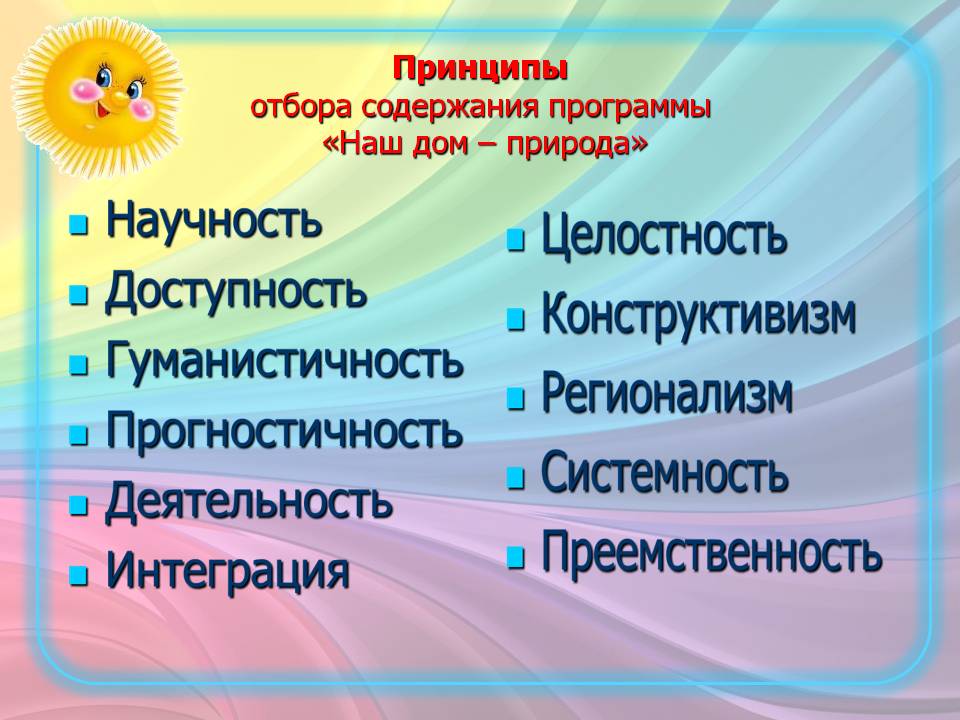 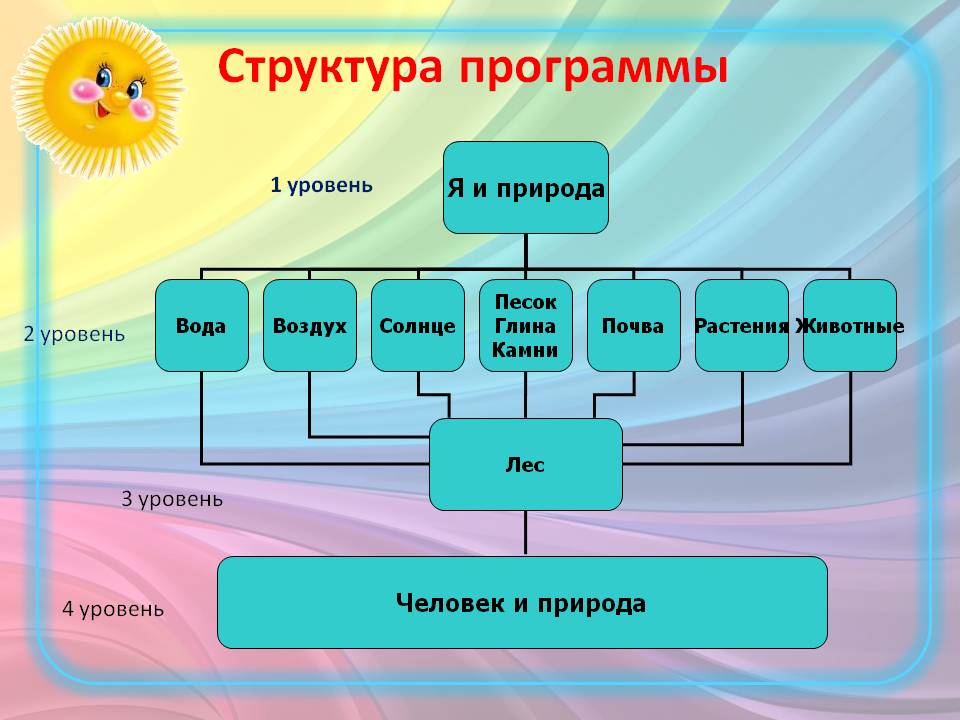 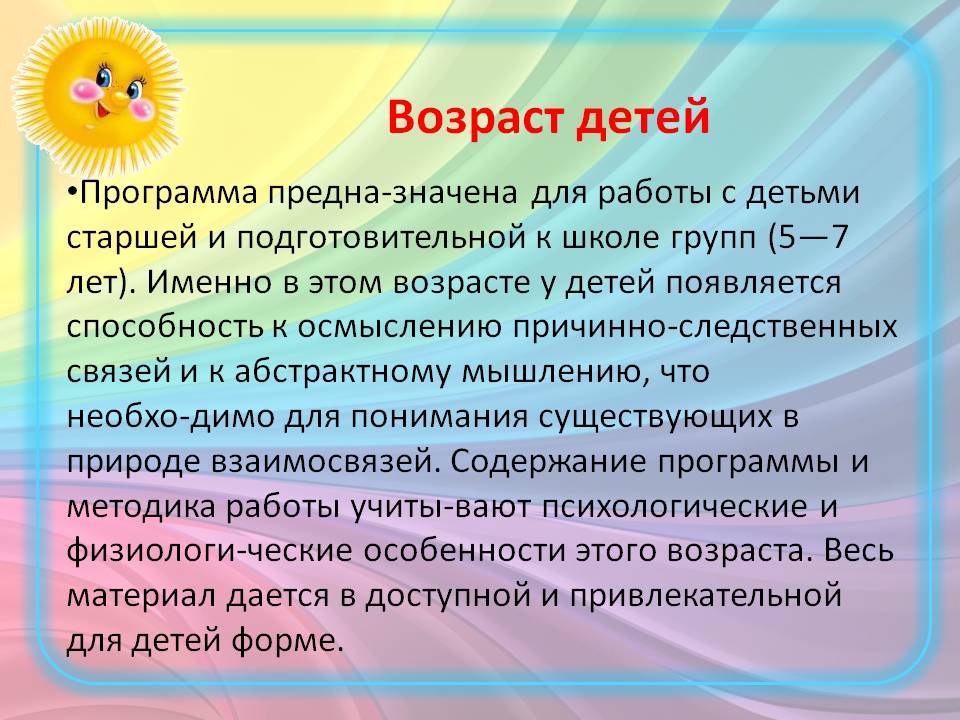 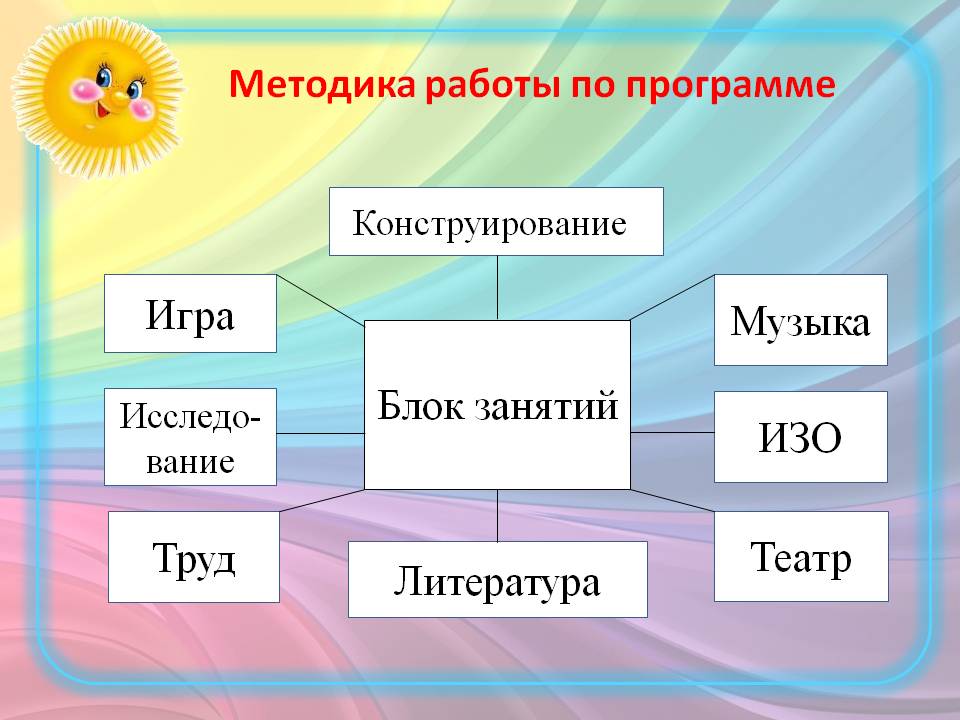 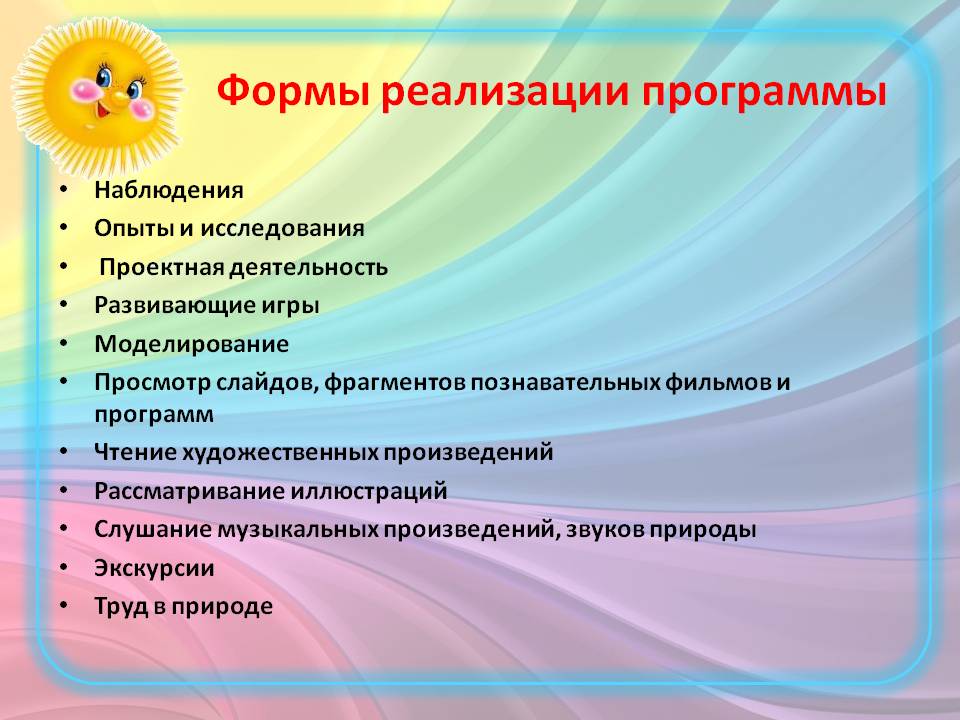 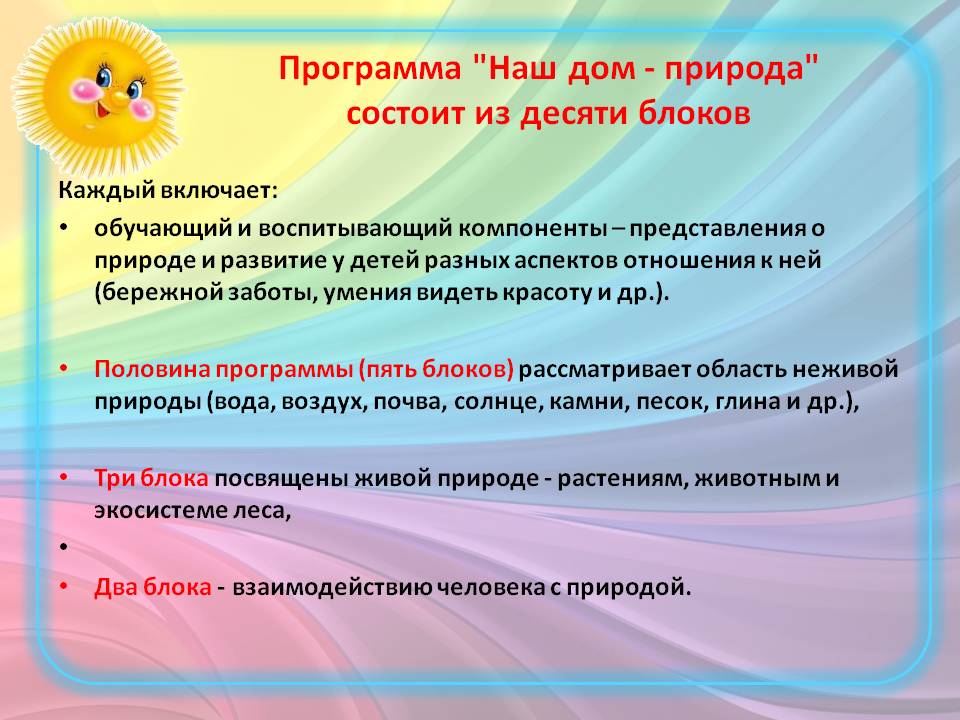 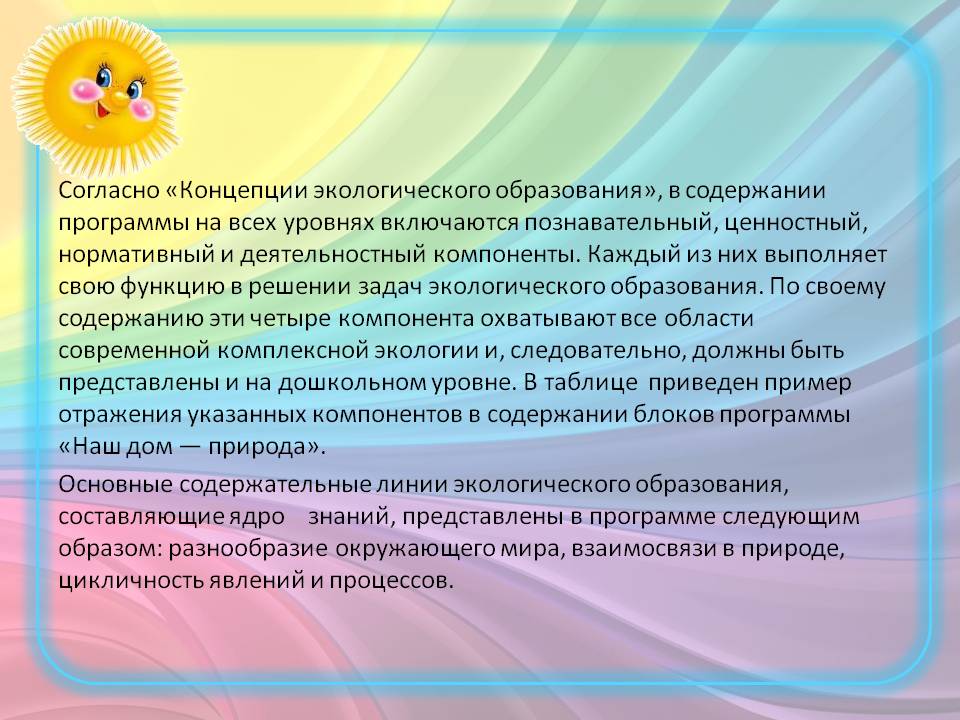 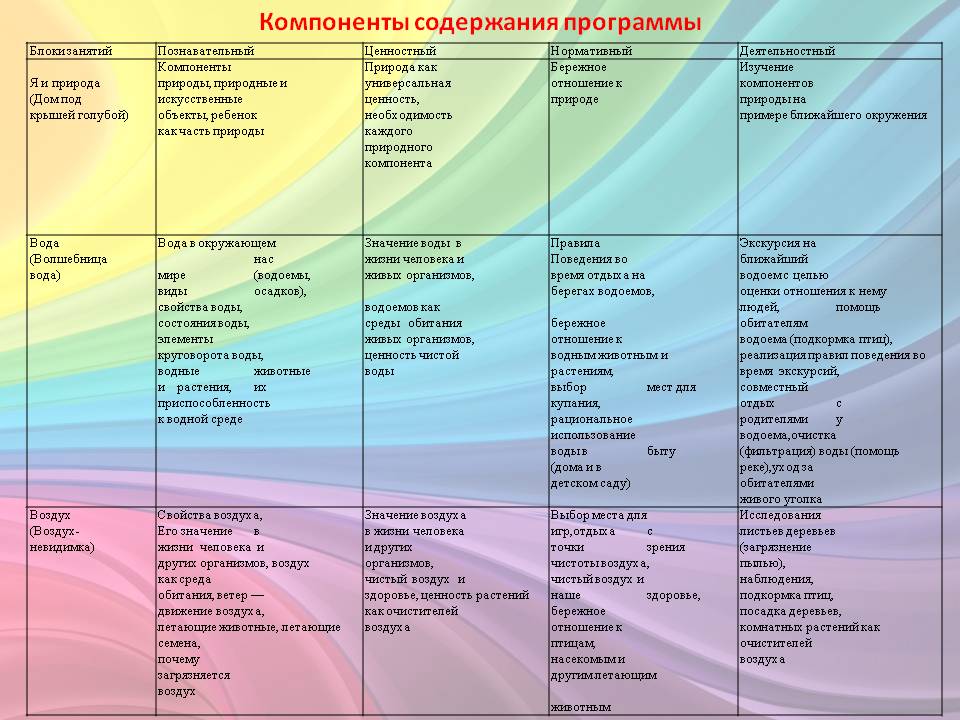 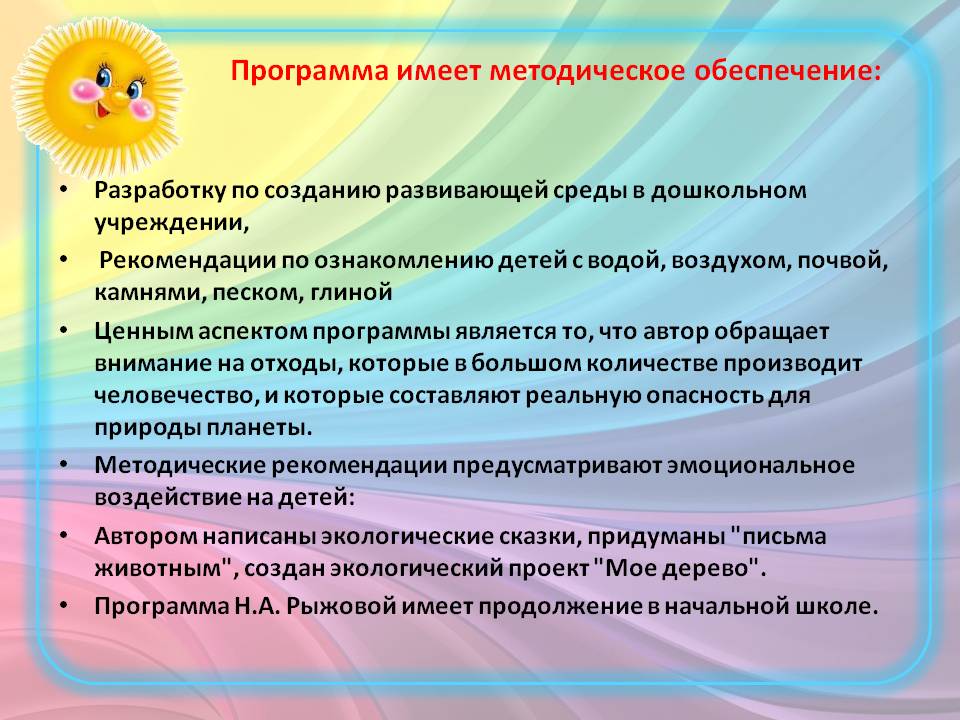 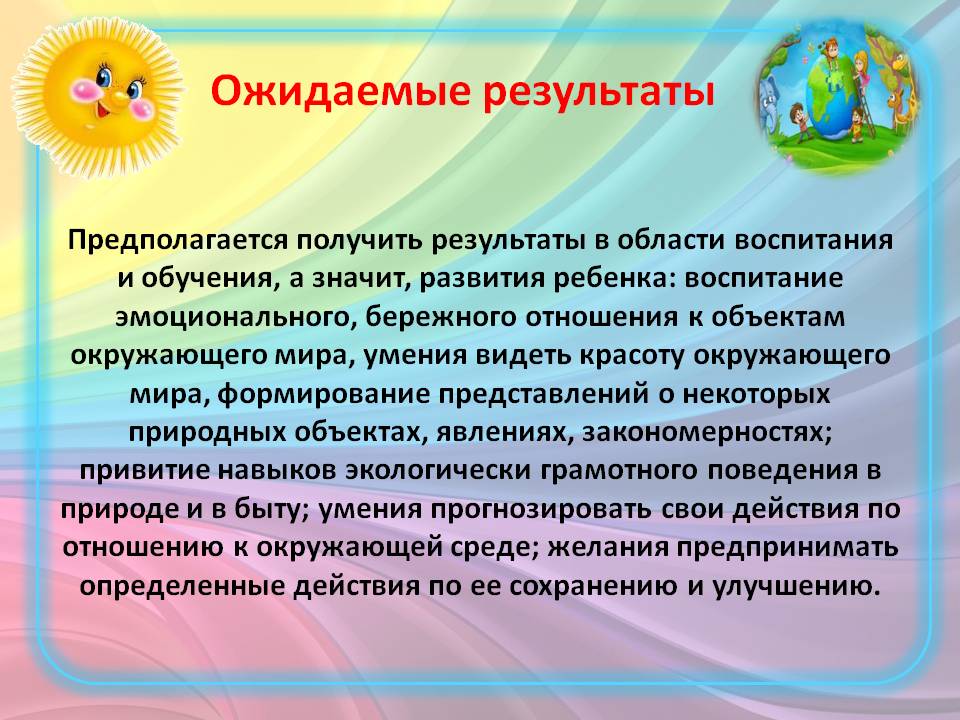 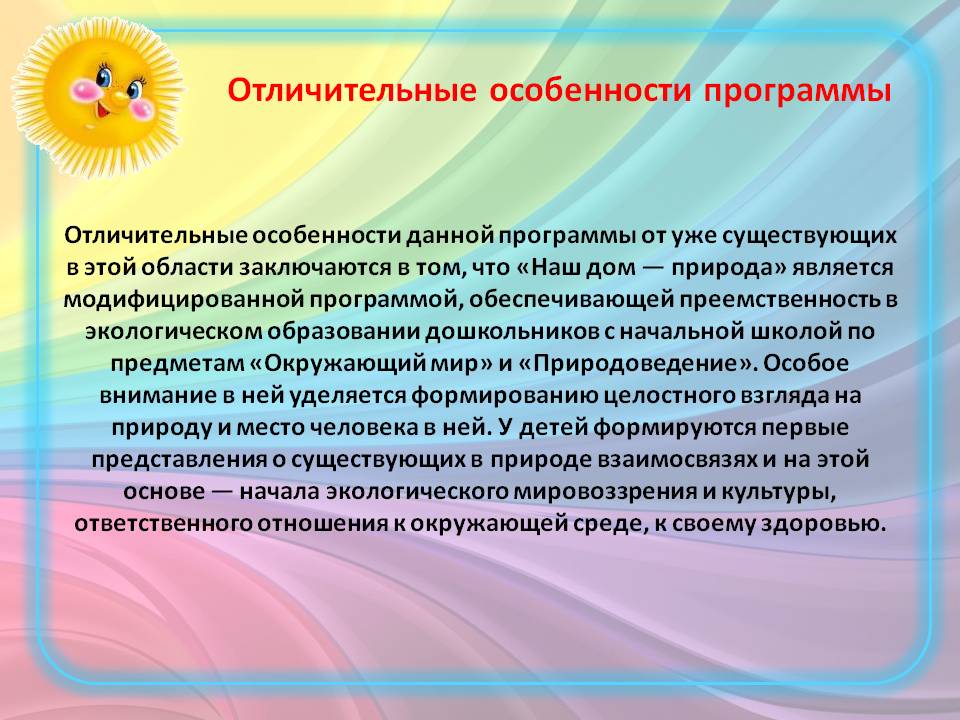 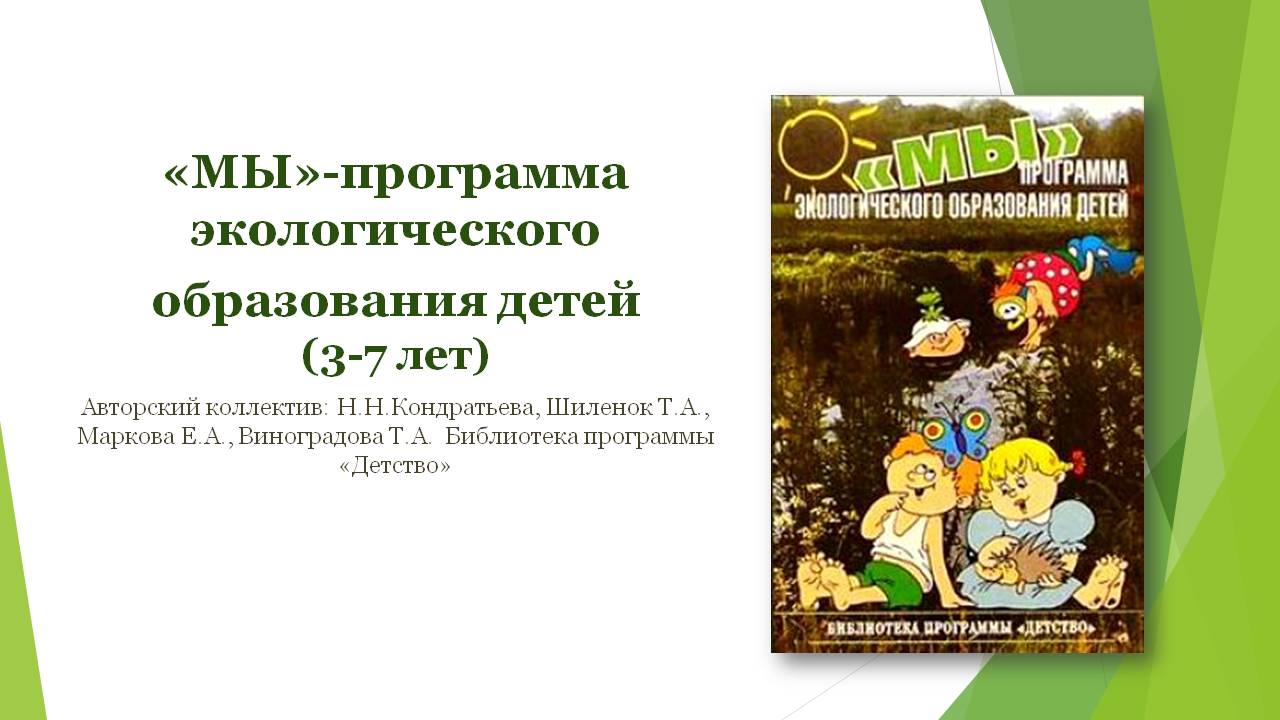 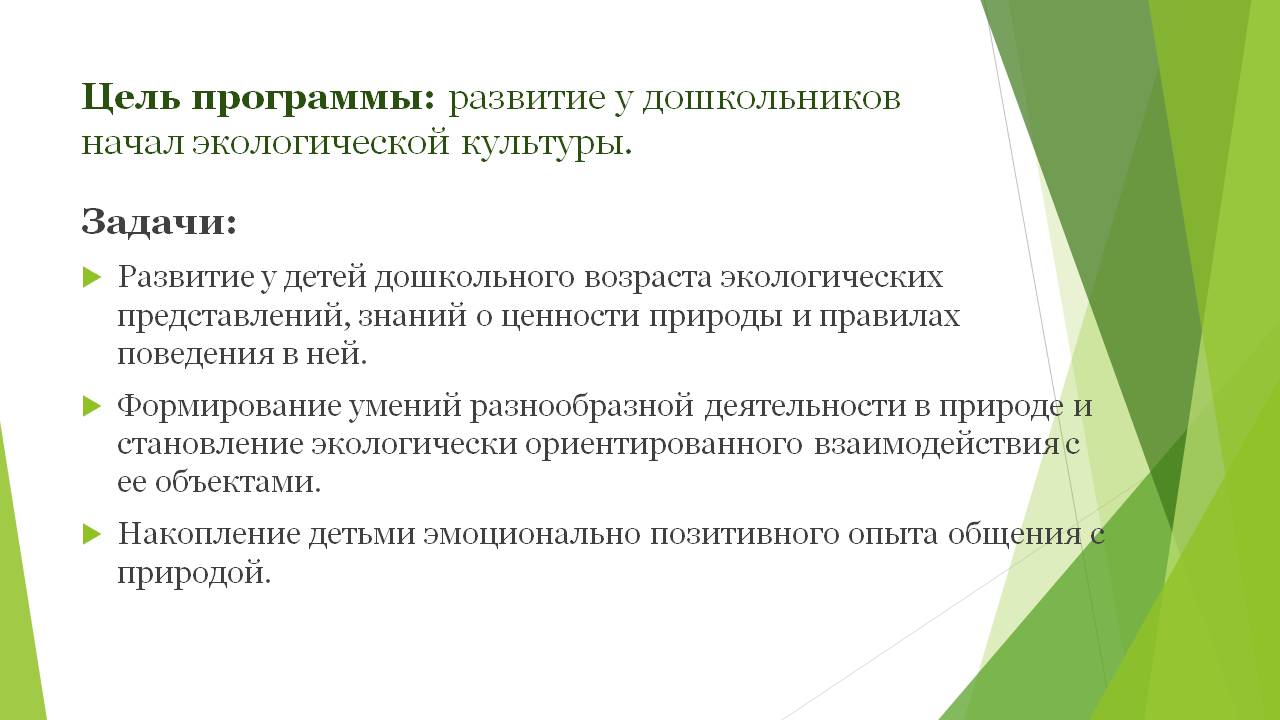 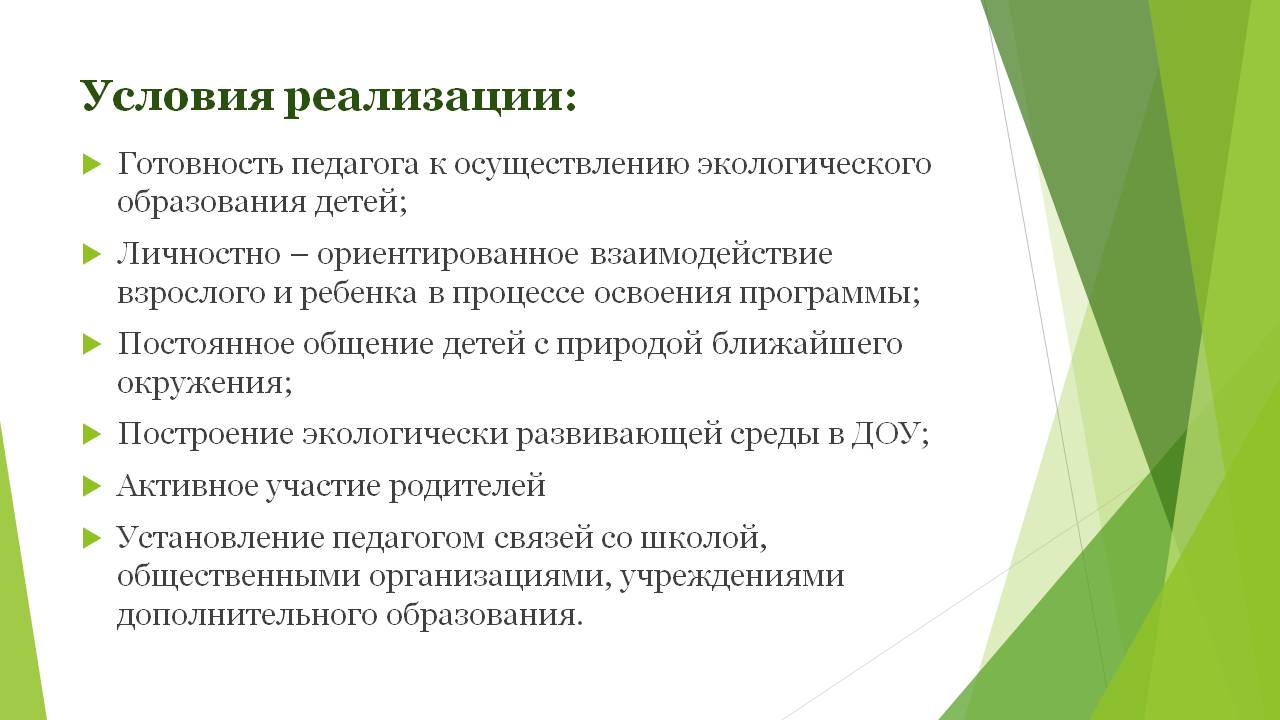 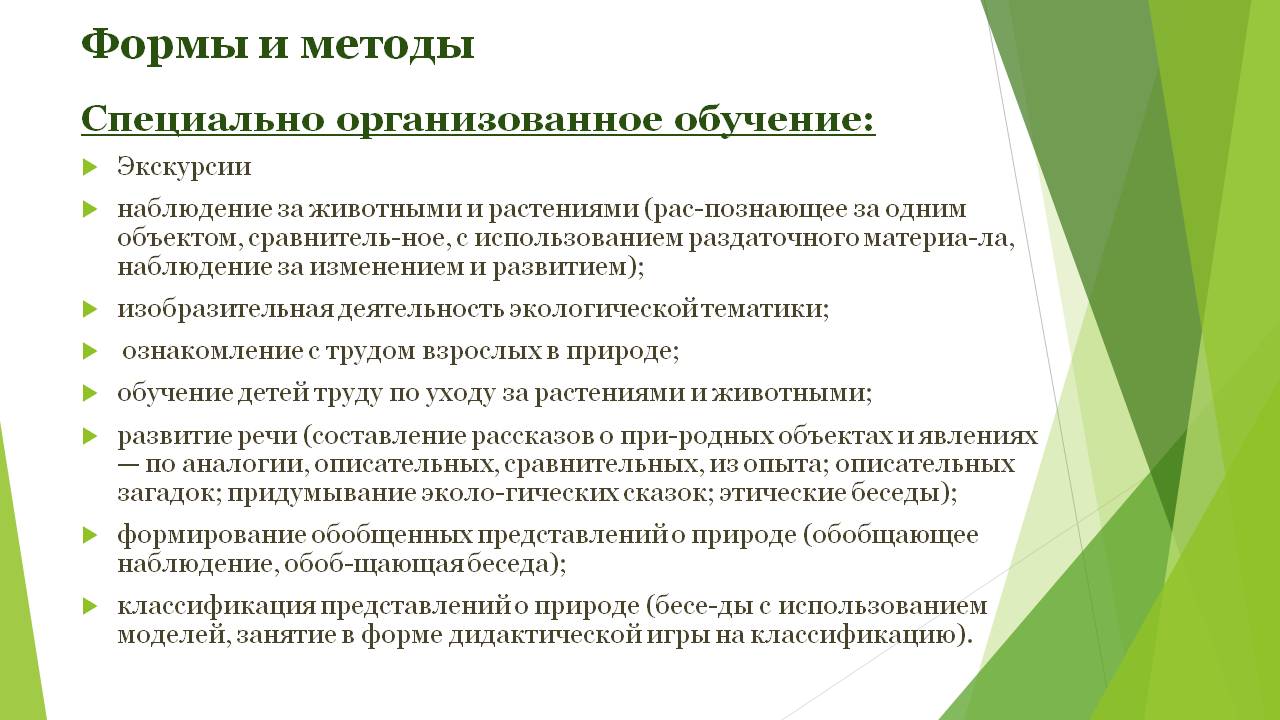 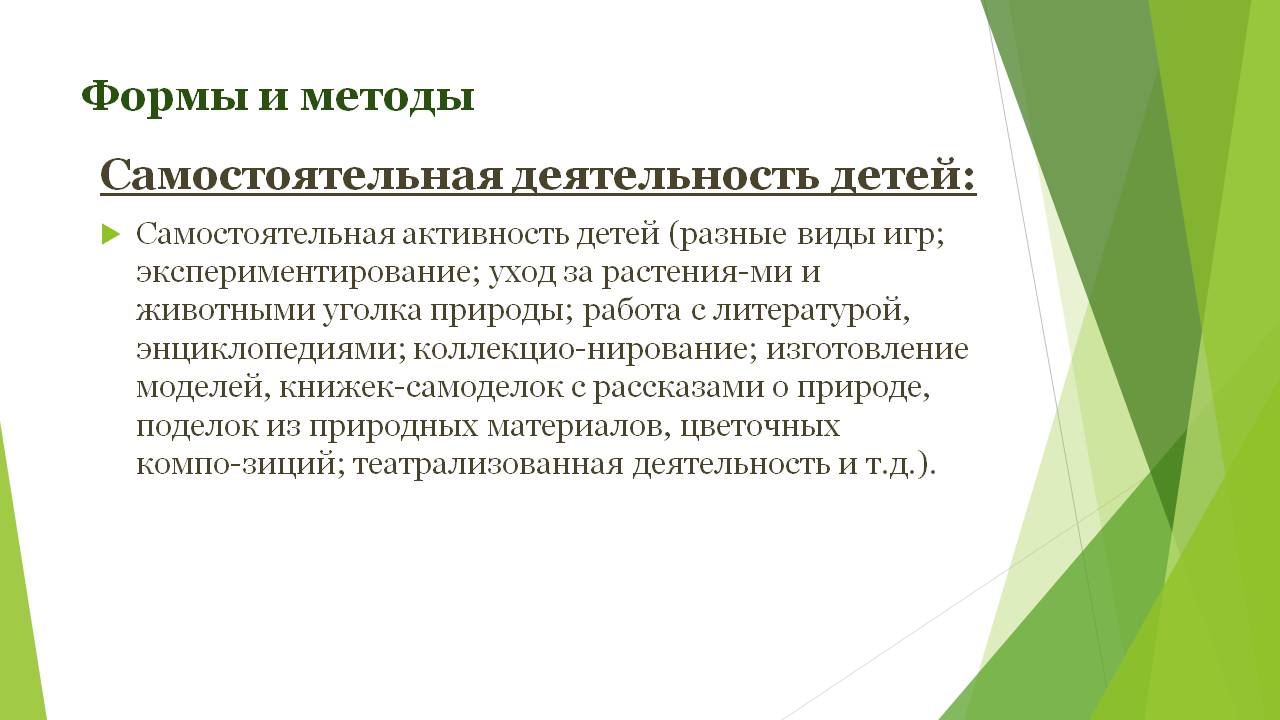 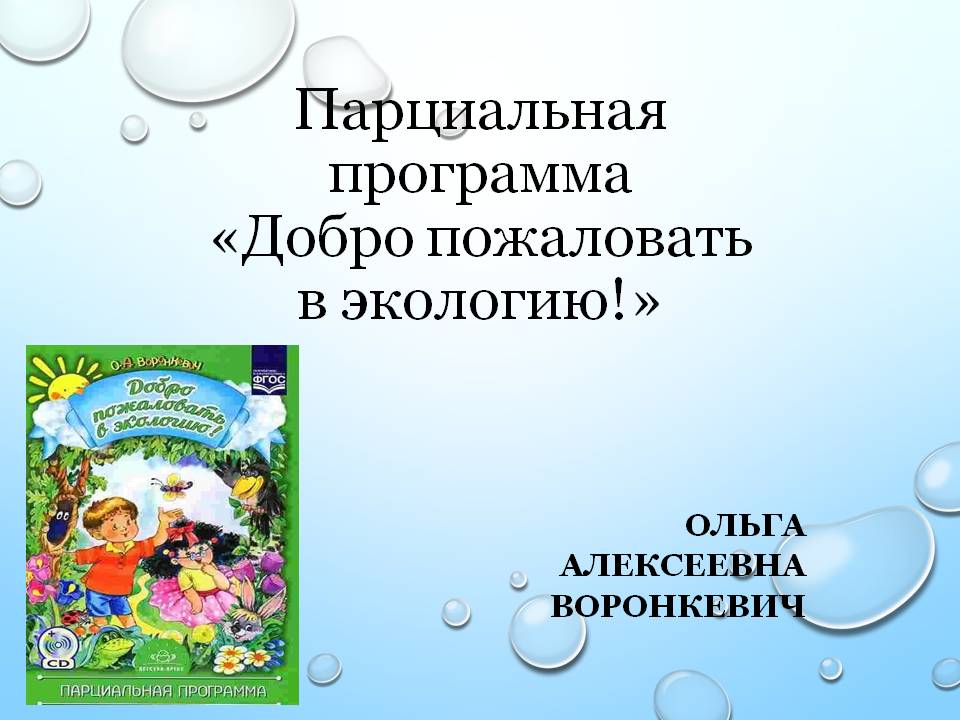 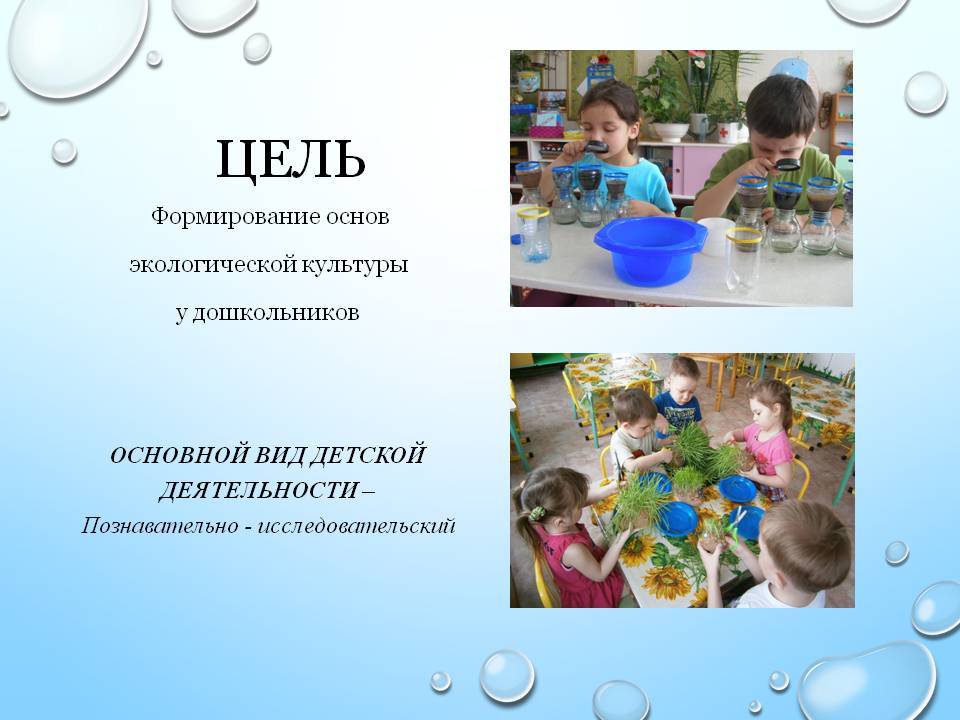 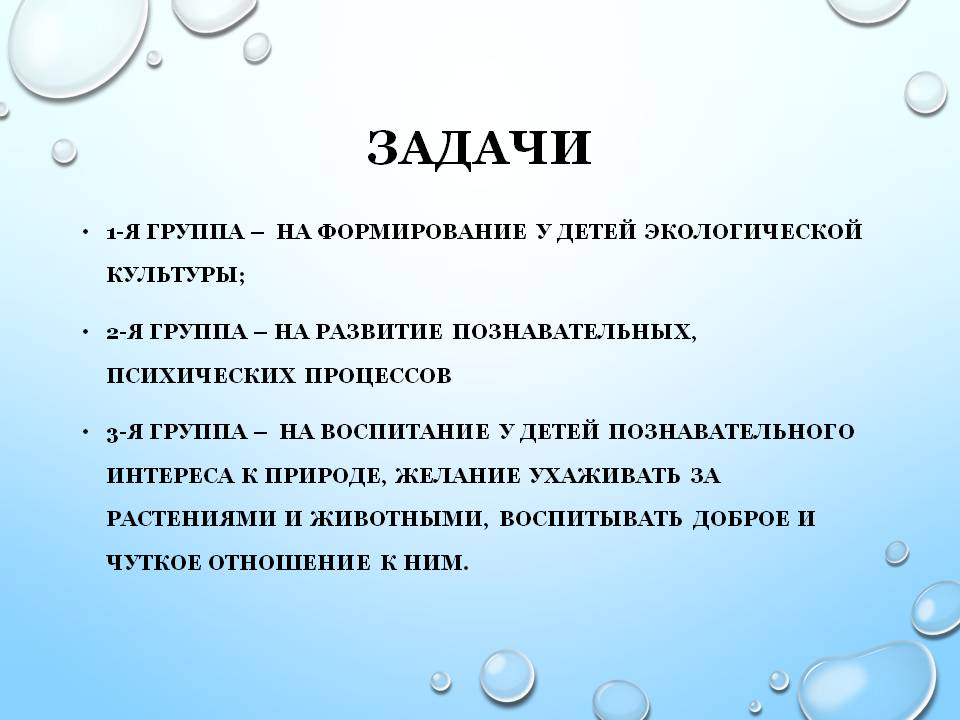 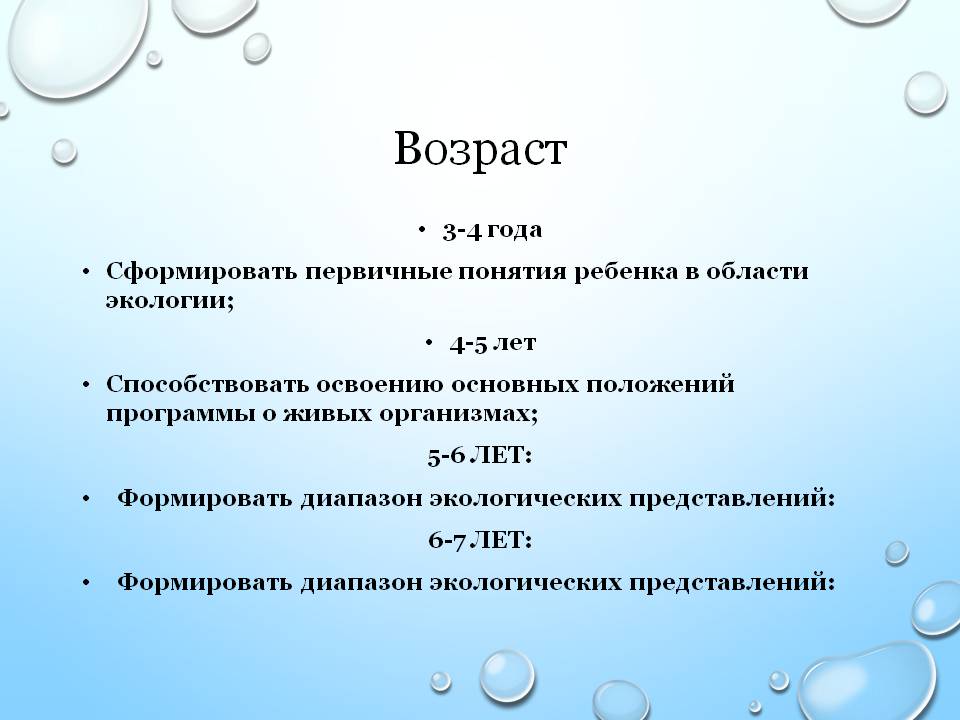 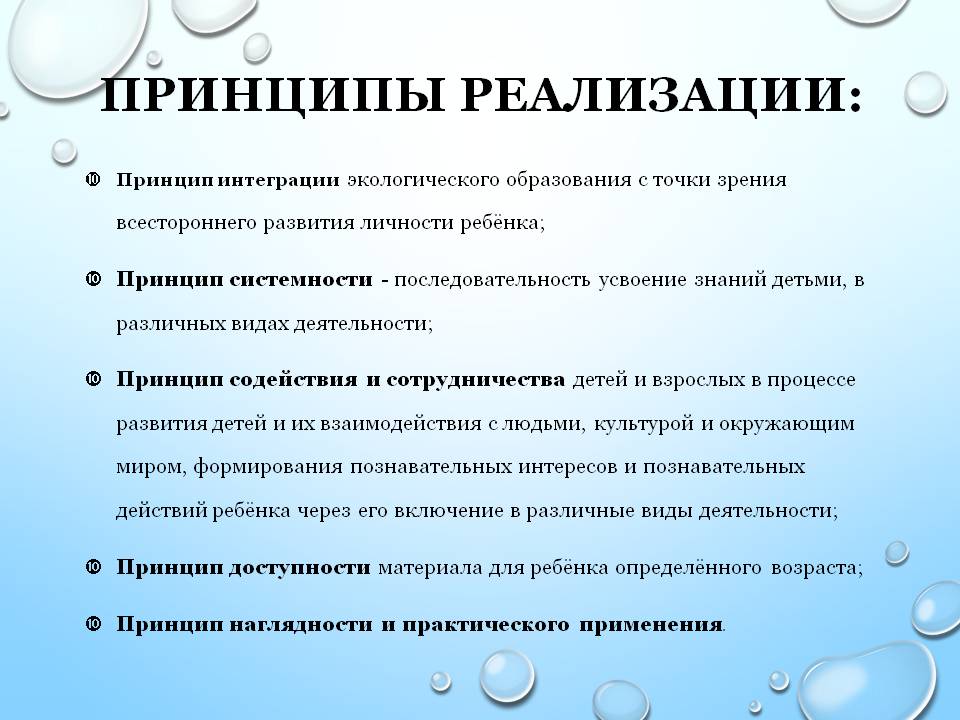 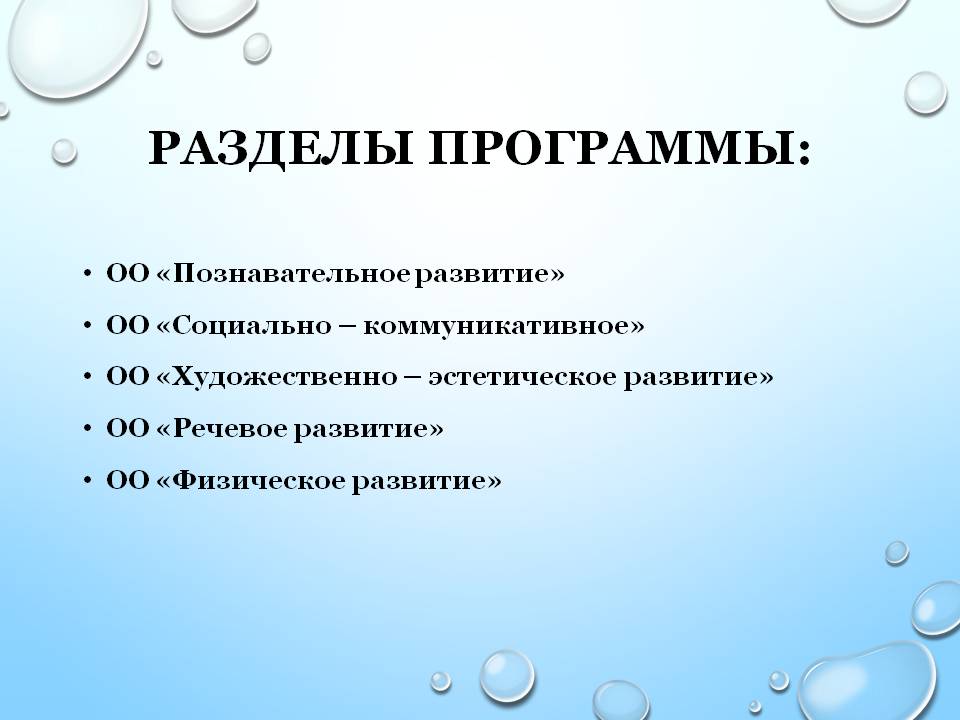 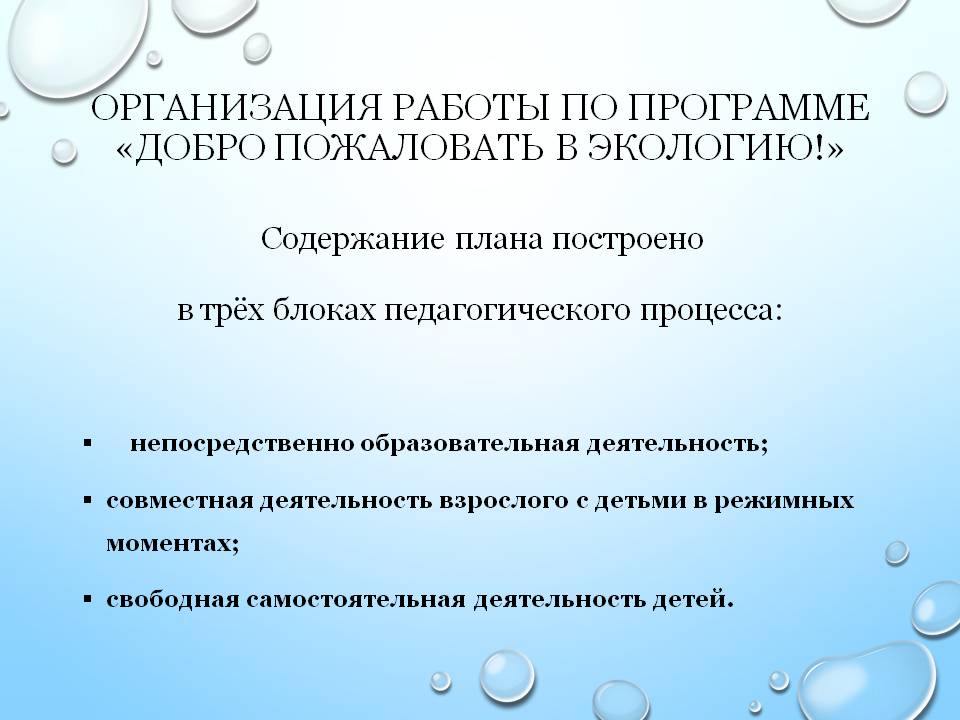 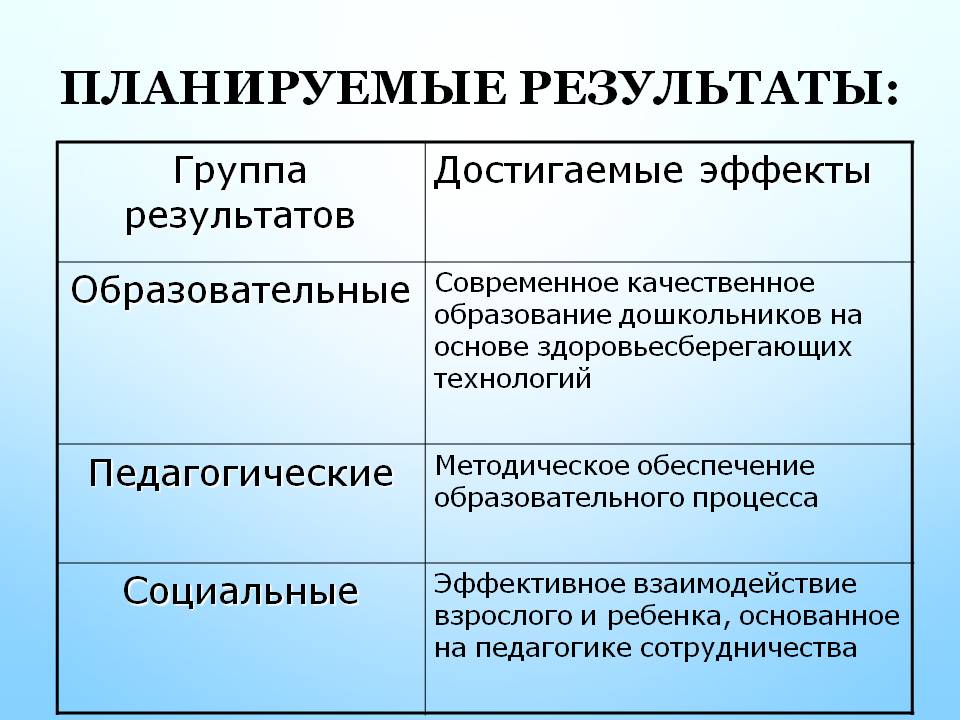 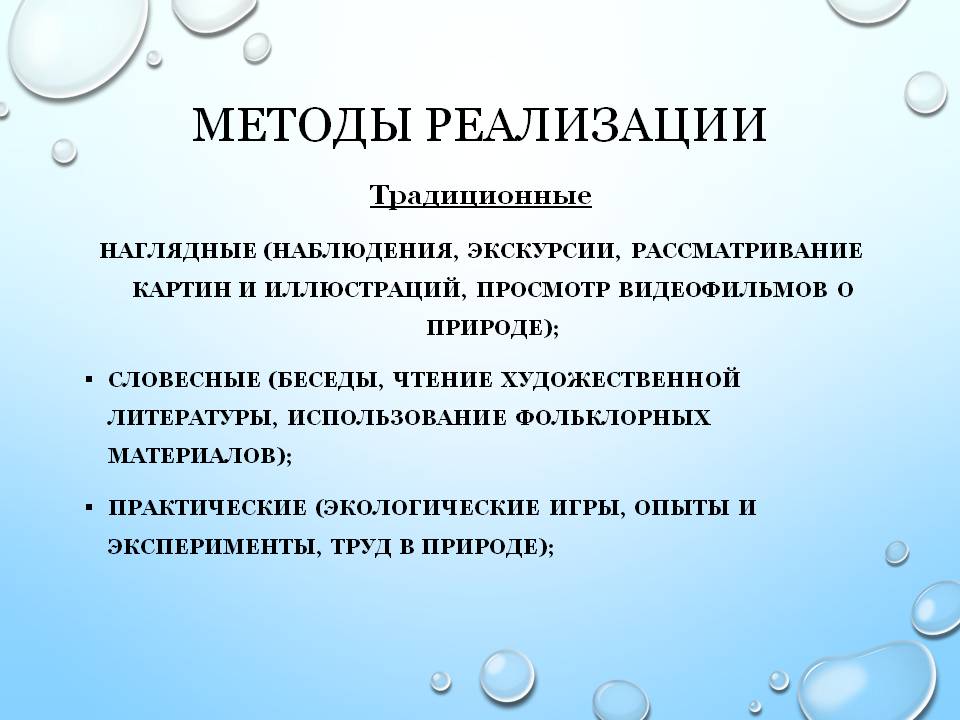 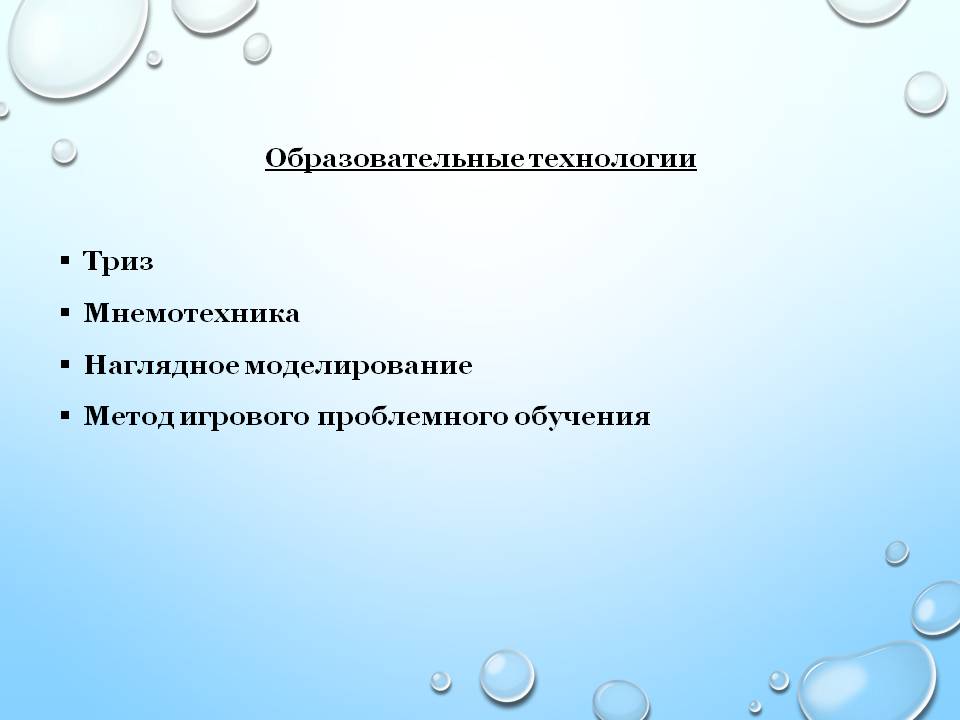 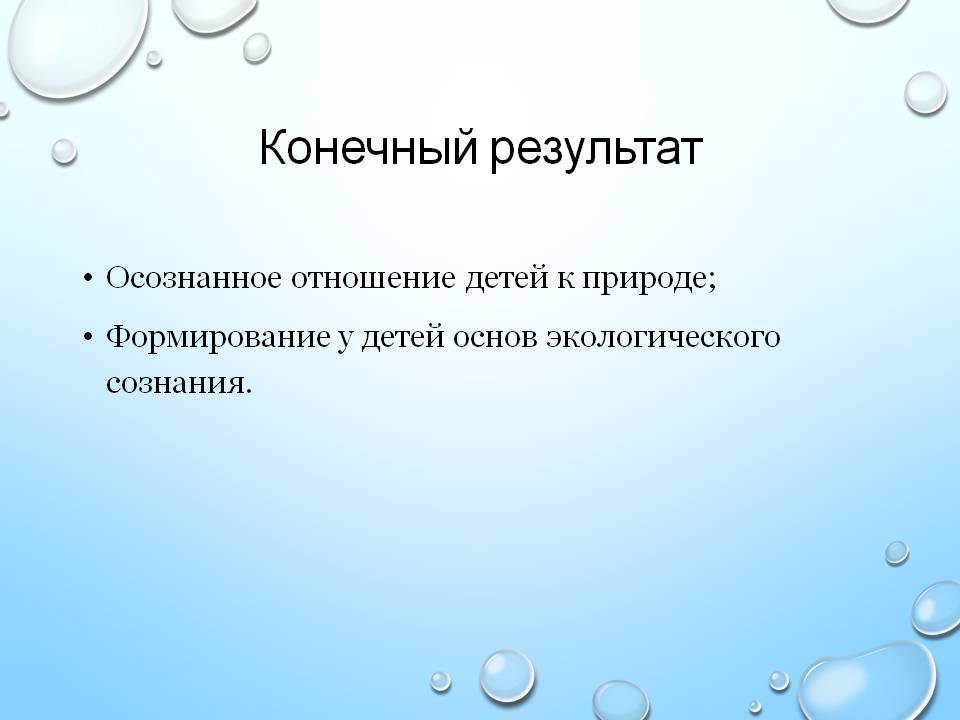 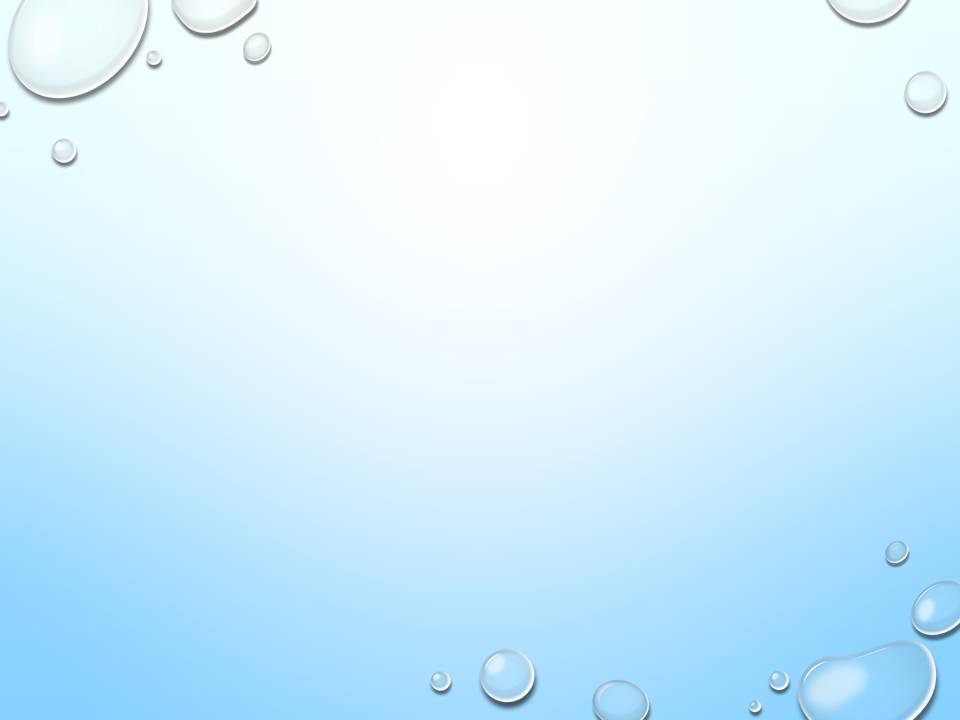 Спасибо за внимание!
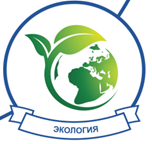 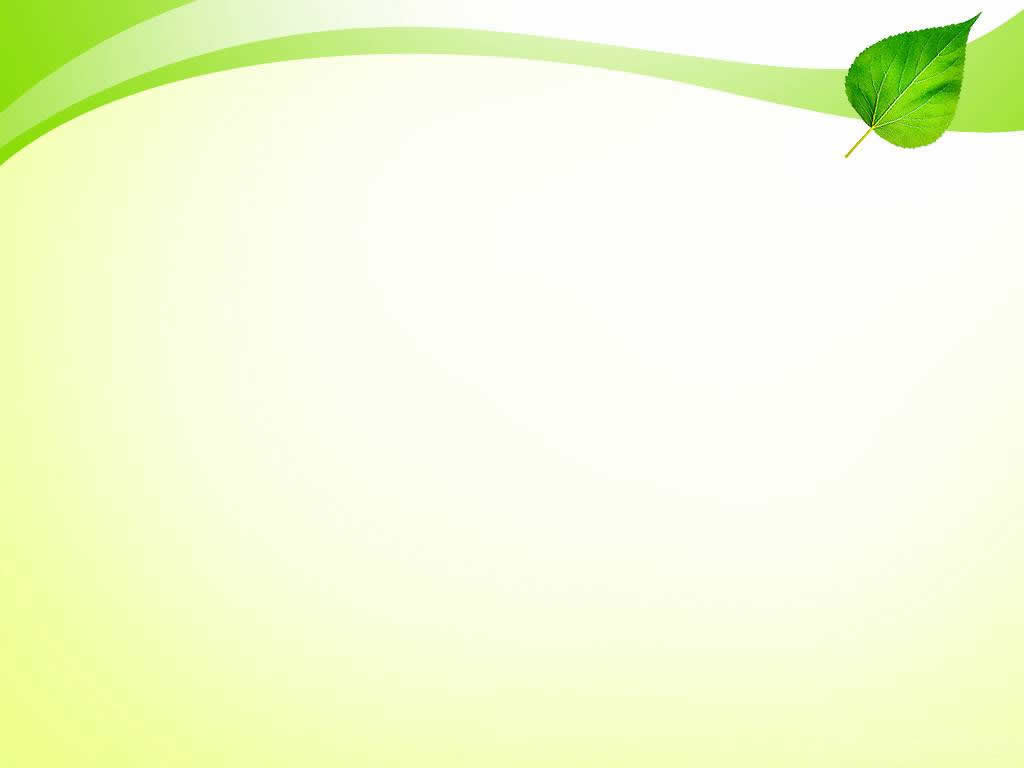 Анкета  самоанализа педагога по экологическому образованию

 1. С учётом какой основной образовательной Программы дошкольного образования работает Ваш детский сад ?
2.  Достаточно ли представлен в образовательной Программе ДОУ раздел экологического образования?
 3. Какие парциальные Программы (с указанием авторов)  по экологическому      образованию Вы знаете?    
 4. Соответствует ли РППС задачам экологического образования
        - Уголок природы ___________________________________________________
        -  Материалы для развития моделирующей способности___________________
        - Познавательная литература__________________________________________
        - Дидактические игры________________________________________________
        -  Календарь природы и погоды________________________________________
        - Природный материал_______________________________________________
        -  Картотеки опытов и экспериментов___________________________________
        - Инструменты для экспериментирования_______________________________
        - Территория детского сада (что конкретно имеется)______________________
5. Какие методы и приёмы Вы используете в  организации работы с детьми по экологическому образованию?
6.  Какие технологии  Вы используете  в  организации работы с детьми по экологическому образованию?
7.  Через какие виды деятельности реализуется экологическое образование?
8.  Перечислите формы работы по экологическому образованию  с детьми    с родителями
 9.  Каких социальных партнёров Вы привлекаете в процессе экологического   образования детей?
10. Какие мероприятия по экологическому образованию традиционно проходят    в Вашем детском саду?
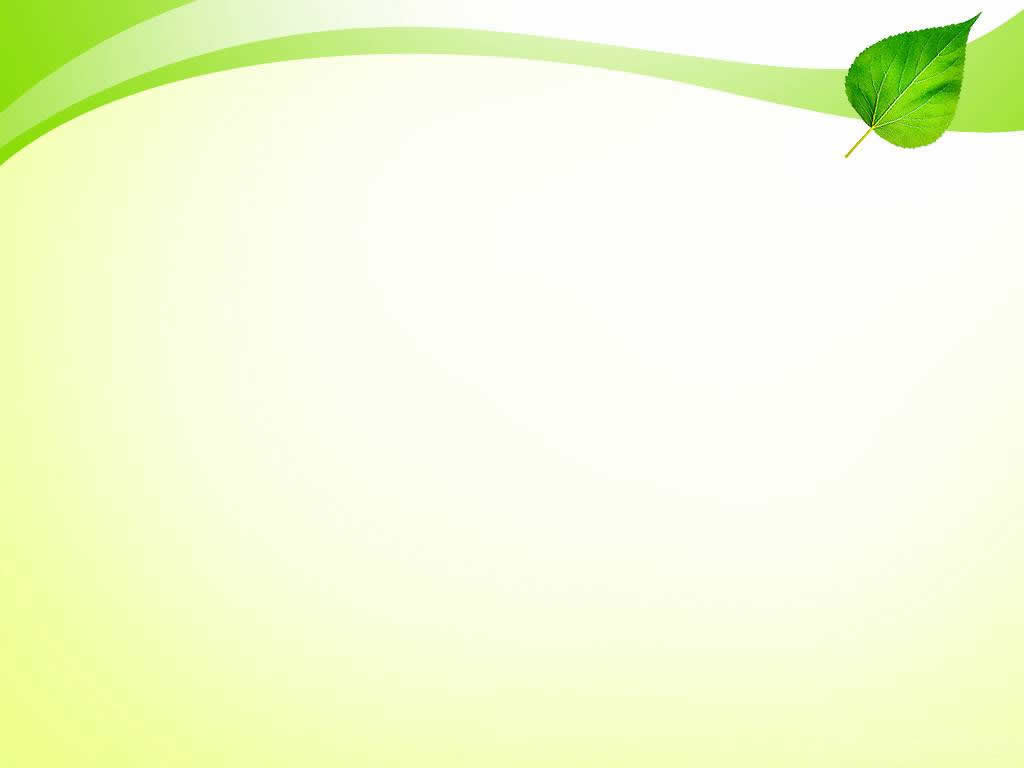 Содержание уголка природы для детей дошкольного возраста  3-4 лет.
Живые растения: обильно цветущие, эффектные, с яркоокрашенными, сравнительно крупными листьями, интересные для наблюдений; за такими растениями малыши способны ухаживать. Это комнатные растения 4-5 видов по 2-3 экземпляра, с крупными кожистыми листьями, типичным прямостоячим стеблем, крупными, яркими цветками. Можно выбрать из предлагаемого списка: аспидистра, бегония вечноцветущая, фуксия гибридная, амаралис гибридный (гиппеаструм), кливия, колеус (крапивка), бальзамин (огонёк), гортензия, хризантема. Правильно подобранные растения делают возможным применение простейшего детского труда (мытьё широких кожистых листьев, полив), проведение наблюдений (умение узнавать части растения, воспринимать его красоту, знакомство с некоторыми признаками живого).
Сезонные растительные объекты: зимний огород (посадки лука, овса, проращивание гороха, бобов – для проведения наблюдений и подкормки животных); яркие, крупные или необычной формы овощи и фрукты; букеты из декоративных растений (астры, хризантемы, тюльпаны, гвоздики и др.); семена, плоды (жёлуди, тыквенные семечки), шишки (сосна, ель) и другие.
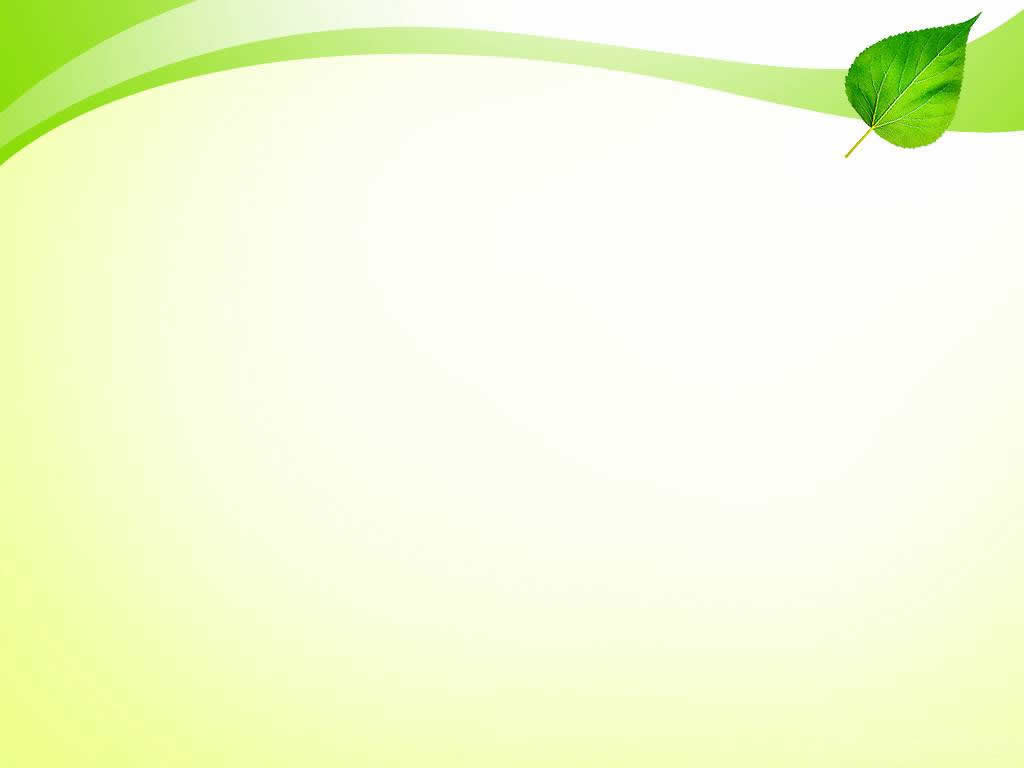 Временные объекты Осень: 
а)букеты осенних цветов вазах; б) Цветущие растения цветника (астры, хризантемы и т.д.) 
Зима: 
а) ящики с посадками (лук, овес и т.д.) б) ветки деревьев и кустов в вазах; Весна:
 а) ветки деревьев и кустарников в вазах; б) ящики с рассадой; Лето:
 а) букеты цветов в вазах;
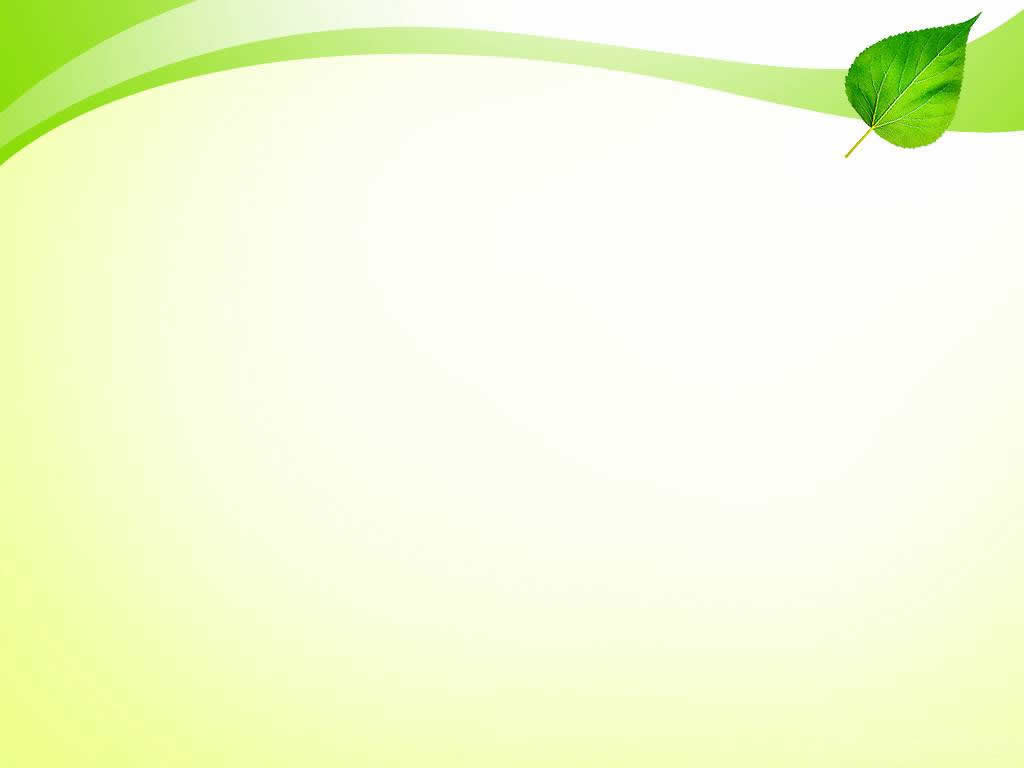 Простейшие календари природы - картинка с изображением времени года, 4 картинки с изображением типичных для сезона состояний погоды. Дидактическая кукла, одетая по сезону.
Макеты (плоскостные и объёмные): «Кто живёт в лесу», «Во дворе у бабушки» (домашние животные), «Что растёт на лугу».
Музейные и коллекционные материалы: разнообразные причудливые семена, камешки, раковины, коллекции осенних листьев, другие объекты природы. Корзинка «времена года» (фрукты, овощи – осенние дары природы).
Наглядный иллюстративный материал: набор картинок с изображением птиц (курицы, утки, голубя, воробья, синицы, снегиря); набор картинок с изображением животных (собаки, кошки, коровы, лошади, зайца, лисы, медведя и др.); книги с иллюстрациями, на которых изображены животные; альбомы «Времена года»; дидактические игры.
Инвентарь: лейки для полива комнатных растений, маленькие деревянные лопатки для уборки снега, пластмассовые ведёрки.
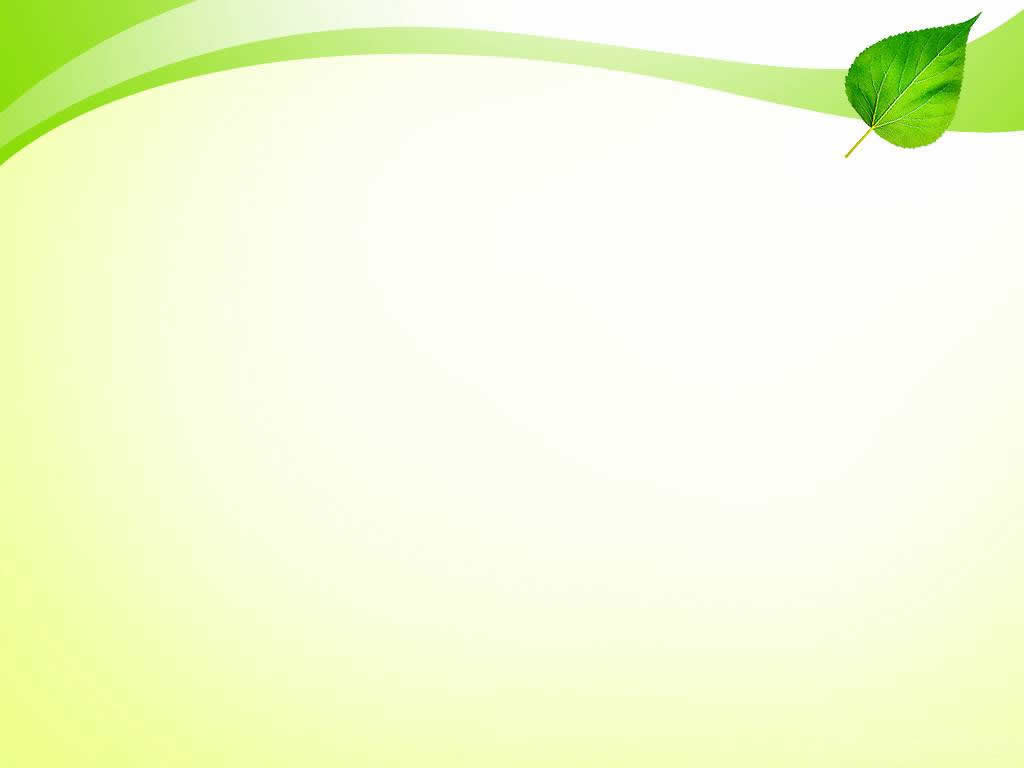 ЛАБОРАТОРНЫЙ МАТЕРИАЛ ДЛЯ ЭКСПЕРИМЕНТИРОВАНИЯ
•    сосуды для воды;
•    песочница и мини-бассейн, наборы игрушек к ним;
•    различные резиновые и пластмассовые игрушки для игр с водой;
•    зеркальца для игр с солнечным зайчиком.

ПРОСТЕЙШИЕ ПРИБОРЫ И ПРИСПОСОБЛЕНИЯ
«ящик ощущений» («волшебный сундучок», «чудесный мешочек»);
•    сувениры из прозрачного материала со струящимся песком, водой;
•   «шумящие коробочки», коробочки те же, но внутри у них семена или другие природные материалы разного размера, издающие разные звуки (задача ребёнка - подобрать похожие по звучанию).